ПРИЛОЖЕНИЕ
к протоколу заседания
проектного комитета 
по национальному проекту
от _____ 20__ г. № ____
П А С П О Р Т
федерального проекта
Экспорт продукции АПК
1. Основные положения
Наименование национального проекта
Национальный проект "Международная кооперация и экспорт"
Trial
Краткое наименование федерального
проекта
Экспорт продукции АПК
Срок реализации проекта
01.10.2018
31.12.2024
Куратор федерального проекта
Абрамченко В.В.
Заместитель Председателя Правительства Российской Федерации
Руководитель федерального проекта
Левин С.Л.
Заместитель Министра сельского хозяйства Российской Федерации
Администратор федерального проекта
Чекушов Р.А.
Директор Департамента
Связь с государственными программами 
Российской Федерации
1
Государственная программа
Государственной программы развития сельского хозяйства и регулирования рынков сельскохозяйственной продукции, сырья и продовольствия
Подпрограмма
2
2. Цели и показатели федерального проекта
Достижение объема экспорта продукции АПК (в стоимостном выражении) в размере 45 млрд. долларов США к концу 2024 году за счет создания новой товарной массы (в том числе с высокой добавленной стоимостью), созданию экспортно-ориентированной товаропроводящей инфраструктуры, устранения торговых барьеров (тарифных и нетарифных) для обеспечения доступа продукции АПК на целевые рынки и создания системы продвижения и позиционирования продукции АПК
№ п/п
Наименование показателя
Единица измерения 
(по ОКЕИ)
Базовое значение
Период, год
Признак ключевого параметра
(да/нет)
Значение
Дата
2018
2019
2020
2021
2022
2023
2024
1
Объем экспорта продукции АПК, млрд долл. США
Миллиард долларов
21,60
31.12.2017
23,00
24,00
25,00
28,00
34,00
41,00
45,00
Нет
2
Объем экспорта продукции масложировой отрасли, млрд долл. США
Миллиард долларов
3,10
31.12.2017
3,60
4,00
4,40
5,00
6,70
7,60
8,60
Да
Trial
3
Объем экспорта зерновых, млрд долл. США
Миллиард долларов
7,50
31.12.2017
7,60
7,60
7,90
8,30
9,10
10,70
11,40
Да
4
Объем экспорта рыбы и морепродуктов, млрд долл. США
Миллиард долларов
4,40
31.12.2017
5,10
5,40
5,50
6,00
6,70
7,50
8,50
Да
5
Объем экспорта мясной и молочной продукции, млрд долл. США
Миллиард долларов
0,60
31.12.2018
0,90
1,10
1,30
1,60
2,00
2,50
2,80
Да
6
Объем экспорта продукции пищевой и перерабатывающей промышленности, млрд долл. США
Миллиард долларов
3,40
31.12.2017
3,50
3,70
4,10
4,70
6,10
7,40
8,60
Нет
7
Объем экспорта прочей продукции АПК, млрд долл. США
Миллиард долларов
2,50
31.12.2017
2,20
2,10
1,80
2,40
3,40
5,30
5,20
Нет
8
Эффективность мер поддержки экспорта продукции АПК (минимальный прирост объема экспорта на один рубль государственной поддержки):-в АПК, не менее рублей
Рубль
0,00
10.12.2018
0,00
4,00
4,00
4,00
5,00
6,00
6,00
Нет
3
3. Задачи и результаты федерального проекта
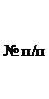 Наименование задачи, результата
Единица измерения 
(по ОКЕИ)
Период, год
Характеристика результата
Тип результата
Признак ключевого параметра
(да/нет)
2018
2019
2020
2021
2022
2023
2024
1
Создание новой товарной массы продукции АПК в том числе продукции с высокой добавленной стоимостью путем технологического перевооружения отрасли и иных обеспечивающих мероприятий
1.1
Утверждены по ключевым подотраслям планы опережающего экспортного развития и сбалансированный план по достижению целевых показателей экспорта продукции АПК (рынки, товары, производители, логистика, ресурсы, финансирование, плановые показатели экспорта на уровне субъектов Российской Федерации, а также выявлена потребность агропромышленного комплекса по транспортировке новой товарной массы).
шт
-
7
-
-
-
-
-
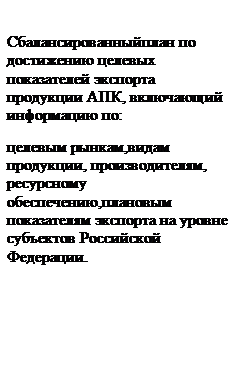 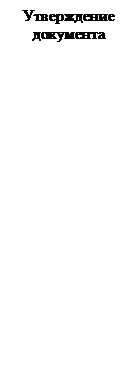 Да
Trial
1.2
Разработана нормативная правовая база для КПМК в АПК.
Количество заключенных КПМК в 2019 г. составило не менее 50 штук,
шт
-
50
-
-
-
-
-
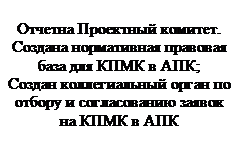 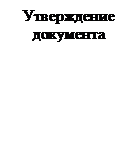 Да
4
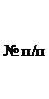 Наименование задачи, результата
Единица измерения 
(по ОКЕИ)
Период, год
Характеристика результата
Тип результата
Признак ключевого параметра
(да/нет)
2018
2019
2020
2021
2022
2023
2024
в том числе по ключевым отраслям:
- рыба и ракообразные - 10;
- масложировая продукция - 10;
- продукция пищевой перерабатывающей промышленности - 14;
- зерновая продукция и прочее - 16.
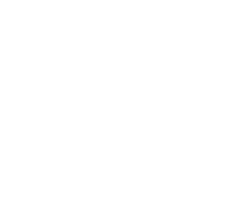 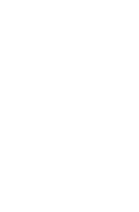 Trial
1.3
Количество заключенных КПМК в 2020 г. составило не менее 25 штук, 
в том числе по ключевым отраслям:
- рыба и ракообразные - 5;
- масложировая продукция - 5;
- продукция пищевой перерабатывающей промышленности - 7;
- зерновая продукция и прочее - 8.
шт
-
-
25
-
-
-
-
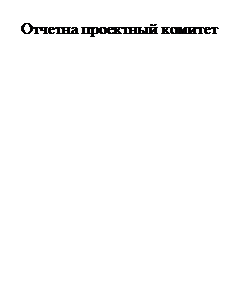 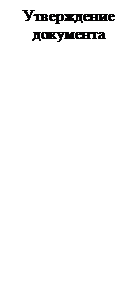 Да
1.4
Количество заключенных КПМК в 2021 г. составило не менее 25 штук, 
в том числе по
шт
-
-
-
25
-
-
-
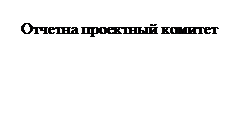 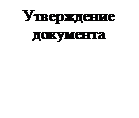 Да
5
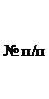 Наименование задачи, результата
Единица измерения 
(по ОКЕИ)
Период, год
Характеристика результата
Тип результата
Признак ключевого параметра
(да/нет)
2018
2019
2020
2021
2022
2023
2024
ключевым отраслям:
- рыба и ракообразные - 5;
- масложировая продукция - 5;
- продукция пищевой перерабатывающей промышленности - 7;
- зерновая продукция и прочее - 8.
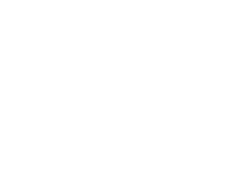 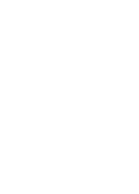 1.5
Выполнена инвестиционная программа экспортного развития АПК, объем экспорта сельскохозяйственной и пищевой продукции составил 45 млрд. долларов США по итогам 2024 года.
МЛРД ДОЛЛАР
-
-
-
-
-
-
45
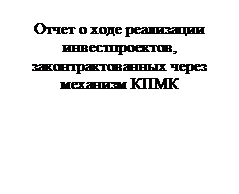 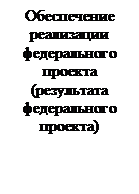 Нет
Trial
1.6
С целью наращивания объемов производства экспортно ориентированной продукции АПК, уполномоченными банками к концу 2024 года выдано 1769,03 млрд рублей кредитных ресурсов. Нарастающий итог
МЛРД РУБ
-
25.065
263.006
677.321
1203.603
1551.558
1769.03
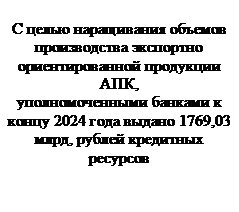 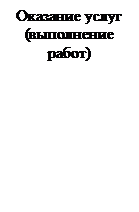 Нет
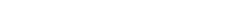 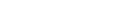 6
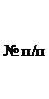 Наименование задачи, результата
Единица измерения 
(по ОКЕИ)
Период, год
Характеристика результата
Тип результата
Признак ключевого параметра
(да/нет)
2018
2019
2020
2021
2022
2023
2024
1.7
К концу 2024 года введено в эксплуатацию мелиорируемых земель для выращивания экспортно-ориентированной сельскохозяйственной продукции за счет реконструкции, технического перевооружения и строительства новых мелиоративных систем общего и индивидуального пользования и  вовлечено в оборот выбывших сельскохозяйственных угодий для выращивания экспортно-ориентированной сельскохозяйственной продукции за счет проведения культуртехнических мероприятий в объеме не менее 670 тыс. га. Нарастающий итог
га
-
38.37
80.348
110.34
289.97
470.97
670
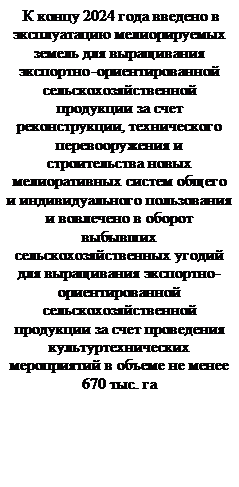 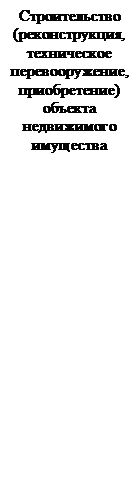 Нет
Trial
1.8
К концу 2024 года завершена реконструкция (строительство), техническое перевооружение 31 объекта мелиоративного
ПРОЦ
-
3.7
5.43
32.29
57.86
79.3
100
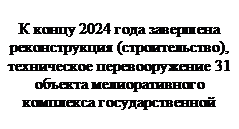 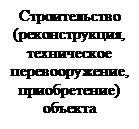 Нет
7
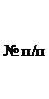 Наименование задачи, результата
Единица измерения 
(по ОКЕИ)
Период, год
Характеристика результата
Тип результата
Признак ключевого параметра
(да/нет)
2018
2019
2020
2021
2022
2023
2024
комплекса государственной собственности Российской Федерации. Нарастающий итог
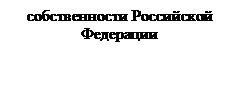 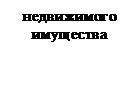 1.9
Объем выданных кредитов организациям-экспортерам продукции агропромышленного комплекса к концу 2020 г. составит не менее 140 млрд. рублей. Нарастающий итог
МЛРД РУБ
-
100
-
140
-
-
-
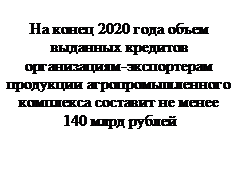 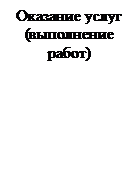 Нет
Trial
1.10
С целью наращивания объемов производства экспортно ориентированной продукции АПК и направления ее на экспорт за счет технического перевооружения отрасли и снижения финансовой нагрузки на лизингополучателей сумма новых договоров лизинга средств производства для АПК на конец 2020 г. составит не менее 10
МЛРД РУБ
-
-
10
-
-
-
-
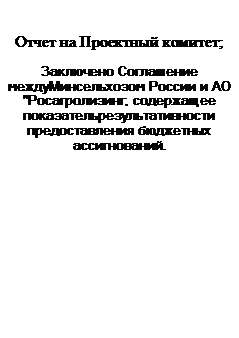 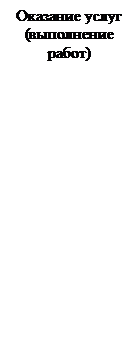 Нет
8
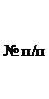 Наименование задачи, результата
Единица измерения 
(по ОКЕИ)
Период, год
Характеристика результата
Тип результата
Признак ключевого параметра
(да/нет)
2018
2019
2020
2021
2022
2023
2024
млрд руб.
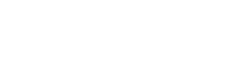 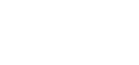 1.11
К концу 2020 года объем реализованных и (или) отгруженных на собственную переработку бобов соевых  и (или) семян рапса составит 7 167,4 тыс.тонн
ТЫС Т
-
-
-
7167.4
-
-
-
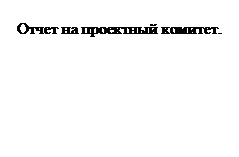 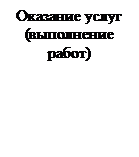 Нет
Trial
2
Создание экспортно-ориентированной товаропроводящей инфраструктуры
2.1
Обеспечен учет потребностей агропромышленного комплекса по транспортировке новой товарной массы (как экспортируемой продукции до пунктов перехода госграницы, так и сельскохозяйственного сырья до пищевых и перерабатывающих предприятий) в  части обеспечения необходимой пропускной способности транспортных магистралей (железнодорожных,
шт
-
1
-
-
-
-
-
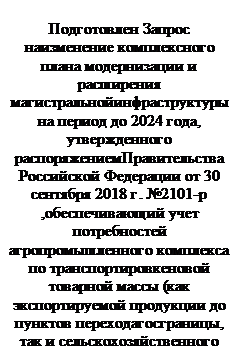 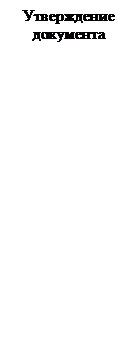 Нет
9
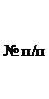 Наименование задачи, результата
Единица измерения 
(по ОКЕИ)
Период, год
Характеристика результата
Тип результата
Признак ключевого параметра
(да/нет)
2018
2019
2020
2021
2022
2023
2024
автомобильных, водных), достаточного количества соответствующего подвижного состава, подъездами к объектам агрологистической инфраструктуры и производящим экспортируемую продукцию предприятиям 
в соответствии со Сбалансированным планом по достижению целевых показателей экспорта продукции АПК в Комплексном плане расширения (модернизации) магистральной инфраструктуры.
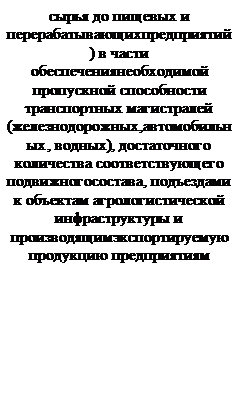 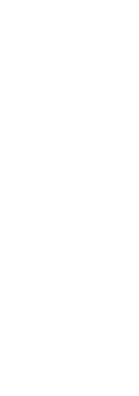 Trial
2.2
Организованы регулярные маршруты  отправок  сельскохозяйственной и пищевой продукции на экспорт,
объем экспорта нарастающим итогом
. Нарастающий итог
ТЫС Т/ГОД
-
500
800
1000
1000
1000
1000
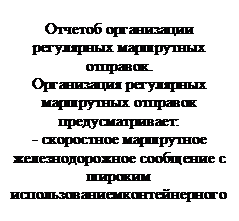 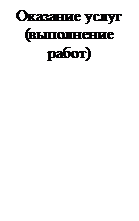 Да
10
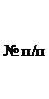 Наименование задачи, результата
Единица измерения 
(по ОКЕИ)
Период, год
Характеристика результата
Тип результата
Признак ключевого параметра
(да/нет)
2018
2019
2020
2021
2022
2023
2024
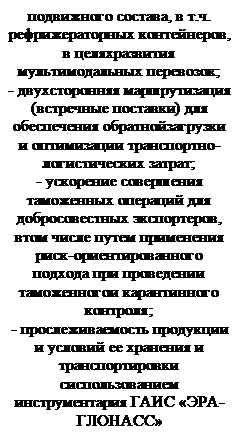 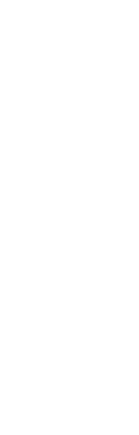 Trial
2.3
Скорректирована государственная поддержка российских организаций в виде компенсации части затрат на транспортировку продукции АПК за счет расширения
МЛН Т
-
1.77
6.95
10.83
15.41
23.43
32.6
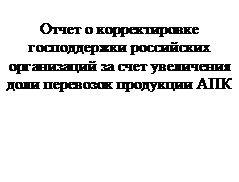 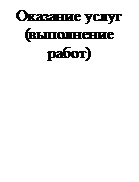 Нет
11
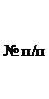 Наименование задачи, результата
Единица измерения 
(по ОКЕИ)
Период, год
Характеристика результата
Тип результата
Признак ключевого параметра
(да/нет)
2018
2019
2020
2021
2022
2023
2024
субсидирования экспортных перевозок продукции АПК. Объем просубсидированной перевозки составит 32,60 млн тонн продукции к концу 2024 года. Нарастающий итог
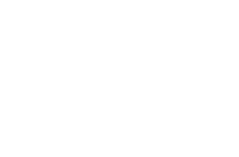 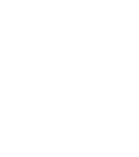 2.4
Введены в эксплуатацию экспортно  ориентированные  объединенные распределительные центры, нарастающим итогом . Нарастающий итог
Объект
-
-
-
-
3
6
6
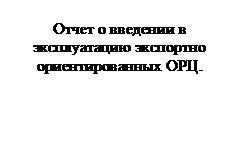 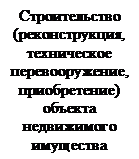 Да
Trial
2.5
Скорректирован объем господдержки за счет увеличения доли перевозок продукции АПК.
шт
-
1
-
-
-
-
-
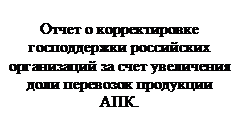 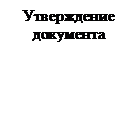 Нет
3
Устранение торговых барьеров (тарифных и нетарифных) для обеспечения доступа продукции АПК на целевые рынки
3.1
Разработан и утвержден регламент согласования федеральными органами исполнительной власти международных договоров и документов, 
не являющихся
шт
1
-
-
-
-
-
-
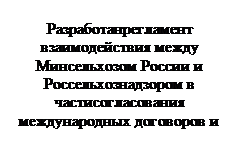 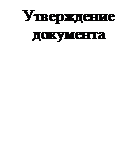 Нет
12
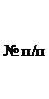 Наименование задачи, результата
Единица измерения 
(по ОКЕИ)
Период, год
Характеристика результата
Тип результата
Признак ключевого параметра
(да/нет)
2018
2019
2020
2021
2022
2023
2024
международными договорами (соглашения, протоколы меморандумы), касающихся экспортируемой животноводческой 
и растительной продукции.
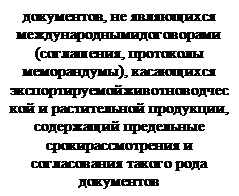 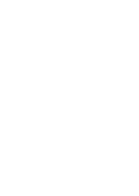 3.2
Приняты изменения в законодательство в части учета и маркирования животных.
шт
-
1
-
-
-
-
-
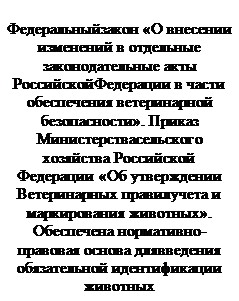 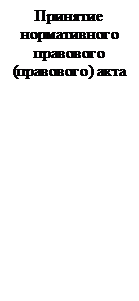 Да
Trial
3.3
Внедрена система маркирования и учета животных
шт
-
-
-
1
-
-
-
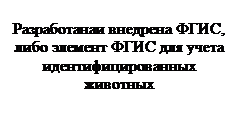 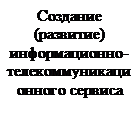 Да
13
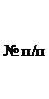 Наименование задачи, результата
Единица измерения 
(по ОКЕИ)
Период, год
Характеристика результата
Тип результата
Признак ключевого параметра
(да/нет)
2018
2019
2020
2021
2022
2023
2024
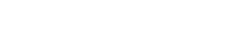 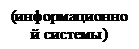 3.4
Приняты изменения в законодательство в части создания правовых основ для утверждения программ контроля заболеваний животных на территории Российской Федерации
шт
-
1
-
-
-
-
-
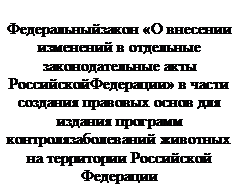 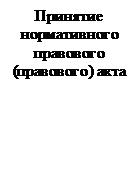 Да
Trial
3.5
Разработаны и утверждены программы контроля по ящуру и гриппу птиц.
шт
-
-
2
-
-
-
-
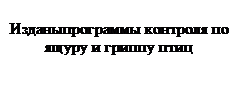 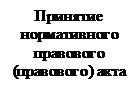 Нет
3.6
Разработаны и утверждены программы контроля по АЧС.
шт
-
-
1
-
-
-
-
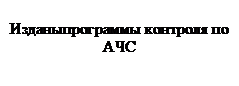 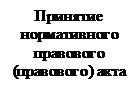 Да
3.7
Разработана и утверждена программа контроля по болезни Ньюкасла и сальмонеллезу
шт
-
-
-
-
2
-
-
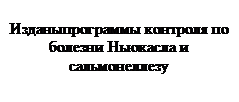 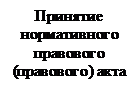 Нет
3.8
Разработаны и утверждены программы контроля по губкообразной
шт
-
-
-
-
-
2
-
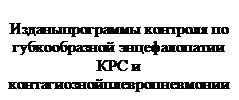 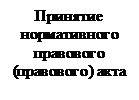 Нет
14
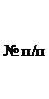 Наименование задачи, результата
Единица измерения 
(по ОКЕИ)
Период, год
Характеристика результата
Тип результата
Признак ключевого параметра
(да/нет)
2018
2019
2020
2021
2022
2023
2024
энцефалопатии КРС и контагиозной плевропневмонии КРС.
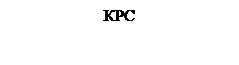 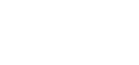 3.9
Получено официальное признание МЭБ статуса Российской Федерации 
в качестве страны/зоны/компартмента, свободной:
- по ящуру;
- губкообразной энцефалопатии КРС;
- чумы мелких жвачных животных;
- от контагиозной плевропневмонии КРС
с учетом эпизоотической ситуации в Российской Федерации
шт
-
-
4
-
-
-
-
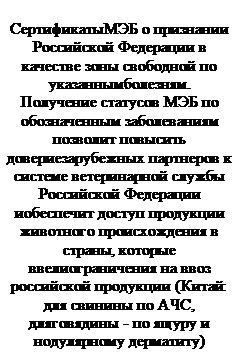 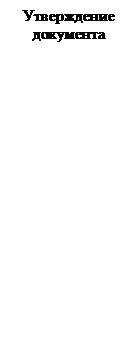 Нет
Trial
3.10
Признана регионализация Российской Федерации по болезням птиц, крупного рогатого скота и (или) свиней не менее чем в 5 (пяти) из следующих стран: Китай, Республика Корея,
шт
-
-
-
5
-
-
-
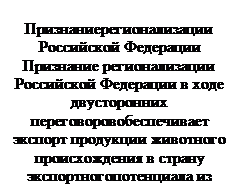 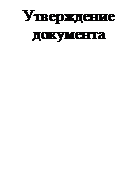 Нет
15
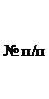 Наименование задачи, результата
Единица измерения 
(по ОКЕИ)
Период, год
Характеристика результата
Тип результата
Признак ключевого параметра
(да/нет)
2018
2019
2020
2021
2022
2023
2024
Япония, Турция, Бахрейн, Кувейт, Оман, Катар, Саудовская Аравия, ОАЭ, Иран, Ирак, Индия и другие с учетом эпизоотической обстановки в Российской Федерации.
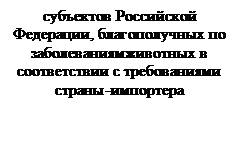 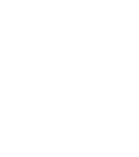 3.11
Согласованы ветеринарные сертификаты по следующим видам продукции: мясо птицы, свинина, говядина, молочная продукция, корма для животных и/или другие товары, подлежащие ветеринарному государственному надзору, -  не менее чем в 5 (пять) из следующих стран: Китай, Республика Корея, Япония, Турция, Бахрейн, Кувейт, Оман, Катар, Саудовская Аравия, ОАЭ, Иран, Ирак, Индия и другие.
шт
-
-
-
5
-
-
-
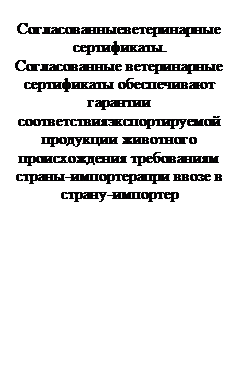 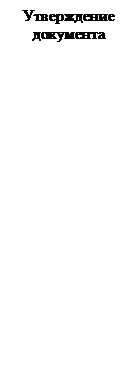 Да
Trial
3.12
Разработан и реализован комплекс мер, по выдаче разрешительных
шт
-
-
1
-
-
-
-
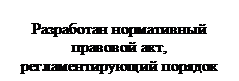 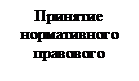 Да
16
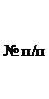 Наименование задачи, результата
Единица измерения 
(по ОКЕИ)
Период, год
Характеристика результата
Тип результата
Признак ключевого параметра
(да/нет)
2018
2019
2020
2021
2022
2023
2024
документов, подтверждающих соответствие продукции АПК санитарно-гигиеническим (эпидемиологическим) требованиям, направленных на увеличение экспортного потенциала Российской Федерации в отношении продукции АПК.
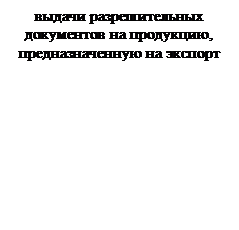 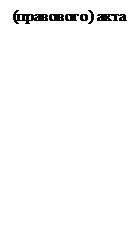 Trial
3.13
Согласованы разрешительные документы, подтверждающие соответствие санитарно-гигиеническим (эпидемиологическим) требованиям по следующим видам продукции: мясо птицы, свинина, говядина, молочная продукция и/или другие товары, подлежащие санитарно-гигиеническому (эпидемиологическому) контролю, - не менее чем в 5 (пять) из следующих стран: Китай, Республика Корея, Япония, Турция,
шт
-
-
-
5
-
-
-
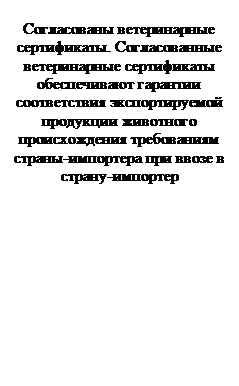 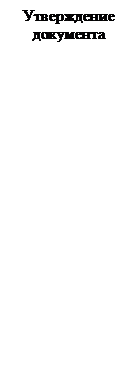 Нет
17
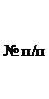 Наименование задачи, результата
Единица измерения 
(по ОКЕИ)
Период, год
Характеристика результата
Тип результата
Признак ключевого параметра
(да/нет)
2018
2019
2020
2021
2022
2023
2024
Бахрейн, Кувейт, Оман, Катар, Саудовская Аравия, ОАЭ, Иран, Ирак, Индия и другие.
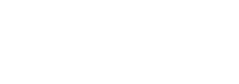 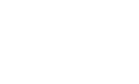 3.14
Разработана и реализована дорожная карта создания системы прослеживаемости растениеводческой продукции
шт
-
-
1
-
-
-
-
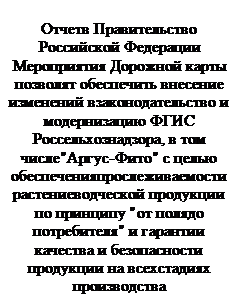 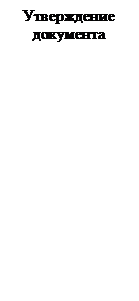 Да
Trial
3.15
Разработана и реализована дорожная карта создания системы прослеживаемости продукции рыболовства и аквакультуры.
шт
-
-
1
-
-
-
-
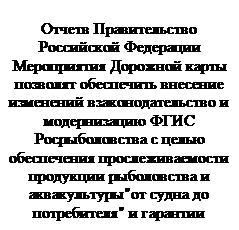 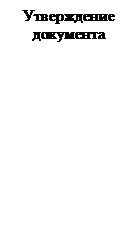 Да
18
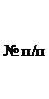 Наименование задачи, результата
Единица измерения 
(по ОКЕИ)
Период, год
Характеристика результата
Тип результата
Признак ключевого параметра
(да/нет)
2018
2019
2020
2021
2022
2023
2024
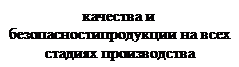 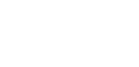 3.16
Согласованы ветеринарные сертификаты и признана регионализация Российской Федерации в соответствии со сбалансированным планом 
по достижению целевых показателей экспорта продукции АПК с учетом эпизоотической обстановки.
шт
-
-
-
-
-
1
-
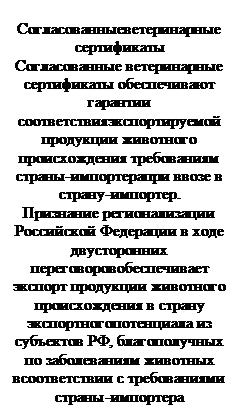 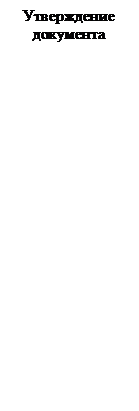 Да
Trial
3.17
Согласованы разрешительные документы, подтверждающие соответствие продукции АПК
шт
-
-
-
1
-
-
-
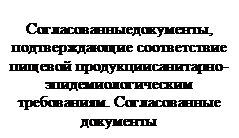 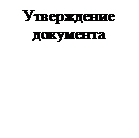 Да
19
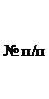 Наименование задачи, результата
Единица измерения 
(по ОКЕИ)
Период, год
Характеристика результата
Тип результата
Признак ключевого параметра
(да/нет)
2018
2019
2020
2021
2022
2023
2024
санитарно-гигиеническим (эпидемиологическим) требованиям, в соответствии со сбалансированным планом по достижению целевых показателей экспорта продукции АПК с учетом эпидемиологической обстановки.
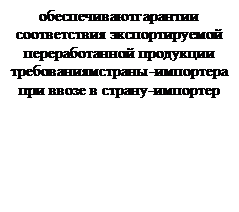 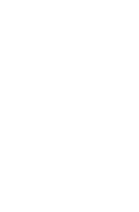 Trial
3.18
К концу 2024 года осуществлено субсидирование не менее чем 1038 заявок российских организаций с целью компенсации части затрат, связанных с сертификацией продукции агропромышленного комплекса на внешних рынках. Нарастающий итог
шт
-
-
150
318
522
768
1038
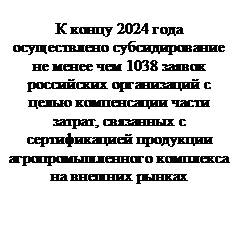 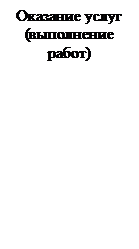 Нет
3.19
К концу 2024 года подготовлено 30 отчетов по обеспечению  приобретения оборудования и иных организационных мероприятий.
шт
-
5
10
15
20
25
30
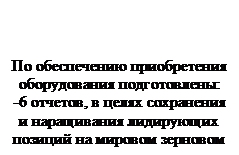 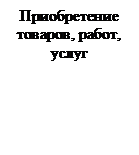 Нет
20
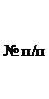 Наименование задачи, результата
Единица измерения 
(по ОКЕИ)
Период, год
Характеристика результата
Тип результата
Признак ключевого параметра
(да/нет)
2018
2019
2020
2021
2022
2023
2024
Нарастающий итог
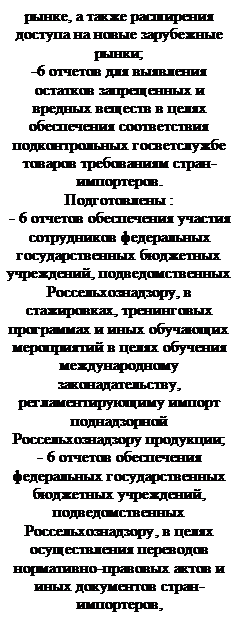 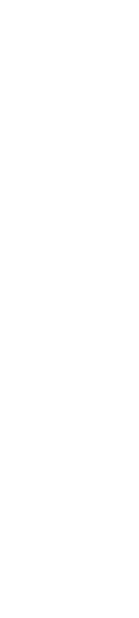 Trial
21
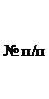 Наименование задачи, результата
Единица измерения 
(по ОКЕИ)
Период, год
Характеристика результата
Тип результата
Признак ключевого параметра
(да/нет)
2018
2019
2020
2021
2022
2023
2024
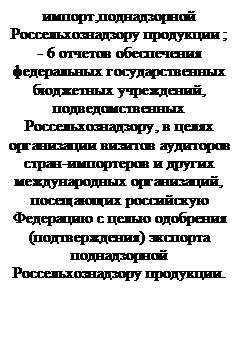 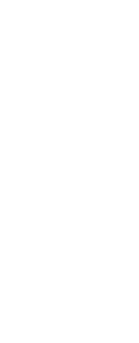 Trial
3.20
К 2022 году проведена реконструкция здания «Вспомогательный корпус стационар» для создания информационно-вычислительного центра ФГБУ «ВНИИЗЖ». Нарастающий итог
ПРОЦ
-
0
38.9
61.1
100
-
-
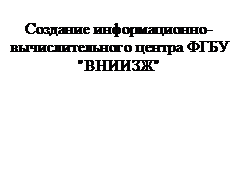 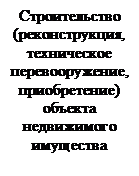 Нет
3.21
К концу 2024 года подготовлено  30 отчетов по лабораторным исследованиям по
шт
-
5
10
15
20
25
30
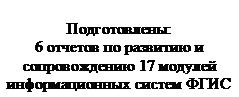 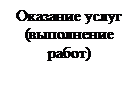 Нет
22
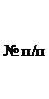 Наименование задачи, результата
Единица измерения 
(по ОКЕИ)
Период, год
Характеристика результата
Тип результата
Признак ключевого параметра
(да/нет)
2018
2019
2020
2021
2022
2023
2024
анализу безопасности сельскохозяйственной продукции и продовольствия направляемой на экспорт. Нарастающий итог
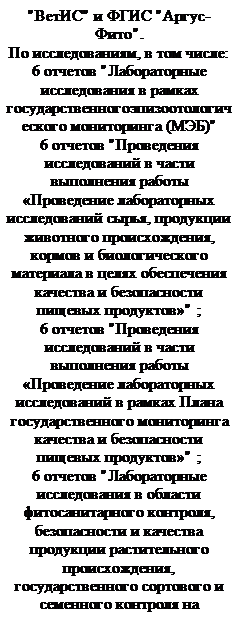 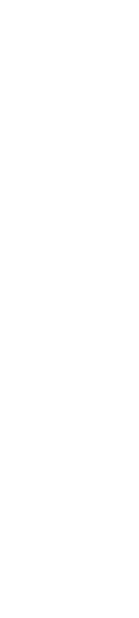 Trial
23
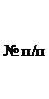 Наименование задачи, результата
Единица измерения 
(по ОКЕИ)
Период, год
Характеристика результата
Тип результата
Признак ключевого параметра
(да/нет)
2018
2019
2020
2021
2022
2023
2024
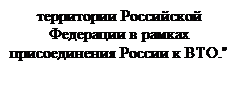 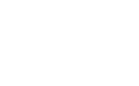 3.22
К концу 2024 года подготовлено 24 отчета о выполнении обеспечения обучающих и организационных мероприятий . Нарастающий итог
шт
-
4
8
12
16
20
24
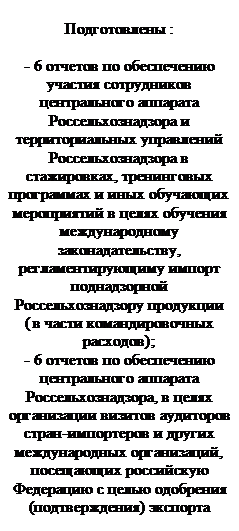 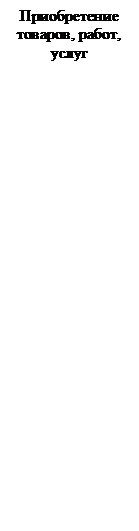 Нет
Trial
24
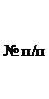 Наименование задачи, результата
Единица измерения 
(по ОКЕИ)
Период, год
Характеристика результата
Тип результата
Признак ключевого параметра
(да/нет)
2018
2019
2020
2021
2022
2023
2024
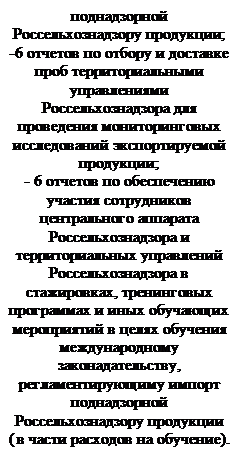 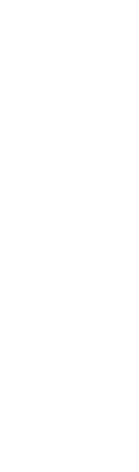 Trial
3.23
К концу 2024 года аккредитовано в национальной системе аккредитации не менее 15 ветеринарных лабораторий, подведомственных
шт
-
-
-
-
5
10
15
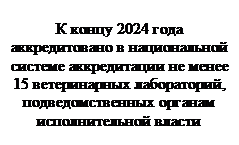 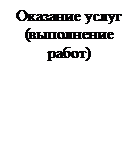 Нет
25
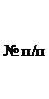 Наименование задачи, результата
Единица измерения 
(по ОКЕИ)
Период, год
Характеристика результата
Тип результата
Признак ключевого параметра
(да/нет)
2018
2019
2020
2021
2022
2023
2024
органам исполнительной власти субъектов Российской Федерации, осуществляющих экспорт продукции АПК. Нарастающий итог
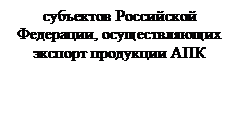 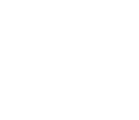 4
Создание системы продвижения и позиционирования продукции АПК
4.1
Количество организаций, получивших поддержку в продвижении продукции АПК на внешние рынки за счёт средств, предоставляемых АО "РЭЦ" в виде субсидии составило 1 099 штук. Нарастающий итог
шт
-
128
309
493
695
897
1099
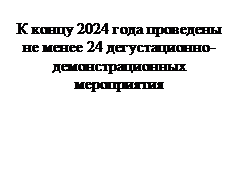 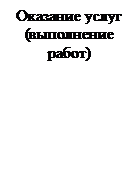 Нет
Trial
4.2
К концу 2024 года разработаны и утверждены не менее 12 стратегий продвижения приоритетных продуктовых групп на внешние рынки с программой их рекламно-информационного продвижения (в соответствии с протоколом проектного комитета национального проекта "Международная кооперация и экспорт" от
шт
0
-
-
-
-
-
-
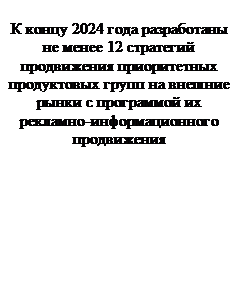 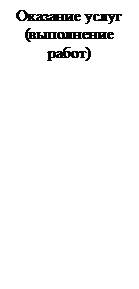 Нет
26
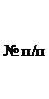 Наименование задачи, результата
Единица измерения 
(по ОКЕИ)
Период, год
Характеристика результата
Тип результата
Признак ключевого параметра
(да/нет)
2018
2019
2020
2021
2022
2023
2024
26 ноября 2018 г. № 4). Нарастающий итог
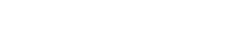 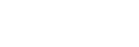 4.3
К концу 2024 году ФГБУ «Агроэкспорт» разработаны 917 отчетов об обеспечении содействия Минсельхозу России
в реализации его полномочий по осуществлению государственной аграрной политики и нормативно-правовому регулированию в сфере развития экспорта продукции агропромышленного и рыбохозяйственного комплексов в рамках федерального проекта «Экспорт продукции АПК»
. Нарастающий итог
шт
-
63
190
350
521
710
917
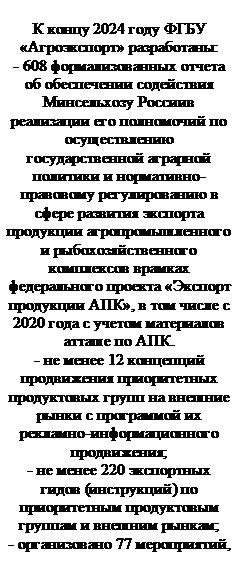 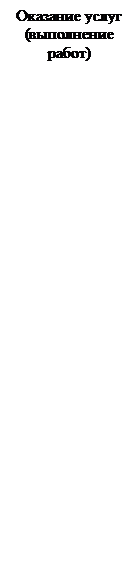 Нет
Trial
27
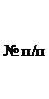 Наименование задачи, результата
Единица измерения 
(по ОКЕИ)
Период, год
Характеристика результата
Тип результата
Признак ключевого параметра
(да/нет)
2018
2019
2020
2021
2022
2023
2024
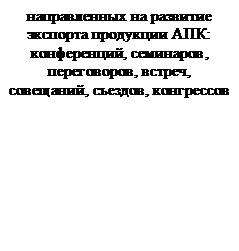 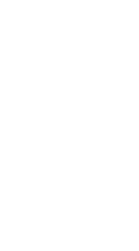 Trial
4.4
К концу 2021 года проведено не менее 7 научно-исследовательских работ по изучению потенциальных рынков сбыта продукции российского агропромышленного комплекса (в соответствии с протоколом проектного комитета национального проекта "Международная кооперация и экспорт" от 26 ноября 2018 г. № 4)
шт
0
-
-
-
-
-
-
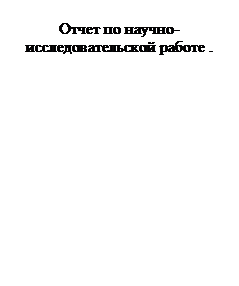 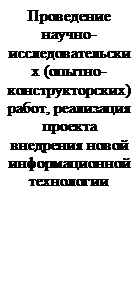 Нет
4.5
Создана сеть представителей Минсельхоза России -
ЕД
-
-
25
50
-
-
-
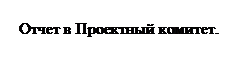 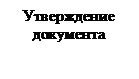 Нет
28
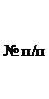 Наименование задачи, результата
Единица измерения 
(по ОКЕИ)
Период, год
Характеристика результата
Тип результата
Признак ключевого параметра
(да/нет)
2018
2019
2020
2021
2022
2023
2024
атташе по АПК в количестве не менее 50 штатных единиц.. Нарастающий итог
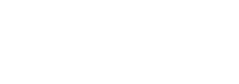 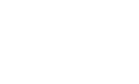 Trial
29
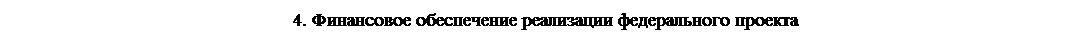 0
№ п/п
Наименование результата и источники финансирования
Объем финансового обеспечения по годам реализации (тыс. рублей)
Всего
(тыс. рублей)
2018
2019
2020
2021
2022
2023
2024
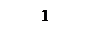 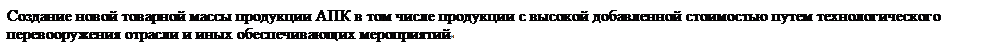 1.1
К концу 2024 года введено в эксплуатацию мелиорируемых земель для выращивания экспортно-ориентированной сельскохозяйственной продукции за счет реконструкции, технического перевооружения и строительства новых мелиоративных систем общего и индивидуального пользования и  вовлечено в оборот выбывших сельскохозяйственных угодий для выращивания экспортно-ориентированной сельскохозяйственной продукции за счет проведения культуртехнических мероприятий в объеме не менее 670 тыс. га
0,00
2 077 611,40
2 445 443,90
1 495 273,24
7 900 099,38
10 018 000,00
8 075 300,00
32 011 727,92
Trial
1.1.1.
Федеральный бюджет, всего
0,00
2 006 016,10
2 357 972,70
1 436 160,10
7 652 070,50
10 018 000,00
8 075 300,00
31 545 519,40
1.1.1.1.
в том числе: межбюджетные трансферты
0,00
2 006 016,10
2 357 972,70
1 436 160,10
7 652 070,50
0,00
0,00
13 452 219,40
1.1.2.
Бюджеты государственных внебюджетных фондов Российской Федерации, всего
0,00
0,00
0,00
0,00
0,00
0,00
0,00
0,00
1.1.3.
Консолидированные бюджеты субъектов Российской Федерации, всего
0,00
2 077 611,40
2 445 443,90
1 495 273,24
7 900 099,38
0,00
0,00
13 918 427,92
1.1.4.
Бюджеты территориальных государственных внебюджетных фондов (бюджеты территориальных фондов обязательного медицинского страхования), всего
0,00
0,00
0,00
0,00
0,00
0,00
0,00
0,00
1.1.5.
Внебюджетные источники, всего
0,00
0,00
0,00
0,00
0,00
0,00
0,00
0,00
1.2
С целью наращивания объемов производства
0,00
117 085,40
9 366 185,60
50 097 282,80
76 334 567,60
69 172 628,00
57 759 628,00
262 847 377,40
30
№ п/п
Наименование результата и источники финансирования
Объем финансового обеспечения по годам реализации (тыс. рублей)
Всего
(тыс. рублей)
2018
2019
2020
2021
2022
2023
2024
экспортно ориентированной продукции АПК, уполномоченными банками к концу 2024 года выдано 1769,03 млрд рублей кредитных ресурсов
1.2.1.
Федеральный бюджет, всего
0,00
117 085,40
9 366 185,60
50 097 282,80
76 334 567,60
69 172 628,00
57 759 628,00
262 847 377,40
1.2.2.
Бюджеты государственных внебюджетных фондов Российской Федерации, всего
0,00
0,00
0,00
0,00
0,00
0,00
0,00
0,00
1.2.3.
Консолидированные бюджеты субъектов Российской Федерации, всего
0,00
0,00
0,00
0,00
0,00
0,00
0,00
0,00
1.2.4.
Бюджеты территориальных государственных внебюджетных фондов (бюджеты территориальных фондов обязательного медицинского страхования), всего
0,00
0,00
0,00
0,00
0,00
0,00
0,00
0,00
Trial
1.2.5.
Внебюджетные источники, всего
0,00
0,00
0,00
0,00
0,00
0,00
0,00
0,00
1.3
К концу 2024 года завершена реконструкция (строительство), техническое перевооружение 31 объекта мелиоративного комплекса государственной собственности Российской Федерации
0,00
450 460,00
431 600,00
4 374 928,70
0,00
0,00
0,00
5 256 988,70
1.3.1.
Федеральный бюджет, всего
0,00
450 460,00
431 600,00
4 374 928,70
0,00
0,00
0,00
5 256 988,70
1.3.2.
Бюджеты государственных внебюджетных фондов Российской Федерации, всего
0,00
0,00
0,00
0,00
0,00
0,00
0,00
0,00
1.3.3.
Консолидированные бюджеты субъектов Российской Федерации, всего
0,00
0,00
0,00
0,00
0,00
0,00
0,00
0,00
1.3.4.
Бюджеты территориальных государственных внебюджетных фондов (бюджеты территориальных фондов обязательного медицинского страхования), всего
0,00
0,00
0,00
0,00
0,00
0,00
0,00
0,00
31
№ п/п
Наименование результата и источники финансирования
Объем финансового обеспечения по годам реализации (тыс. рублей)
Всего
(тыс. рублей)
2018
2019
2020
2021
2022
2023
2024
1.3.5.
Внебюджетные источники, всего
0,00
0,00
0,00
0,00
0,00
0,00
0,00
0,00
1.4
Объем выданных кредитов организациям-экспортерам продукции агропромышленного комплекса к концу 2020 г. составит не менее 140 млрд. рублей
0,00
25 000 000,00
10 000 000,00
0,00
0,00
0,00
0,00
35 000 000,00
1.4.1.
Федеральный бюджет, всего
0,00
25 000 000,00
10 000 000,00
0,00
0,00
0,00
0,00
35 000 000,00
1.4.2.
Бюджеты государственных внебюджетных фондов Российской Федерации, всего
0,00
0,00
0,00
0,00
0,00
0,00
0,00
0,00
1.4.3.
Консолидированные бюджеты субъектов Российской Федерации, всего
0,00
0,00
0,00
0,00
0,00
0,00
0,00
0,00
1.4.4.
Бюджеты территориальных государственных внебюджетных фондов (бюджеты территориальных фондов обязательного медицинского страхования), всего
0,00
0,00
0,00
0,00
0,00
0,00
0,00
0,00
Trial
1.4.5.
Внебюджетные источники, всего
0,00
0,00
0,00
0,00
0,00
0,00
0,00
0,00
1.5
С целью наращивания объемов производства экспортно ориентированной продукции АПК и направления ее на экспорт за счет технического перевооружения отрасли и снижения финансовой нагрузки на лизингополучателей сумма новых договоров лизинга средств производства для АПК на конец 2020 г. составит не менее 10 млрд руб.
0,00
5 000 000,00
0,00
0,00
0,00
0,00
0,00
5 000 000,00
1.5.1.
Федеральный бюджет, всего
0,00
5 000 000,00
0,00
0,00
0,00
0,00
0,00
5 000 000,00
1.5.2.
Бюджеты государственных внебюджетных фондов Российской Федерации, всего
0,00
0,00
0,00
0,00
0,00
0,00
0,00
0,00
1.5.3.
Консолидированные бюджеты субъектов
0,00
0,00
0,00
0,00
0,00
0,00
0,00
0,00
32
№ п/п
Наименование результата и источники финансирования
Объем финансового обеспечения по годам реализации (тыс. рублей)
Всего
(тыс. рублей)
2018
2019
2020
2021
2022
2023
2024
Российской Федерации, всего
1.5.4.
Бюджеты территориальных государственных внебюджетных фондов (бюджеты территориальных фондов обязательного медицинского страхования), всего
0,00
0,00
0,00
0,00
0,00
0,00
0,00
0,00
1.5.5.
Внебюджетные источники, всего
0,00
0,00
0,00
0,00
0,00
0,00
0,00
0,00
1.6
К концу 2020 года объем реализованных и (или) отгруженных на собственную переработку бобов соевых  и (или) семян рапса составит 7 167,4 тыс.тонн
0,00
0,00
4 390 629,40
0,00
0,00
0,00
0,00
4 390 629,40
1.6.1.
Федеральный бюджет, всего
0,00
0,00
4 256 000,00
0,00
0,00
0,00
0,00
4 256 000,00
Trial
1.6.1.1.
в том числе: межбюджетные трансферты
0,00
0,00
4 256 000,00
0,00
0,00
0,00
0,00
4 256 000,00
1.6.2.
Бюджеты государственных внебюджетных фондов Российской Федерации, всего
0,00
0,00
0,00
0,00
0,00
0,00
0,00
0,00
1.6.3.
Консолидированные бюджеты субъектов Российской Федерации, всего
0,00
0,00
4 390 629,40
0,00
0,00
0,00
0,00
4 390 629,40
1.6.4.
Бюджеты территориальных государственных внебюджетных фондов (бюджеты территориальных фондов обязательного медицинского страхования), всего
0,00
0,00
0,00
0,00
0,00
0,00
0,00
0,00
1.6.5.
Внебюджетные источники, всего
0,00
0,00
0,00
0,00
0,00
0,00
0,00
0,00
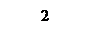 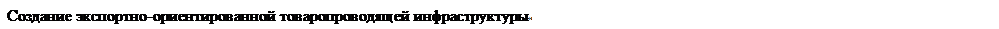 2.1
Скорректирована государственная поддержка российских организаций в виде компенсации части затрат на транспортировку продукции АПК за счет расширения субсидирования экспортных перевозок продукции АПК. Объем просубсидированной перевозки составит 32,60
0,00
1 676 801,20
5 002 000,00
3 388 000,00
4 000 000,00
7 000 000,00
8 000 000,00
29 066 801,20
33
№ п/п
Наименование результата и источники финансирования
Объем финансового обеспечения по годам реализации (тыс. рублей)
Всего
(тыс. рублей)
2018
2019
2020
2021
2022
2023
2024
млн тонн продукции к концу 2024 года
2.1.1.
Федеральный бюджет, всего
0,00
1 676 801,20
5 002 000,00
3 388 000,00
4 000 000,00
7 000 000,00
8 000 000,00
29 066 801,20
2.1.2.
Бюджеты государственных внебюджетных фондов Российской Федерации, всего
0,00
0,00
0,00
0,00
0,00
0,00
0,00
0,00
2.1.3.
Консолидированные бюджеты субъектов Российской Федерации, всего
0,00
0,00
0,00
0,00
0,00
0,00
0,00
0,00
2.1.4.
Бюджеты территориальных государственных внебюджетных фондов (бюджеты территориальных фондов обязательного медицинского страхования), всего
0,00
0,00
0,00
0,00
0,00
0,00
0,00
0,00
2.1.5.
Внебюджетные источники, всего
0,00
0,00
0,00
0,00
0,00
0,00
0,00
0,00
Trial
2.2
Введены в эксплуатацию экспортно  ориентированные  объединенные распределительные центры, нарастающим итогом
0,00
0,00
0,00
2 972 800,00
672 000,00
0,00
0,00
3 644 800,00
2.2.1.
Федеральный бюджет, всего
0,00
0,00
0,00
2 972 800,00
672 000,00
0,00
0,00
3 644 800,00
2.2.1.1.
в том числе: межбюджетные трансферты
0,00
0,00
0,00
2 972 800,00
672 000,00
0,00
0,00
3 644 800,00
2.2.2.
Бюджеты государственных внебюджетных фондов Российской Федерации, всего
0,00
0,00
0,00
0,00
0,00
0,00
0,00
0,00
2.2.3.
Консолидированные бюджеты субъектов Российской Федерации, всего
0,00
0,00
0,00
2 972 800,00
672 000,00
0,00
0,00
3 644 800,00
2.2.4.
Бюджеты территориальных государственных внебюджетных фондов (бюджеты территориальных фондов обязательного медицинского страхования), всего
0,00
0,00
0,00
0,00
0,00
0,00
0,00
0,00
2.2.5.
Внебюджетные источники, всего
0,00
0,00
0,00
0,00
0,00
0,00
0,00
0,00
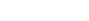 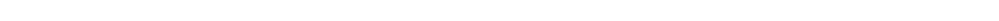 34
№ п/п
Наименование результата и источники финансирования
Объем финансового обеспечения по годам реализации (тыс. рублей)
Всего
(тыс. рублей)
2018
2019
2020
2021
2022
2023
2024
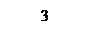 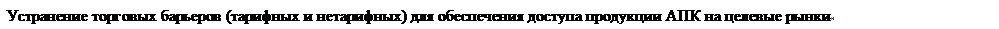 3.1
К концу 2024 года аккредитовано в национальной системе аккредитации не менее 15 ветеринарных лабораторий, подведомственных органам исполнительной власти субъектов Российской Федерации, осуществляющих экспорт продукции АПК
0,00
0,00
0,00
0,00
2 000 000,00
2 000 000,00
2 000 000,00
6 000 000,00
3.1.1.
Федеральный бюджет, всего
0,00
0,00
0,00
0,00
2 000 000,00
2 000 000,00
2 000 000,00
6 000 000,00
3.1.2.
Бюджеты государственных внебюджетных фондов Российской Федерации, всего
0,00
0,00
0,00
0,00
0,00
0,00
0,00
0,00
3.1.3.
Консолидированные бюджеты субъектов Российской Федерации, всего
0,00
0,00
0,00
0,00
0,00
0,00
0,00
0,00
Trial
3.1.4.
Бюджеты территориальных государственных внебюджетных фондов (бюджеты территориальных фондов обязательного медицинского страхования), всего
0,00
0,00
0,00
0,00
0,00
0,00
0,00
0,00
3.1.5.
Внебюджетные источники, всего
0,00
0,00
0,00
0,00
0,00
0,00
0,00
0,00
3.2
К концу 2024 года подготовлено 24 отчета о выполнении обеспечения обучающих и организационных мероприятий
0,00
61 913,10
67 059,80
66 653,00
67 711,90
68 785,90
69 816,90
401 940,60
3.2.1.
Федеральный бюджет, всего
0,00
61 913,10
67 059,80
66 653,00
67 711,90
68 785,90
69 816,90
401 940,60
3.2.2.
Бюджеты государственных внебюджетных фондов Российской Федерации, всего
0,00
0,00
0,00
0,00
0,00
0,00
0,00
0,00
3.2.3.
Консолидированные бюджеты субъектов Российской Федерации, всего
0,00
0,00
0,00
0,00
0,00
0,00
0,00
0,00
3.2.4.
Бюджеты территориальных государственных внебюджетных фондов (бюджеты территориальных фондов обязательного
0,00
0,00
0,00
0,00
0,00
0,00
0,00
0,00
35
№ п/п
Наименование результата и источники финансирования
Объем финансового обеспечения по годам реализации (тыс. рублей)
Всего
(тыс. рублей)
2018
2019
2020
2021
2022
2023
2024
медицинского страхования), всего
3.2.5.
Внебюджетные источники, всего
0,00
0,00
0,00
0,00
0,00
0,00
0,00
0,00
3.3
К концу 2024 года подготовлено 30 отчетов по обеспечению  приобретения оборудования и иных организационных мероприятий
0,00
1 511 139,30
1 271 005,50
1 137 766,80
1 340 825,10
1 175 201,80
666 589,30
7 102 527,80
3.3.1.
Федеральный бюджет, всего
0,00
1 511 139,30
1 271 005,50
1 137 766,80
1 340 825,10
1 175 201,80
666 589,30
7 102 527,80
3.3.2.
Бюджеты государственных внебюджетных фондов Российской Федерации, всего
0,00
0,00
0,00
0,00
0,00
0,00
0,00
0,00
3.3.3.
Консолидированные бюджеты субъектов Российской Федерации, всего
0,00
0,00
0,00
0,00
0,00
0,00
0,00
0,00
Trial
3.3.4.
Бюджеты территориальных государственных внебюджетных фондов (бюджеты территориальных фондов обязательного медицинского страхования), всего
0,00
0,00
0,00
0,00
0,00
0,00
0,00
0,00
3.3.5.
Внебюджетные источники, всего
0,00
0,00
0,00
0,00
0,00
0,00
0,00
0,00
3.4
К концу 2024 года подготовлено  30 отчетов по лабораторным исследованиям по анализу безопасности сельскохозяйственной продукции и продовольствия направляемой на экспорт
0,00
597 049,50
613 956,80
589 498,40
598 089,40
605 578,30
613 159,80
3 617 332,20
3.4.1.
Федеральный бюджет, всего
0,00
597 049,50
613 956,80
589 498,40
598 089,40
605 578,30
613 159,80
3 617 332,20
3.4.2.
Бюджеты государственных внебюджетных фондов Российской Федерации, всего
0,00
0,00
0,00
0,00
0,00
0,00
0,00
0,00
3.4.3.
Консолидированные бюджеты субъектов Российской Федерации, всего
0,00
0,00
0,00
0,00
0,00
0,00
0,00
0,00
3.4.4.
Бюджеты территориальных государственных внебюджетных фондов (бюджеты
0,00
0,00
0,00
0,00
0,00
0,00
0,00
0,00
36
№ п/п
Наименование результата и источники финансирования
Объем финансового обеспечения по годам реализации (тыс. рублей)
Всего
(тыс. рублей)
2018
2019
2020
2021
2022
2023
2024
территориальных фондов обязательного медицинского страхования), всего
3.4.5.
Внебюджетные источники, всего
0,00
0,00
0,00
0,00
0,00
0,00
0,00
0,00
3.5
К концу 2024 года осуществлено субсидирование не менее чем 1038 заявок российских организаций с целью компенсации части затрат, связанных с сертификацией продукции агропромышленного комплекса на внешних рынках
0,00
0,00
400 000,00
448 000,00
544 000,00
656 000,00
720 000,00
2 768 000,00
3.5.1.
Федеральный бюджет, всего
0,00
0,00
400 000,00
448 000,00
544 000,00
656 000,00
720 000,00
2 768 000,00
3.5.2.
Бюджеты государственных внебюджетных фондов Российской Федерации, всего
0,00
0,00
0,00
0,00
0,00
0,00
0,00
0,00
Trial
3.5.3.
Консолидированные бюджеты субъектов Российской Федерации, всего
0,00
0,00
0,00
0,00
0,00
0,00
0,00
0,00
3.5.4.
Бюджеты территориальных государственных внебюджетных фондов (бюджеты территориальных фондов обязательного медицинского страхования), всего
0,00
0,00
0,00
0,00
0,00
0,00
0,00
0,00
3.5.5.
Внебюджетные источники, всего
0,00
0,00
0,00
0,00
0,00
0,00
0,00
0,00
3.6
К 2022 году проведена реконструкция здания «Вспомогательный корпус стационар» для создания информационно-вычислительного центра ФГБУ «ВНИИЗЖ»
0,00
0,00
198 750,00
311 850,00
0,00
0,00
0,00
510 600,00
3.6.1.
Федеральный бюджет, всего
0,00
0,00
198 750,00
311 850,00
0,00
0,00
0,00
510 600,00
3.6.2.
Бюджеты государственных внебюджетных фондов Российской Федерации, всего
0,00
0,00
0,00
0,00
0,00
0,00
0,00
0,00
3.6.3.
Консолидированные бюджеты субъектов Российской Федерации, всего
0,00
0,00
0,00
0,00
0,00
0,00
0,00
0,00
37
№ п/п
Наименование результата и источники финансирования
Объем финансового обеспечения по годам реализации (тыс. рублей)
Всего
(тыс. рублей)
2018
2019
2020
2021
2022
2023
2024
3.6.4.
Бюджеты территориальных государственных внебюджетных фондов (бюджеты территориальных фондов обязательного медицинского страхования), всего
0,00
0,00
0,00
0,00
0,00
0,00
0,00
0,00
3.6.5.
Внебюджетные источники, всего
0,00
0,00
0,00
0,00
0,00
0,00
0,00
0,00
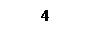 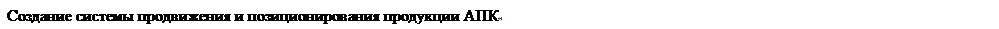 4.1
Количество организаций, получивших поддержку в продвижении продукции АПК на внешние рынки за счёт средств, предоставляемых АО "РЭЦ" в виде субсидии составило 1 099 штук
0,00
102 352,50
359 050,20
344 010,00
344 010,00
344 010,00
344 010,00
1 837 442,70
Trial
4.1.1.
Федеральный бюджет, всего
0,00
102 352,50
359 050,20
344 010,00
344 010,00
344 010,00
344 010,00
1 837 442,70
4.1.2.
Бюджеты государственных внебюджетных фондов Российской Федерации, всего
0,00
0,00
0,00
0,00
0,00
0,00
0,00
0,00
4.1.3.
Консолидированные бюджеты субъектов Российской Федерации, всего
0,00
0,00
0,00
0,00
0,00
0,00
0,00
0,00
4.1.4.
Бюджеты территориальных государственных внебюджетных фондов (бюджеты территориальных фондов обязательного медицинского страхования), всего
0,00
0,00
0,00
0,00
0,00
0,00
0,00
0,00
4.1.5.
Внебюджетные источники, всего
0,00
0,00
0,00
0,00
0,00
0,00
0,00
0,00
4.2
К концу 2024 году ФГБУ «Агроэкспорт» разработаны 917 отчетов об обеспечении содействия Минсельхозу России
в реализации его полномочий по осуществлению государственной аграрной политики и нормативно-правовому регулированию в сфере развития экспорта
0,00
537 561,30
1 080 229,90
1 348 085,30
1 464 922,00
1 601 496,00
1 751 496,00
7 783 790,50
38
№ п/п
Наименование результата и источники финансирования
Объем финансового обеспечения по годам реализации (тыс. рублей)
Всего
(тыс. рублей)
2018
2019
2020
2021
2022
2023
2024
продукции агропромышленного и рыбохозяйственного комплексов в рамках федерального проекта «Экспорт продукции АПК»
4.2.1.
Федеральный бюджет, всего
0,00
537 561,30
1 080 229,90
1 348 085,30
1 464 922,00
1 601 496,00
1 751 496,00
7 783 790,50
4.2.2.
Бюджеты государственных внебюджетных фондов Российской Федерации, всего
0,00
0,00
0,00
0,00
0,00
0,00
0,00
0,00
4.2.3.
Консолидированные бюджеты субъектов Российской Федерации, всего
0,00
0,00
0,00
0,00
0,00
0,00
0,00
0,00
4.2.4.
Бюджеты территориальных государственных внебюджетных фондов (бюджеты территориальных фондов обязательного медицинского страхования), всего
0,00
0,00
0,00
0,00
0,00
0,00
0,00
0,00
Trial
4.2.5.
Внебюджетные источники, всего
0,00
0,00
0,00
0,00
0,00
0,00
0,00
0,00
4.3
К концу 2024 года разработаны и утверждены не менее 12 стратегий продвижения приоритетных продуктовых групп на внешние рынки с программой их рекламно-информационного продвижения (в соответствии с протоколом проектного комитета национального проекта "Международная кооперация и экспорт" от 26 ноября 2018 г. № 4)
0,00
0,00
0,00
0,00
0,00
0,00
0,00
0,00
4.3.1.
Федеральный бюджет, всего
0,00
0,00
0,00
0,00
0,00
0,00
0,00
0,00
4.3.2.
Бюджеты государственных внебюджетных фондов Российской Федерации, всего
0,00
0,00
0,00
0,00
0,00
0,00
0,00
0,00
4.3.3.
Консолидированные бюджеты субъектов Российской Федерации, всего
0,00
0,00
0,00
0,00
0,00
0,00
0,00
0,00
39
№ п/п
Наименование результата и источники финансирования
Объем финансового обеспечения по годам реализации (тыс. рублей)
Всего
(тыс. рублей)
2018
2019
2020
2021
2022
2023
2024
4.3.4.
Бюджеты территориальных государственных внебюджетных фондов (бюджеты территориальных фондов обязательного медицинского страхования), всего
0,00
0,00
0,00
0,00
0,00
0,00
0,00
0,00
4.3.5.
Внебюджетные источники, всего
0,00
0,00
0,00
0,00
0,00
0,00
0,00
0,00
4.4
К концу 2021 года проведено не менее 7 научно-исследовательских работ по изучению потенциальных рынков сбыта продукции российского агропромышленного комплекса (в соответствии с протоколом проектного комитета национального проекта "Международная кооперация и экспорт" от 26 ноября 2018 г. № 4)
0,00
0,00
0,00
0,00
0,00
0,00
0,00
0,00
Trial
4.4.1.
Федеральный бюджет, всего
0,00
0,00
0,00
0,00
0,00
0,00
0,00
0,00
4.4.2.
Бюджеты государственных внебюджетных фондов Российской Федерации, всего
0,00
0,00
0,00
0,00
0,00
0,00
0,00
0,00
4.4.3.
Консолидированные бюджеты субъектов Российской Федерации, всего
0,00
0,00
0,00
0,00
0,00
0,00
0,00
0,00
4.4.4.
Бюджеты территориальных государственных внебюджетных фондов (бюджеты территориальных фондов обязательного медицинского страхования), всего
0,00
0,00
0,00
0,00
0,00
0,00
0,00
0,00
4.4.5.
Внебюджетные источники, всего
0,00
0,00
0,00
0,00
0,00
0,00
0,00
0,00
4.5.1.
Федеральный бюджет, всего
0,00
0,00
0,00
0,00
0,00
0,00
0,00
0,00
4.5.2.
Бюджеты государственных внебюджетных фондов Российской Федерации, всего
0,00
0,00
0,00
0,00
0,00
0,00
0,00
0,00
4.5.3.
Консолидированные бюджеты субъектов Российской Федерации, всего
0,00
0,00
0,00
0,00
0,00
0,00
0,00
0,00
Бюджеты территориальных государственных внебюджетных фондов (бюджеты территориальных фондов обязательного медицинского страхования), всего
40
№ п/п
Наименование результата и источники финансирования
Объем финансового обеспечения по годам реализации (тыс. рублей)
Всего
(тыс. рублей)
2018
2019
2020
2021
2022
2023
2024
4.5.4.
0,00
0,00
0,00
0,00
0,00
0,00
0,00
0,00
4.5.5.
Внебюджетные источники, всего
0,00
0,00
0,00
0,00
0,00
0,00
0,00
0,00
ИТОГО ПО ФЕДЕРАЛЬНОМУ ПРОЕКТУ:
0,00
37 131 973,70
35 625 911,10
66 574 148,24
95 266 225,38
92 641 700,00
80 000 000,00
407 239 958,42
в том числе:
федеральный бюджет
0,00
37 060 378,40
35 403 810,50
66 515 035,10
95 018 196,50
92 641 700,00
80 000 000,00
406 639 120,50
бюджеты государственных внебюджетных
фондов Российской Федерации
0,00
0,00
0,00
0,00
0,00
0,00
0,00
0,00
консолидированные бюджеты субъектов 
Российской Федерации
0,00
2 077 611,40
6 836 073,30
4 468 073,24
8 572 099,38
0,00
0,00
21 953 857,32
Trial
бюджеты территориальных государственных внебюджетных фондов (бюджеты территориальных фондов обязательного медицинского страхования)
0,00
0,00
0,00
0,00
0,00
0,00
0,00
0,00
внебюджетные источники
0,00
0,00
0,00
0,00
0,00
0,00
0,00
0,00
Нераспределенный резерв
0,00
0,00
0,00
0,00
0,00
0,00
0,00
0,00
41
5.	Перечень методик расчета показателей федерального проекта
№ п/п
Наименование целевого, дополнительного показателя
Единица измерения
(по ОКЕИ)
Наименование и реквизиты документа, которым утверждена методика расчета показателя
Вид документа
Утвердивший орган
Дата
Номер
Наименование
1
Основной показатель: Объем экспорта продукции АПК, млрд долл. США
Миллиард долларов
Приказ
МИНИСТЕРСТВО СЕЛЬСКОГО ХОЗЯЙСТВА РОССИЙСКОЙ ФЕДЕРАЦИИ
19.04.2019
213
Об утверждении статистической методологии расчета показателей федерального проекта «Экспорт продукции АПК»
2
Дополнительный показатель: Объем экспорта продукции масложировой отрасли, млрд долл. США
Миллиард долларов
Приказ
МИНИСТЕРСТВО СЕЛЬСКОГО ХОЗЯЙСТВА РОССИЙСКОЙ ФЕДЕРАЦИИ
19.04.2019
213
Об утверждении статистической методологии расчета показателей федерального проекта «Экспорт продукции АПК»
Trial
3
Дополнительный показатель: Объем экспорта зерновых, млрд долл. США
Миллиард долларов
Приказ
МИНИСТЕРСТВО СЕЛЬСКОГО ХОЗЯЙСТВА РОССИЙСКОЙ ФЕДЕРАЦИИ
19.04.2019
213
Об утверждении статистической методологии расчета показателей федерального проекта «Экспорт продукции АПК»
4
Дополнительный показатель: Объем экспорта рыбы и морепродуктов, млрд долл. США
Миллиард долларов
Приказ
МИНИСТЕРСТВО СЕЛЬСКОГО ХОЗЯЙСТВА РОССИЙСКОЙ ФЕДЕРАЦИИ
19.04.2019
213
Об утверждении статистической методологии расчета показателей федерального проекта «Экспорт продукции АПК»
5
Дополнительный показатель: Объем экспорта мясной и молочной продукции, млрд долл. США
Миллиард долларов
Приказ
МИНИСТЕРСТВО СЕЛЬСКОГО ХОЗЯЙСТВА РОССИЙСКОЙ ФЕДЕРАЦИИ
19.04.2019
213
Об утверждении статистической методологии расчета показателей федерального проекта «Экспорт продукции АПК»
42
№ п/п
Наименование целевого, дополнительного показателя
Единица измерения
(по ОКЕИ)
Наименование и реквизиты документа, которым утверждена методика расчета показателя
Вид документа
Утвердивший орган
Дата
Номер
Наименование
6
Дополнительный показатель: Объем экспорта продукции пищевой и перерабатывающей промышленности, млрд долл. США
Миллиард долларов
Приказ
МИНИСТЕРСТВО СЕЛЬСКОГО ХОЗЯЙСТВА РОССИЙСКОЙ ФЕДЕРАЦИИ
19.04.2019
213
Об утверждении статистической методологии расчета показателей федерального проекта «Экспорт продукции АПК»
7
Дополнительный показатель: Объем экспорта прочей продукции АПК, млрд долл. США
Миллиард долларов
Приказ
МИНИСТЕРСТВО СЕЛЬСКОГО ХОЗЯЙСТВА РОССИЙСКОЙ ФЕДЕРАЦИИ
19.04.2019
213
Об утверждении статистической методологии расчета показателей федерального проекта «Экспорт продукции АПК»
Trial
8
Дополнительный показатель: Эффективность мер поддержки экспорта продукции АПК (минимальный прирост объема экспорта на один рубль государственной поддержки):-в АПК, не менее рублей
Рубль
Приказ
МИНИСТЕРСТВО СЕЛЬСКОГО ХОЗЯЙСТВА РОССИЙСКОЙ ФЕДЕРАЦИИ
19.04.2019
213
Об утверждении статистической методологии расчета показателей федерального проекта «Экспорт продукции АПК»
43
6. Дополнительная информация
8
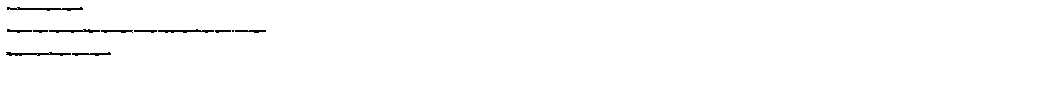 4
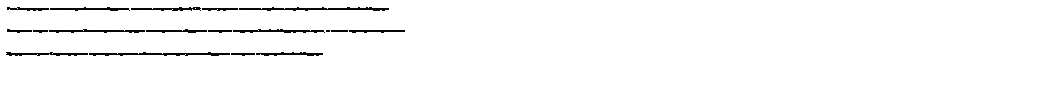 5
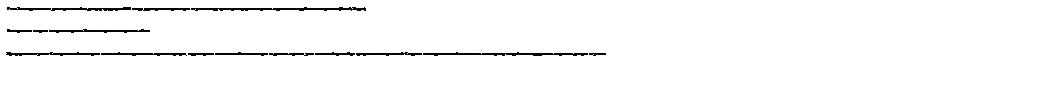 Trial
6
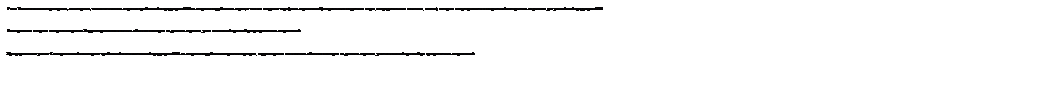 7
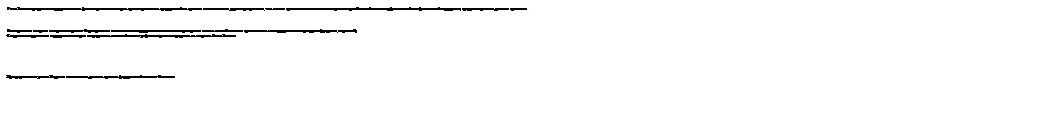 2
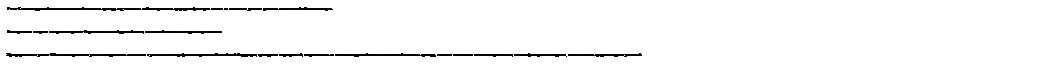 3
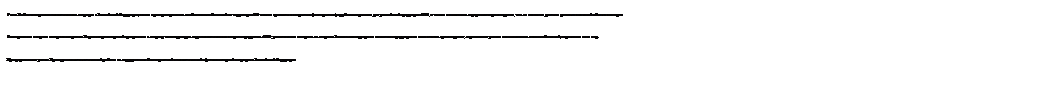 44
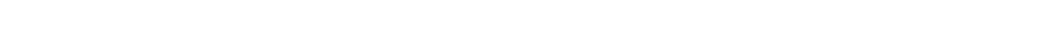 9
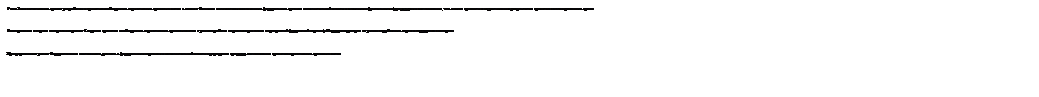 10
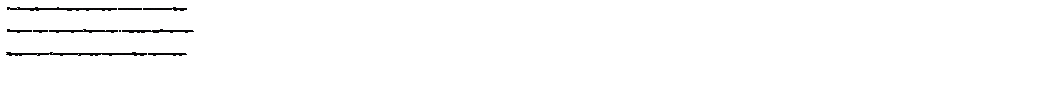 1
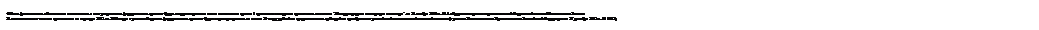 11
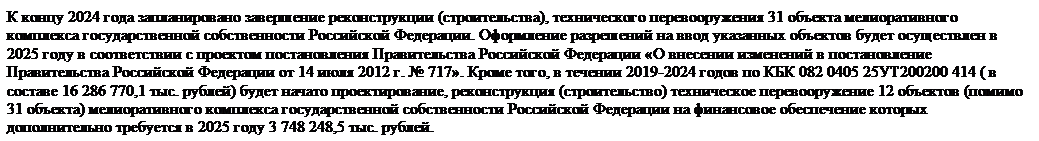 Trial
45
ПРИЛОЖЕНИЕ №1
к паспорту федерального проекта
Экспорт продукции АПК
План мероприятий по реализации федерального проекта
0
№ п/п
Наименование результата, мероприятия, контрольной точки
Сроки реализации
Ответственный исполнитель
Вид документа и характеристика
результата
Начало
Окончание
1
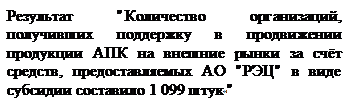 -
31.12.2024
Левин С.Л.
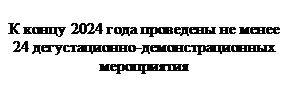 1.1
Контрольная точка "Заключено соглашение о предоставлении субсидии юридическому (физическому) лицу (соглашение о предоставлении субсидии юридическому (физическому) лицу включено в реестр соглашений)"
-
01.04.2024
Левин С.Л.
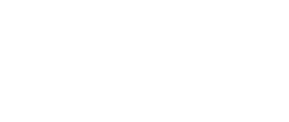 Trial
1.2
Контрольная точка "Заключено соглашение о предоставлении субсидии юридическому (физическому) лицу (соглашение о предоставлении субсидии юридическому (физическому) лицу включено в реестр соглашений)"
-
01.08.2019
Левин С.Л.
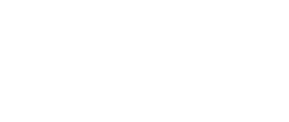 1.3
Контрольная точка "Заключено соглашение о предоставлении субсидии юридическому (физическому) лицу (соглашение о предоставлении субсидии юридическому (физическому) лицу включено в реестр соглашений)"
-
01.04.2023
Левин С.Л.
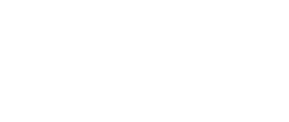 -
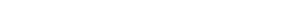 46
№ п/п
Наименование результата, мероприятия, контрольной точки
Сроки реализации
Ответственный исполнитель
Вид документа и характеристика
результата
Начало
Окончание
1.4
Контрольная точка "Заключено соглашение о предоставлении субсидии юридическому (физическому) лицу (соглашение о предоставлении субсидии юридическому (физическому) лицу включено в реестр соглашений)"
01.04.2022
Левин С.Л.
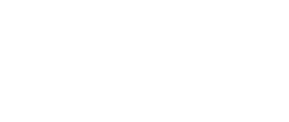 1.5
Контрольная точка "Заключено соглашение о предоставлении субсидии юридическому (физическому) лицу (соглашение о предоставлении субсидии юридическому (физическому) лицу включено в реестр соглашений)"
-
01.04.2021
Левин С.Л.
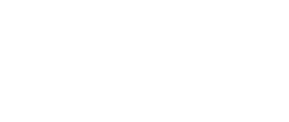 Trial
1.6
Контрольная точка "Заключено соглашение о предоставлении субсидии юридическому (физическому) лицу (соглашение о предоставлении субсидии юридическому (физическому) лицу включено в реестр соглашений)"
-
01.04.2020
Левин С.Л.
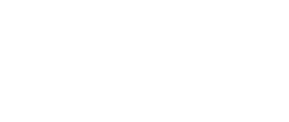 1.7
Контрольная точка "Предоставлен отчет о выполнении соглашения о предоставлении субсидии юридическому (физическому) лицу 	"
-
31.12.2024
Левин С.Л.
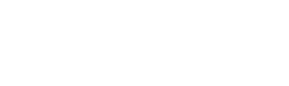 1.8
Контрольная точка "Предоставлен отчет о выполнении соглашения о предоставлении субсидии юридическому (физическому) лицу 	"
-
31.12.2019
Левин С.Л.
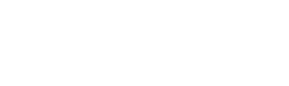 1.9
Контрольная точка "Предоставлен отчет о выполнении соглашения о предоставлении субсидии юридическому (физическому) лицу
-
31.12.2023
Левин С.Л.
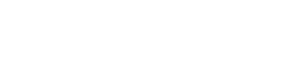 47
№ п/п
Наименование результата, мероприятия, контрольной точки
Сроки реализации
Ответственный исполнитель
Вид документа и характеристика
результата
Начало
Окончание
"
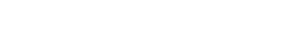 1.10
Контрольная точка "Предоставлен отчет о выполнении соглашения о предоставлении субсидии юридическому (физическому) лицу 	"
-
31.12.2022
Левин С.Л.
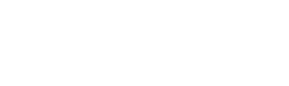 1.11
Контрольная точка "Предоставлен отчет о выполнении соглашения о предоставлении субсидии юридическому (физическому) лицу 	"
-
31.12.2021
Левин С.Л.
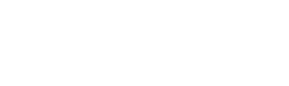 1.12
Контрольная точка "Предоставлен отчет о выполнении соглашения о предоставлении субсидии юридическому (физическому) лицу 	"
-
31.12.2020
Левин С.Л.
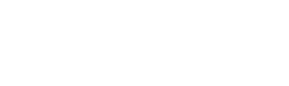 Trial
2
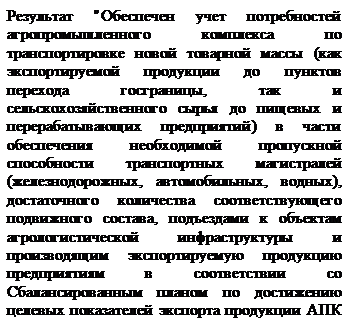 -
15.12.2019
Алафинов И.С.
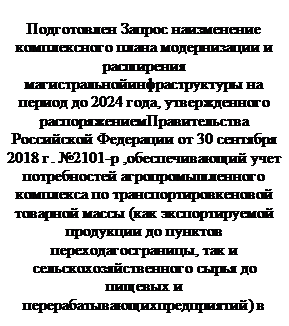 48
№ п/п
Наименование результата, мероприятия, контрольной точки
Сроки реализации
Ответственный исполнитель
Вид документа и характеристика
результата
Начало
Окончание
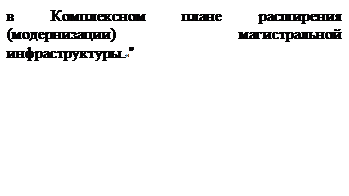 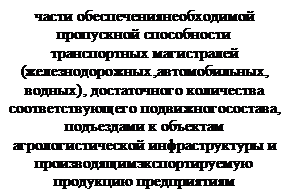 2.1
Контрольная точка "Проведено исследование по вопросу формирования и (или) тематике документа "
-
01.09.2019
Алафинов И.С.
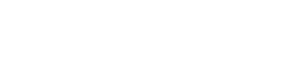 Trial
2.2
Контрольная точка "Документ разработан"
-
01.11.2019
Алафинов И.С.
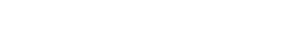 2.3
Контрольная точка "Документ согласован с заинтересованными органами и организациями"
-
01.12.2019
Алафинов И.С.
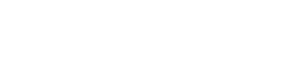 2.4
Контрольная точка "Документ утвержден (подписан)"
-
15.12.2019
Алафинов И.С.
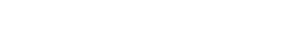 3
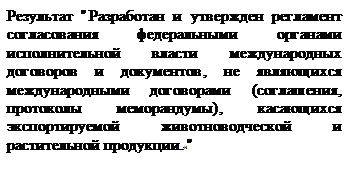 -
31.12.2018
Левин С.Л.
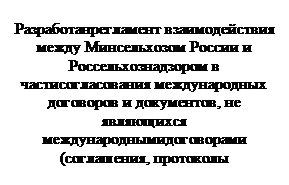 49
№ п/п
Наименование результата, мероприятия, контрольной точки
Сроки реализации
Ответственный исполнитель
Вид документа и характеристика
результата
Начало
Окончание
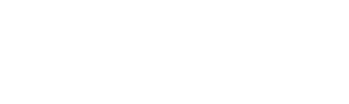 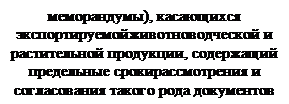 3.1
Контрольная точка "Проведено исследование по вопросу формирования и (или) тематике документа "
-
31.12.2018
Левин С.Л.
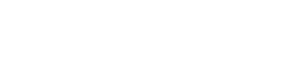 3.2
Контрольная точка "Документ разработан"
-
31.12.2018
Левин С.Л.
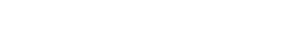 3.3
Контрольная точка "Документ утвержден (подписан)"
-
31.12.2018
Левин С.Л.
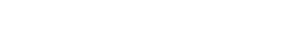 Trial
4
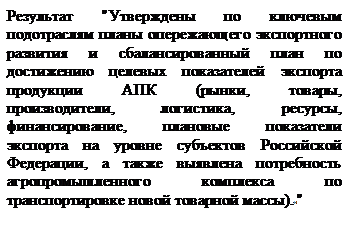 -
31.03.2019
Левин С.Л.
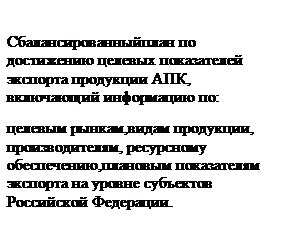 4.1
Контрольная точка "Проведено исследование по вопросу формирования и (или) тематике документа "
-
31.03.2019
Левин С.Л.
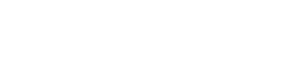 4.2
-
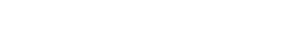 50
№ п/п
Наименование результата, мероприятия, контрольной точки
Сроки реализации
Ответственный исполнитель
Вид документа и характеристика
результата
Начало
Окончание
Контрольная точка "Документ разработан"
31.03.2019
Левин С.Л.
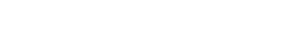 4.3
Контрольная точка "Документ согласован с заинтересованными органами и организациями"
-
31.03.2019
Левин С.Л.
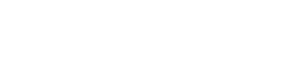 4.4
Контрольная точка "Документ утвержден (подписан)"
-
31.03.2019
Левин С.Л.
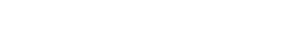 4.5
Контрольная точка "Документ опубликован"
-
31.03.2019
Левин С.Л.
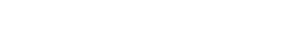 5
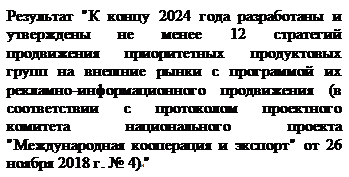 -
26.11.2018
Левин С.Л.
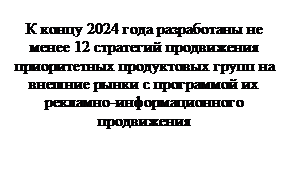 Trial
5.1
Контрольная точка "Утверждены (одобрены, сформированы) документы, необходимые для оказания услуги (выполнения работы)"
-
31.12.2024
Левин С.Л.
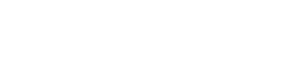 5.2
Контрольная точка "Утверждены (одобрены, сформированы) документы, необходимые для оказания услуги (выполнения работы)"
-
01.07.2019
Левин С.Л.
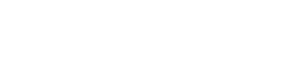 5.3
Контрольная точка "Утверждены (одобрены, сформированы) документы, необходимые для оказания услуги (выполнения работы)"
-
31.12.2023
Левин С.Л.
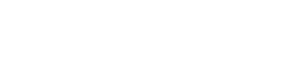 5.4
Контрольная точка "Утверждены (одобрены,
-
31.12.2022
Левин С.Л.
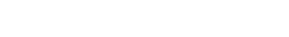 51
№ п/п
Наименование результата, мероприятия, контрольной точки
Сроки реализации
Ответственный исполнитель
Вид документа и характеристика
результата
Начало
Окончание
сформированы) документы, необходимые для оказания услуги (выполнения работы)"
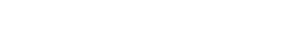 5.5
Контрольная точка "Утверждены (одобрены, сформированы) документы, необходимые для оказания услуги (выполнения работы)"
-
31.12.2021
Левин С.Л.
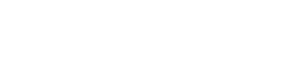 5.6
Контрольная точка "Утверждены (одобрены, сформированы) документы, необходимые для оказания услуги (выполнения работы)"
-
31.12.2020
Левин С.Л.
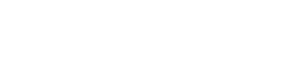 5.7
Контрольная точка "Для оказания услуги (выполнения работы) подготовлено материально-техническое (кадровое) обеспечение"
-
31.12.2024
Левин С.Л.
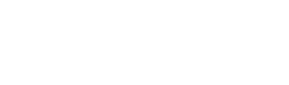 Trial
5.8
Контрольная точка "Для оказания услуги (выполнения работы) подготовлено материально-техническое (кадровое) обеспечение"
-
31.12.2023
Левин С.Л.
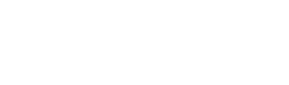 5.9
Контрольная точка "Для оказания услуги (выполнения работы) подготовлено материально-техническое (кадровое) обеспечение"
-
31.12.2022
Левин С.Л.
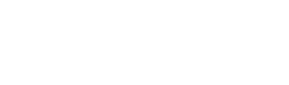 5.10
Контрольная точка "Для оказания услуги (выполнения работы) подготовлено материально-техническое (кадровое) обеспечение"
-
31.12.2021
Левин С.Л.
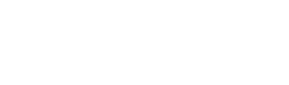 5.11
Контрольная точка "Для оказания услуги (выполнения работы) подготовлено материально-техническое (кадровое) обеспечение"
-
31.12.2020
Левин С.Л.
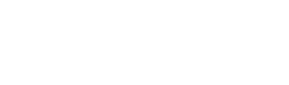 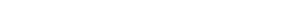 52
№ п/п
Наименование результата, мероприятия, контрольной точки
Сроки реализации
Ответственный исполнитель
Вид документа и характеристика
результата
Начало
Окончание
5.12
Контрольная точка "Услуга оказана (работы выполнены)"
-
31.12.2024
Левин С.Л.
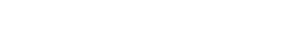 5.13
Контрольная точка "Услуга оказана (работы выполнены)"
-
31.12.2019
Левин С.Л.
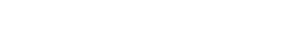 5.14
Контрольная точка "Услуга оказана (работы выполнены)"
-
31.12.2023
Левин С.Л.
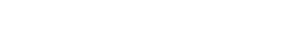 5.15
Контрольная точка "Услуга оказана (работы выполнены)"
-
31.12.2022
Левин С.Л.
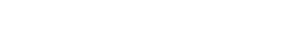 5.16
Контрольная точка "Услуга оказана (работы выполнены)"
-
31.12.2021
Левин С.Л.
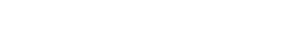 Trial
5.17
Контрольная точка "Услуга оказана (работы выполнены)"
-
31.12.2020
Левин С.Л.
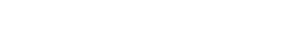 5.18
Контрольная точка "Закупка включена в план закупок"
-
31.12.2024
Левин С.Л.
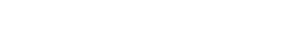 5.19
Контрольная точка "Закупка включена в план закупок"
-
01.08.2019
Левин С.Л.
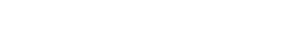 5.20
Контрольная точка "Закупка включена в план закупок"
-
31.12.2023
Левин С.Л.
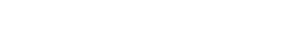 5.21
Контрольная точка "Закупка включена в план закупок"
-
31.12.2022
Левин С.Л.
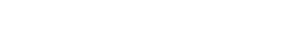 5.22
Контрольная точка "Закупка включена в план закупок"
-
31.12.2021
Левин С.Л.
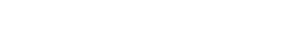 5.23
Контрольная точка "Закупка включена в план закупок"
-
31.12.2020
Левин С.Л.
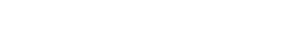 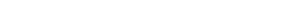 53
№ п/п
Наименование результата, мероприятия, контрольной точки
Сроки реализации
Ответственный исполнитель
Вид документа и характеристика
результата
Начало
Окончание
5.24
Контрольная точка "Сведения о государственном (муниципальном) контракте внесены в реестр контрактов, заключенных заказчиками по результатам закупок"
-
31.12.2024
Левин С.Л.
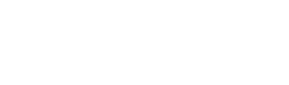 5.25
Контрольная точка "Сведения о государственном (муниципальном) контракте внесены в реестр контрактов, заключенных заказчиками по результатам закупок"
-
31.12.2019
Левин С.Л.
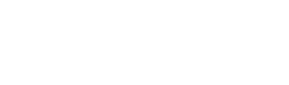 5.26
Контрольная точка "Сведения о государственном (муниципальном) контракте внесены в реестр контрактов, заключенных заказчиками по результатам закупок"
-
31.12.2023
Левин С.Л.
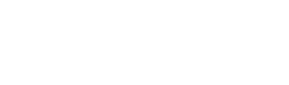 Trial
5.27
Контрольная точка "Сведения о государственном (муниципальном) контракте внесены в реестр контрактов, заключенных заказчиками по результатам закупок"
-
31.12.2022
Левин С.Л.
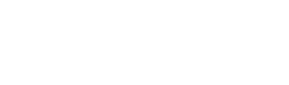 5.28
Контрольная точка "Сведения о государственном (муниципальном) контракте внесены в реестр контрактов, заключенных заказчиками по результатам закупок"
-
31.12.2021
Левин С.Л.
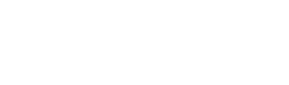 5.29
Контрольная точка "Сведения о государственном (муниципальном) контракте внесены в реестр контрактов, заключенных заказчиками по результатам закупок"
-
31.12.2020
Левин С.Л.
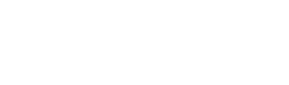 5.30
Контрольная точка "Произведена приемка поставленных товаров, выполненных работ, оказанных услуг"
-
31.12.2024
Левин С.Л.
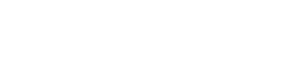 5.31
Контрольная точка "Произведена приемка
-
31.12.2019
Левин С.Л.
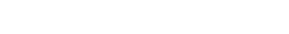 54
№ п/п
Наименование результата, мероприятия, контрольной точки
Сроки реализации
Ответственный исполнитель
Вид документа и характеристика
результата
Начало
Окончание
поставленных товаров, выполненных работ, оказанных услуг"
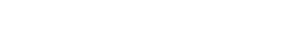 5.32
Контрольная точка "Произведена приемка поставленных товаров, выполненных работ, оказанных услуг"
-
31.12.2023
Левин С.Л.
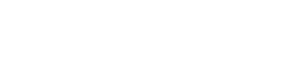 5.33
Контрольная точка "Произведена приемка поставленных товаров, выполненных работ, оказанных услуг"
-
31.12.2022
Левин С.Л.
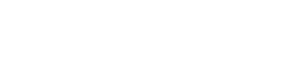 5.34
Контрольная точка "Произведена приемка поставленных товаров, выполненных работ, оказанных услуг"
-
31.12.2021
Левин С.Л.
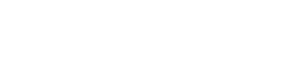 Trial
5.35
Контрольная точка "Произведена приемка поставленных товаров, выполненных работ, оказанных услуг"
-
31.12.2020
Левин С.Л.
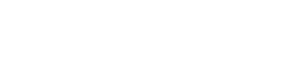 5.36
Контрольная точка "Произведена оплата поставленных товаров, выполненных работ, оказанных услуг по государственному (муниципальному) контракту"
-
31.12.2024
Левин С.Л.
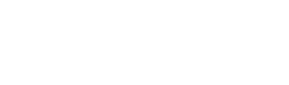 5.37
Контрольная точка "Произведена оплата поставленных товаров, выполненных работ, оказанных услуг по государственному (муниципальному) контракту"
-
31.12.2019
Левин С.Л.
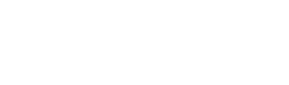 5.38
Контрольная точка "Произведена оплата поставленных товаров, выполненных работ, оказанных услуг по государственному (муниципальному) контракту"
-
31.12.2023
Левин С.Л.
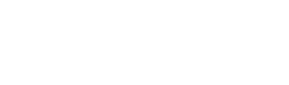 5.39
Контрольная точка "Произведена оплата
-
31.12.2022
Левин С.Л.
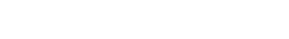 55
№ п/п
Наименование результата, мероприятия, контрольной точки
Сроки реализации
Ответственный исполнитель
Вид документа и характеристика
результата
Начало
Окончание
поставленных товаров, выполненных работ, оказанных услуг по государственному (муниципальному) контракту"
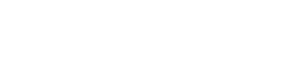 5.40
Контрольная точка "Произведена оплата поставленных товаров, выполненных работ, оказанных услуг по государственному (муниципальному) контракту"
-
31.12.2021
Левин С.Л.
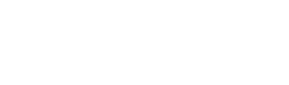 5.41
Контрольная точка "Произведена оплата поставленных товаров, выполненных работ, оказанных услуг по государственному (муниципальному) контракту"
-
31.12.2020
Левин С.Л.
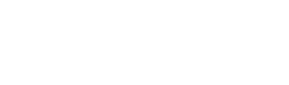 Trial
6
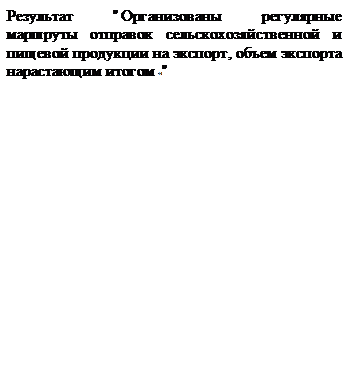 -
31.12.2024
Алафинов И.С.
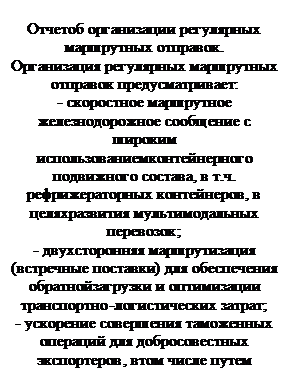 56
№ п/п
Наименование результата, мероприятия, контрольной точки
Сроки реализации
Ответственный исполнитель
Вид документа и характеристика
результата
Начало
Окончание
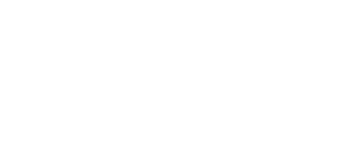 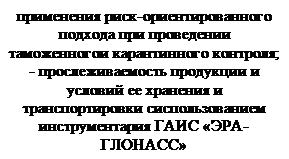 6.1
Контрольная точка "Утверждены (одобрены, сформированы) документы, необходимые для оказания услуги (выполнения работы)"
-
31.10.2021
Алафинов И.С.
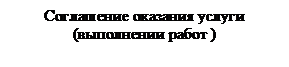 6.2
Контрольная точка "Утверждены (одобрены, сформированы) документы, необходимые для оказания услуги (выполнения работы)"
-
31.10.2020
Алафинов И.С.
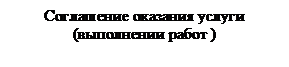 Trial
6.3
Контрольная точка "Утверждены (одобрены, сформированы) документы, необходимые для оказания услуги (выполнения работы)"
-
31.10.2019
Алафинов И.С.
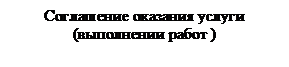 6.4
Контрольная точка "Утверждены (одобрены, сформированы) документы, необходимые для оказания услуги (выполнения работы)"
-
31.12.2024
Алафинов И.С.
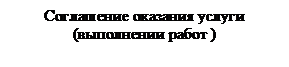 6.5
Контрольная точка "Утверждены (одобрены, сформированы) документы, необходимые для оказания услуги (выполнения работы)"
-
31.12.2023
Алафинов И.С.
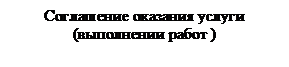 6.6
Контрольная точка "Утверждены (одобрены, сформированы) документы, необходимые для оказания услуги (выполнения работы)"
-
31.12.2022
Алафинов И.С.
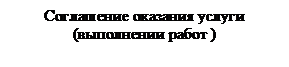 6.7
Контрольная точка "Для оказания услуги (выполнения работы) подготовлено
-
30.11.2020
Алафинов И.С.
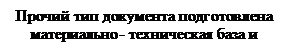 57
№ п/п
Наименование результата, мероприятия, контрольной точки
Сроки реализации
Ответственный исполнитель
Вид документа и характеристика
результата
Начало
Окончание
материально-техническое (кадровое) обеспечение"
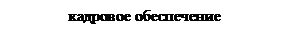 6.8
Контрольная точка "Для оказания услуги (выполнения работы) подготовлено материально-техническое (кадровое) обеспечение"
-
30.11.2019
Алафинов И.С.
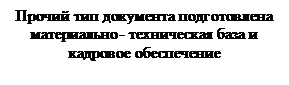 6.9
Контрольная точка "Для оказания услуги (выполнения работы) подготовлено материально-техническое (кадровое) обеспечение"
-
31.12.2024
Алафинов И.С.
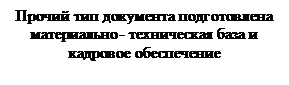 6.10
Контрольная точка "Для оказания услуги (выполнения работы) подготовлено материально-техническое (кадровое) обеспечение"
-
31.12.2023
Алафинов И.С.
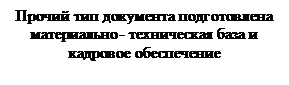 Trial
6.11
Контрольная точка "Для оказания услуги (выполнения работы) подготовлено материально-техническое (кадровое) обеспечение"
-
31.12.2022
Алафинов И.С.
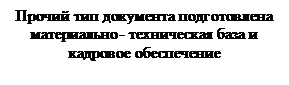 6.12
Контрольная точка "Для оказания услуги (выполнения работы) подготовлено материально-техническое обеспечение"
-
30.11.2021
Алафинов И.С.
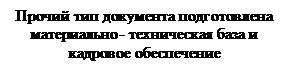 6.13
Контрольная точка "Услуга оказана (работы выполнены)"
-
31.12.2021
Алафинов И.С.
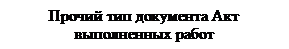 6.14
Контрольная точка "Услуга оказана (работы выполнены)"
-
31.12.2020
Алафинов И.С.
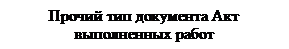 6.15
Контрольная точка "Услуга оказана (работы выполнены)"
-
31.12.2019
Алафинов И.С.
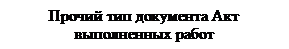 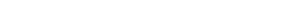 58
№ п/п
Наименование результата, мероприятия, контрольной точки
Сроки реализации
Ответственный исполнитель
Вид документа и характеристика
результата
Начало
Окончание
6.16
Контрольная точка "Услуга оказана (работы выполнены)"
-
31.12.2024
Алафинов И.С.
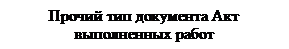 6.17
Контрольная точка "Услуга оказана (работы выполнены)"
-
31.12.2023
Алафинов И.С.
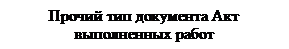 6.18
Контрольная точка "Услуга оказана (работы выполнены)"
-
31.12.2022
Алафинов И.С.
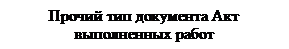 7
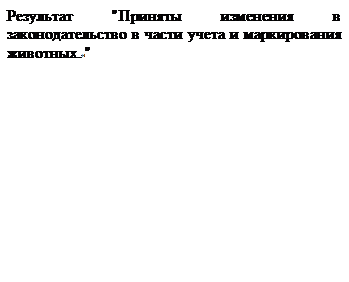 -
31.10.2019
Левин С.Л.
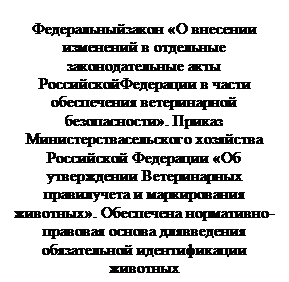 Trial
7.1
Контрольная точка "Акт разработан"
-
01.03.2018
Левин С.Л.
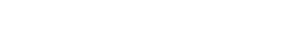 7.2
Контрольная точка "Акт согласован с заинтересованными органами и организациями"
-
01.12.2018
Левин С.Л.
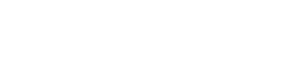 7.3
Контрольная точка "Акт прошел независимую антикоррупционную экспертизу"
-
08.08.2018
Левин С.Л.
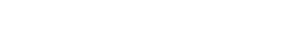 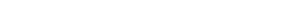 59
№ п/п
Наименование результата, мероприятия, контрольной точки
Сроки реализации
Ответственный исполнитель
Вид документа и характеристика
результата
Начало
Окончание
7.4
Контрольная точка "На акт получены требуемые заключения органов власти"
-
01.12.2018
Левин С.Л.
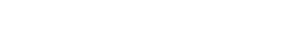 7.5
Контрольная точка "Акт внесен в Правительство Российской Федерации"
-
14.12.2018
Левин С.Л.
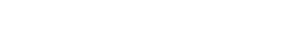 7.6
Контрольная точка "Акт рассмотрен и одобрен Правительством Российской Федерации"
-
01.07.2018
Левин С.Л.
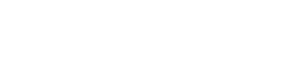 7.7
Контрольная точка "Акт утвержден (подписан)"
-
31.10.2019
Левин С.Л.
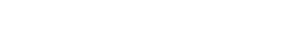 7.8
Контрольная точка "Акт прошел государственную регистрацию"
-
31.10.2019
Левин С.Л.
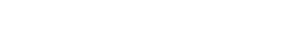 Trial
7.9
Контрольная точка "Акт вступил в силу"
-
30.10.2019
Левин С.Л.
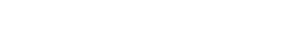 8
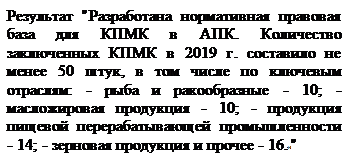 -
15.12.2019
Левин С.Л.
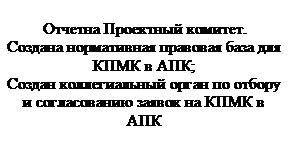 8.1
Контрольная точка "Проведено исследование по вопросу формирования и (или) тематике документа "
-
31.08.2019
Левин С.Л.
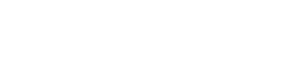 8.2
Контрольная точка "Документ разработан"
-
31.08.2019
Левин С.Л.
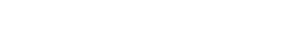 -
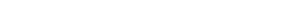 60
№ п/п
Наименование результата, мероприятия, контрольной точки
Сроки реализации
Ответственный исполнитель
Вид документа и характеристика
результата
Начало
Окончание
8.3
Контрольная точка "Документ согласован с заинтересованными органами и организациями"
15.12.2019
Левин С.Л.
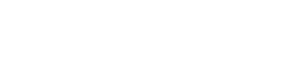 8.4
Контрольная точка "Документ утвержден (подписан)"
-
15.12.2019
Левин С.Л.
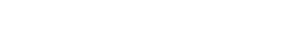 9
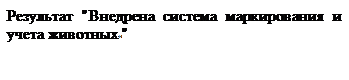 -
30.12.2021
Данкверт С.А.
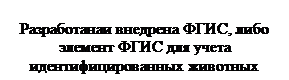 9.1
Контрольная точка "Сформированы (утверждены) необходимые документы для создания (развития) информационно-телекоммуникационного сервиса (информационной системы)"
-
30.06.2020
Данкверт С.А.
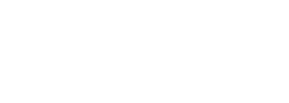 Trial
9.2
Контрольная точка "Создан (завершено развитие) информационно-телекоммуникационного сервис (а) (информационной системы)"
-
01.08.2020
Данкверт С.А.
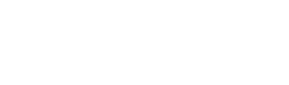 9.3
Контрольная точка "Информационно-телекоммуникационный сервис (информационная система) введен (а) в промышленную эксплуатацию"
-
01.01.2021
Данкверт С.А.
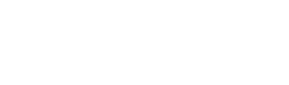 9.4
Контрольная точка "Подготовлен отчет об эффективности создания (развития) информационно-телекоммуникационного сервиса (информационной системы)"
-
30.12.2021
Данкверт С.А.
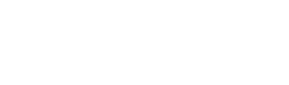 10
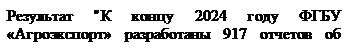 -
31.12.2024
Левин С.Л.
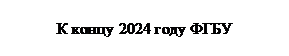 61
№ п/п
Наименование результата, мероприятия, контрольной точки
Сроки реализации
Ответственный исполнитель
Вид документа и характеристика
результата
Начало
Окончание
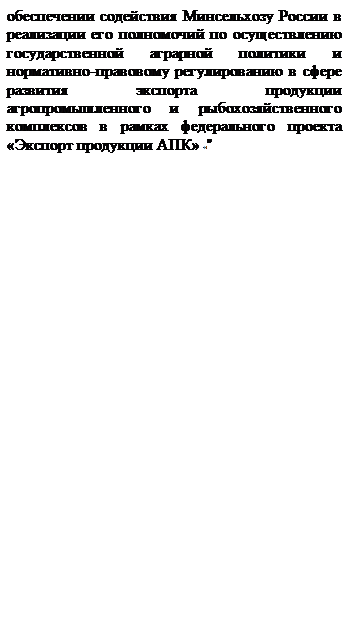 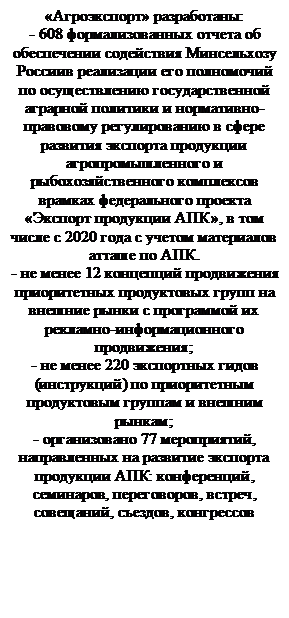 Trial
62
№ п/п
Наименование результата, мероприятия, контрольной точки
Сроки реализации
Ответственный исполнитель
Вид документа и характеристика
результата
Начало
Окончание
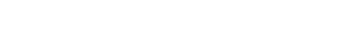 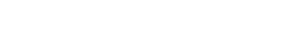 10.1
Контрольная точка "Услуга оказана (работы выполнены)"
-
31.12.2024
Левин С.Л.
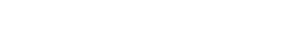 10.2
Контрольная точка "Услуга оказана (работы выполнены)"
-
31.12.2023
Левин С.Л.
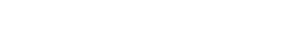 10.3
Контрольная точка "Услуга оказана (работы выполнены)"
-
31.12.2022
Левин С.Л.
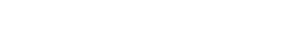 10.4
Контрольная точка "Услуга оказана (работы выполнены)"
-
31.12.2021
Левин С.Л.
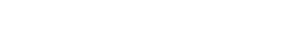 Trial
10.5
Контрольная точка "Услуга оказана (работы выполнены)"
-
31.12.2020
Левин С.Л.
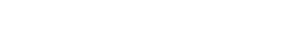 10.6
Контрольная точка "Услуга оказана (работы выполнены)"
-
31.12.2019
Левин С.Л.
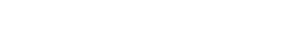 10.7
Контрольная точка "Государственное (муниципальное) задание на оказание государственных (муниципальных) услуг (выполнение работ) утверждено (государственное задание включено в реестр государственных заданий)"
-
01.03.2024
Левин С.Л.
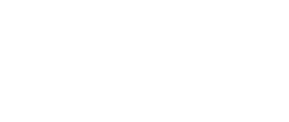 10.8
Контрольная точка "Государственное (муниципальное) задание на оказание государственных (муниципальных) услуг (выполнение работ) утверждено (государственное задание включено в реестр государственных заданий)"
-
01.03.2023
Левин С.Л.
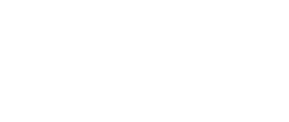 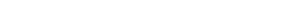 63
№ п/п
Наименование результата, мероприятия, контрольной точки
Сроки реализации
Ответственный исполнитель
Вид документа и характеристика
результата
Начало
Окончание
10.9
Контрольная точка "Государственное (муниципальное) задание на оказание государственных (муниципальных) услуг (выполнение работ) утверждено (государственное задание включено в реестр государственных заданий)"
-
01.03.2022
Левин С.Л.
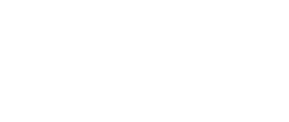 10.10
Контрольная точка "Государственное (муниципальное) задание на оказание государственных (муниципальных) услуг (выполнение работ) утверждено (государственное задание включено в реестр государственных заданий)"
-
01.03.2021
Левин С.Л.
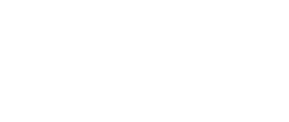 Trial
10.11
Контрольная точка "Государственное (муниципальное) задание на оказание государственных (муниципальных) услуг (выполнение работ) утверждено (государственное задание включено в реестр государственных заданий)"
-
01.03.2020
Левин С.Л.
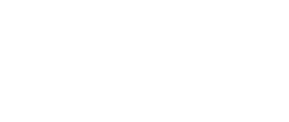 10.12
Контрольная точка "Государственное (муниципальное) задание на оказание государственных (муниципальных) услуг (выполнение работ) утверждено (государственное задание включено в реестр государственных заданий)"
-
01.07.2019
Левин С.Л.
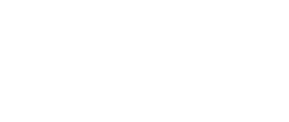 10.13
Контрольная точка "Соглашение о порядке и условиях предоставления субсидии на выполнение государственного (муниципального) задания на оказание государственных (муниципальных) услуг (выполнение работ) заключено (включено в
-
15.03.2024
Левин С.Л.
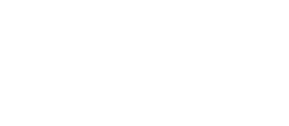 64
№ п/п
Наименование результата, мероприятия, контрольной точки
Сроки реализации
Ответственный исполнитель
Вид документа и характеристика
результата
Начало
Окончание
реестр соглашений)"
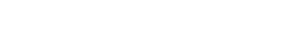 10.14
Контрольная точка "Соглашение о порядке и условиях предоставления субсидии на выполнение государственного (муниципального) задания на оказание государственных (муниципальных) услуг (выполнение работ) заключено (включено в реестр соглашений)"
-
15.03.2023
Левин С.Л.
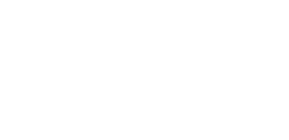 10.15
Контрольная точка "Соглашение о порядке и условиях предоставления субсидии на выполнение государственного (муниципального) задания на оказание государственных (муниципальных) услуг (выполнение работ) заключено (включено в реестр соглашений)"
-
15.03.2022
Левин С.Л.
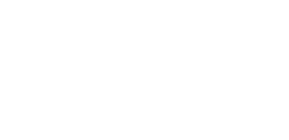 Trial
10.16
Контрольная точка "Соглашение о порядке и условиях предоставления субсидии на выполнение государственного (муниципального) задания на оказание государственных (муниципальных) услуг (выполнение работ) заключено (включено в реестр соглашений)"
-
01.03.2021
Левин С.Л.
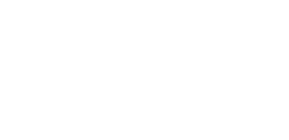 10.17
Контрольная точка "Соглашение о порядке и условиях предоставления субсидии на выполнение государственного (муниципального) задания на оказание государственных (муниципальных) услуг (выполнение работ) заключено (включено в реестр соглашений)"
-
01.03.2020
Левин С.Л.
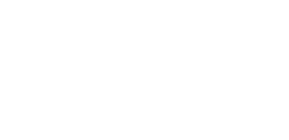 -
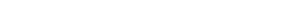 65
№ п/п
Наименование результата, мероприятия, контрольной точки
Сроки реализации
Ответственный исполнитель
Вид документа и характеристика
результата
Начало
Окончание
10.18
Контрольная точка "Соглашение о порядке и условиях предоставления субсидии на выполнение государственного (муниципального) задания на оказание государственных (муниципальных) услуг (выполнение работ) заключено (включено в реестр соглашений)"
15.07.2019
Левин С.Л.
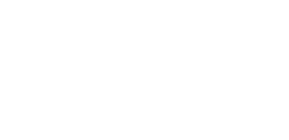 10.19
Контрольная точка "Заключено соглашение о предоставлении субсидии юридическому (физическому) лицу (соглашение о предоставлении субсидии юридическому (физическому) лицу включено в реестр соглашений)"
-
01.03.2024
Левин С.Л.
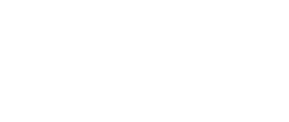 Trial
10.20
Контрольная точка "Заключено соглашение о предоставлении субсидии юридическому (физическому) лицу (соглашение о предоставлении субсидии юридическому (физическому) лицу включено в реестр соглашений)"
-
01.03.2023
Левин С.Л.
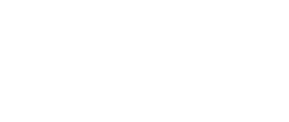 10.21
Контрольная точка "Заключено соглашение о предоставлении субсидии юридическому (физическому) лицу (соглашение о предоставлении субсидии юридическому (физическому) лицу включено в реестр соглашений)"
-
01.03.2022
Левин С.Л.
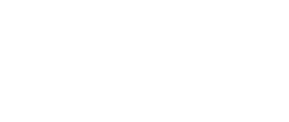 10.22
Контрольная точка "Заключено соглашение о предоставлении субсидии юридическому (физическому) лицу (соглашение о предоставлении субсидии юридическому (физическому) лицу включено в реестр
-
01.03.2021
Левин С.Л.
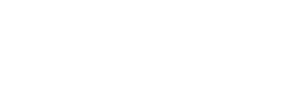 66
№ п/п
Наименование результата, мероприятия, контрольной точки
Сроки реализации
Ответственный исполнитель
Вид документа и характеристика
результата
Начало
Окончание
соглашений)"
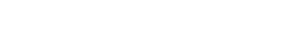 10.23
Контрольная точка "Заключено соглашение о предоставлении субсидии юридическому (физическому) лицу (соглашение о предоставлении субсидии юридическому (физическому) лицу включено в реестр соглашений)"
-
01.03.2020
Левин С.Л.
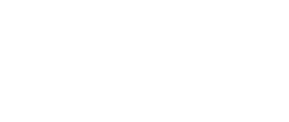 10.24
Контрольная точка "Заключено соглашение о предоставлении субсидии юридическому (физическому) лицу (соглашение о предоставлении субсидии юридическому (физическому) лицу включено в реестр соглашений)"
-
15.07.2019
Левин С.Л.
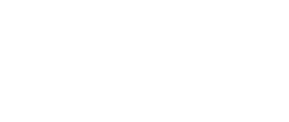 Trial
11
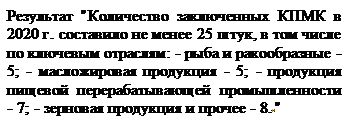 -
31.12.2020
Левин С.Л.
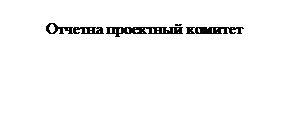 11.1
Контрольная точка "Проведено исследование по вопросу формирования и (или) тематике документа "
-
31.08.2020
Левин С.Л.
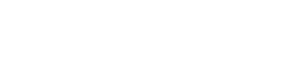 11.2
Контрольная точка "Документ разработан"
-
31.08.2020
Левин С.Л.
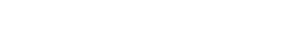 11.3
Контрольная точка "Документ согласован с заинтересованными органами и организациями"
-
31.08.2020
Левин С.Л.
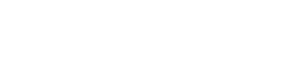 11.4
Контрольная точка "Документ утвержден
-
31.12.2020
Левин С.Л.
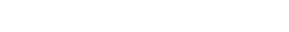 67
№ п/п
Наименование результата, мероприятия, контрольной точки
Сроки реализации
Ответственный исполнитель
Вид документа и характеристика
результата
Начало
Окончание
(подписан)"
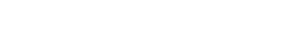 11.5
Контрольная точка "Документ опубликован"
-
31.12.2020
Левин С.Л.
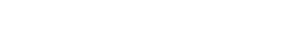 12
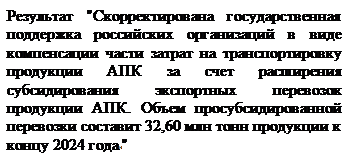 -
31.12.2024
Лут О.Н.
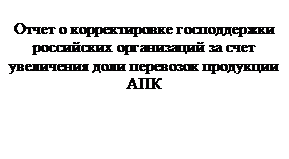 Trial
12.1
Контрольная точка "Заключено соглашение о предоставлении субсидии юридическому (физическому) лицу (соглашение о предоставлении субсидии юридическому (физическому) лицу включено в реестр соглашений)"
-
01.11.2024
Лут О.Н.
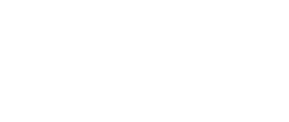 12.2
Контрольная точка "Заключено соглашение о предоставлении субсидии юридическому (физическому) лицу (соглашение о предоставлении субсидии юридическому (физическому) лицу включено в реестр соглашений)"
-
01.11.2023
Лут О.Н.
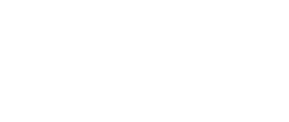 12.3
Контрольная точка "Заключено соглашение о предоставлении субсидии юридическому (физическому) лицу (соглашение о предоставлении субсидии юридическому (физическому) лицу включено в реестр соглашений)"
-
01.11.2022
Лут О.Н.
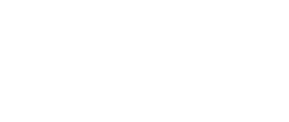 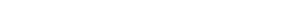 68
№ п/п
Наименование результата, мероприятия, контрольной точки
Сроки реализации
Ответственный исполнитель
Вид документа и характеристика
результата
Начало
Окончание
12.4
Контрольная точка "Заключено соглашение о предоставлении субсидии юридическому (физическому) лицу (соглашение о предоставлении субсидии юридическому (физическому) лицу включено в реестр соглашений)"
-
01.11.2021
Лут О.Н.
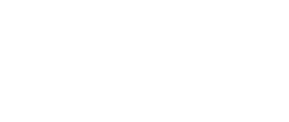 12.5
Контрольная точка "Заключено соглашение о предоставлении субсидии юридическому (физическому) лицу (соглашение о предоставлении субсидии юридическому (физическому) лицу включено в реестр соглашений)"
-
01.11.2020
Лут О.Н.
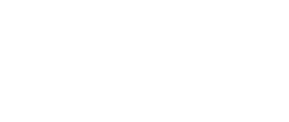 Trial
12.6
Контрольная точка "Заключено соглашение о предоставлении субсидии юридическому (физическому) лицу (соглашение о предоставлении субсидии юридическому (физическому) лицу включено в реестр соглашений)"
-
01.11.2019
Лут О.Н.
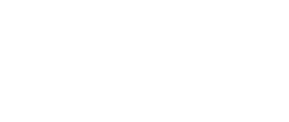 12.7
Контрольная точка "Предоставлен отчет о выполнении соглашения о предоставлении субсидии юридическому (физическому) лицу 	"
-
31.12.2024
Лут О.Н.
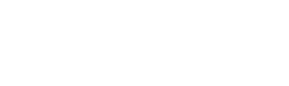 12.8
Контрольная точка "Предоставлен отчет о выполнении соглашения о предоставлении субсидии юридическому (физическому) лицу 	"
-
31.12.2023
Лут О.Н.
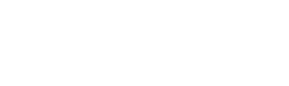 12.9
Контрольная точка "Предоставлен отчет о выполнении соглашения о предоставлении субсидии юридическому (физическому) лицу
-
31.12.2022
Лут О.Н.
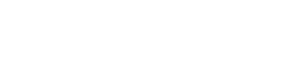 69
№ п/п
Наименование результата, мероприятия, контрольной точки
Сроки реализации
Ответственный исполнитель
Вид документа и характеристика
результата
Начало
Окончание
"
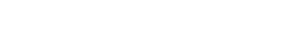 12.10
Контрольная точка "Предоставлен отчет о выполнении соглашения о предоставлении субсидии юридическому (физическому) лицу 	"
-
31.12.2021
Лут О.Н.
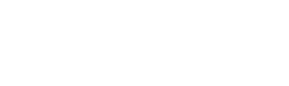 12.11
Контрольная точка "Предоставлен отчет о выполнении соглашения о предоставлении субсидии юридическому (физическому) лицу 	"
-
31.12.2020
Лут О.Н.
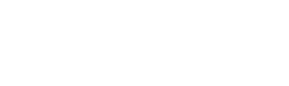 12.12
Контрольная точка "Предоставлен отчет о выполнении соглашения о предоставлении субсидии юридическому (физическому) лицу 	"
-
31.12.2019
Лут О.Н.
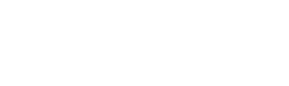 Trial
13
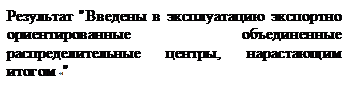 -
31.12.2024
Лут О.Н.
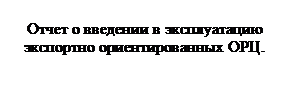 13.1
Контрольная точка "Утверждены правила распределения и предоставления бюджетам субъектов Российской Федерации межбюджетных трансфертов"
-
31.12.2019
Фастова Е.В.
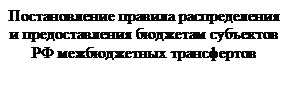 13.2
Контрольная точка "Утверждено распределение межбюджетных трансфертов по субъектам Российской Федерации (муниципальным образованиям)"
-
01.04.2022
Фастова Е.В.
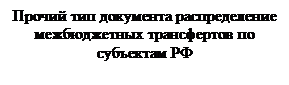 13.3
Контрольная точка "Утверждено распределение межбюджетных трансфертов по субъектам Российской Федерации
-
01.04.2020
Фастова Е.В.
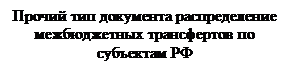 70
№ п/п
Наименование результата, мероприятия, контрольной точки
Сроки реализации
Ответственный исполнитель
Вид документа и характеристика
результата
Начало
Окончание
(муниципальным образованиям)"
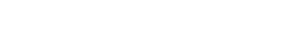 13.4
Контрольная точка "Утверждено распределение межбюджетных трансфертов по субъектам Российской Федерации (муниципальным образованиям)"
-
01.04.2021
Фастова Е.В.
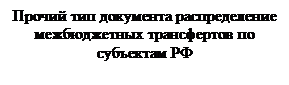 13.5
Контрольная точка "С субъектами Российской Федерации заключены соглашения о предоставлении бюджетам субъектов Российской Федерации межбюджетных трансфертов*"
-
01.05.2022
Фастова Е.В.
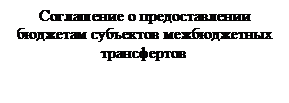 13.6
Контрольная точка "С субъектами Российской Федерации заключены соглашения о предоставлении бюджетам субъектов Российской Федерации межбюджетных трансфертов*"
-
01.05.2020
Фастова Е.В.
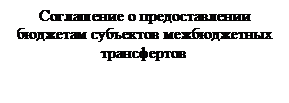 Trial
13.7
Контрольная точка "С субъектами Российской Федерации заключены соглашения о предоставлении бюджетам субъектов Российской Федерации межбюджетных трансфертов*"
-
01.05.2021
Фастова Е.В.
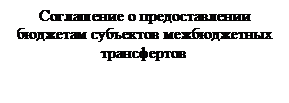 14
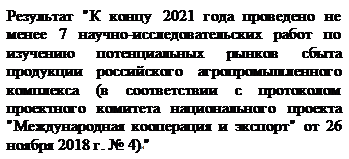 -
26.11.2018
Левин С.Л.
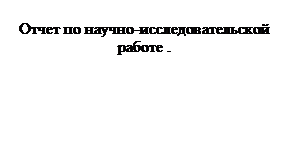 14.1
-
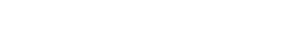 71
№ п/п
Наименование результата, мероприятия, контрольной точки
Сроки реализации
Ответственный исполнитель
Вид документа и характеристика
результата
Начало
Окончание
Контрольная точка "Проведение научно-исследовательских (опытно-конструкторских) работ, реализация проекта внедрения новой информационной технологии зарегистрировано в органе научно-технической информации федерального органа исполнительной власти в сфере научной, научно-технической и инновационной деятельности"
31.12.2021
Левин С.Л.
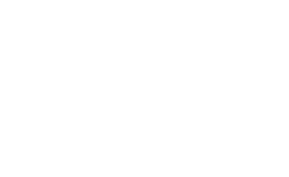 14.2
Контрольная точка "Проведение научно-исследовательских (опытно-конструкторских) работ, реализация проекта внедрения новой информационной технологии зарегистрировано в органе научно-технической информации федерального органа исполнительной власти в сфере научной, научно-технической и инновационной деятельности"
-
31.12.2019
Левин С.Л.
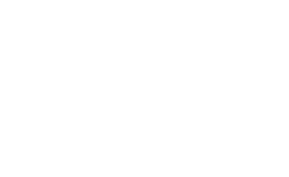 Trial
14.3
Контрольная точка "Проведение научно-исследовательских (опытно-конструкторских) работ, реализация проекта внедрения новой информационной технологии зарегистрировано в органе научно-технической информации федерального органа исполнительной власти в сфере научной, научно-технической и инновационной деятельности"
-
31.12.2020
Левин С.Л.
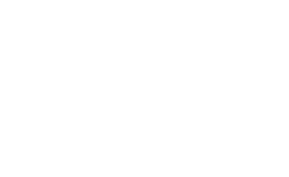 14.4
Контрольная точка "Научно-исследовательская (опытно-конструкторская) работа проведена
-
31.12.2021
Левин С.Л.
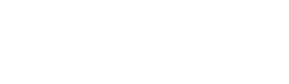 72
№ п/п
Наименование результата, мероприятия, контрольной точки
Сроки реализации
Ответственный исполнитель
Вид документа и характеристика
результата
Начало
Окончание
(разработаны алгоритмы и программы новой информационной технологии)"
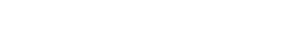 14.5
Контрольная точка "Научно-исследовательская (опытно-конструкторская) работа проведена (разработаны алгоритмы и программы новой информационной технологии)"
-
31.12.2019
Левин С.Л.
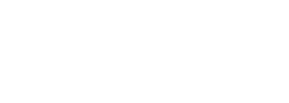 14.6
Контрольная точка "Научно-исследовательская (опытно-конструкторская) работа проведена (разработаны алгоритмы и программы новой информационной технологии)"
-
31.12.2020
Левин С.Л.
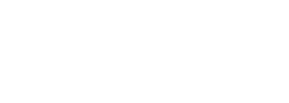 Trial
14.7
Контрольная точка "Отчет по научно-исследовательской и опытно-конструкторской работе (работке алгоритмов и программ) зарегистрирован в органе научно-технической информации федерального органа исполнительной власти в сфере научной, научно-технической и инновационной деятельности"
-
31.12.2021
Левин С.Л.
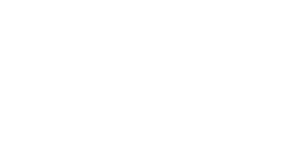 14.8
Контрольная точка "Отчет по научно-исследовательской и опытно-конструкторской работе (работке алгоритмов и программ) зарегистрирован в органе научно-технической информации федерального органа исполнительной власти в сфере научной, научно-технической и инновационной деятельности"
-
31.12.2019
Левин С.Л.
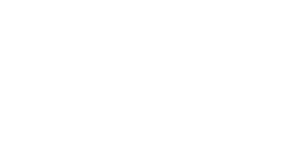 14.9
Контрольная точка "Отчет по
-
31.12.2020
Левин С.Л.
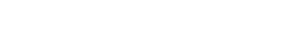 73
№ п/п
Наименование результата, мероприятия, контрольной точки
Сроки реализации
Ответственный исполнитель
Вид документа и характеристика
результата
Начало
Окончание
научно-исследовательской и опытно-конструкторской работе (работке алгоритмов и программ) зарегистрирован в органе научно-технической информации федерального органа исполнительной власти в сфере научной, научно-технической и инновационной деятельности"
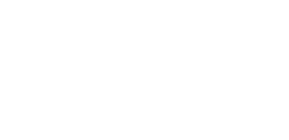 14.10
Контрольная точка "Закупка включена в план закупок"
-
31.12.2021
Левин С.Л.
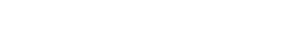 14.11
Контрольная точка "Закупка включена в план закупок"
-
31.12.2019
Левин С.Л.
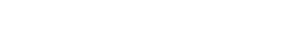 Trial
14.12
Контрольная точка "Закупка включена в план закупок"
-
31.12.2020
Левин С.Л.
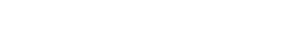 14.13
Контрольная точка "Сведения о государственном (муниципальном) контракте внесены в реестр контрактов, заключенных заказчиками по результатам закупок"
-
31.12.2021
Левин С.Л.
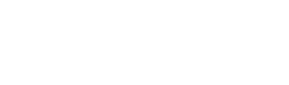 14.14
Контрольная точка "Сведения о государственном (муниципальном) контракте внесены в реестр контрактов, заключенных заказчиками по результатам закупок"
-
31.12.2019
Левин С.Л.
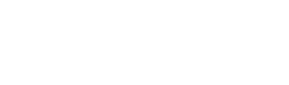 14.15
Контрольная точка "Сведения о государственном (муниципальном) контракте внесены в реестр контрактов, заключенных заказчиками по результатам закупок"
-
31.12.2020
Левин С.Л.
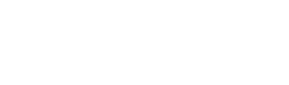 14.16
Контрольная точка "Произведена приемка поставленных товаров, выполненных работ, оказанных услуг"
-
31.12.2021
Левин С.Л.
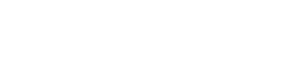 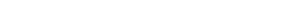 74
№ п/п
Наименование результата, мероприятия, контрольной точки
Сроки реализации
Ответственный исполнитель
Вид документа и характеристика
результата
Начало
Окончание
14.17
Контрольная точка "Произведена приемка поставленных товаров, выполненных работ, оказанных услуг"
-
31.12.2019
Левин С.Л.
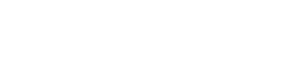 14.18
Контрольная точка "Произведена приемка поставленных товаров, выполненных работ, оказанных услуг"
-
31.12.2020
Левин С.Л.
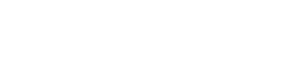 14.19
Контрольная точка "Произведена оплата поставленных товаров, выполненных работ, оказанных услуг по государственному (муниципальному) контракту"
-
31.12.2021
Левин С.Л.
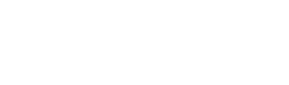 14.20
Контрольная точка "Произведена оплата поставленных товаров, выполненных работ, оказанных услуг по государственному (муниципальному) контракту"
-
31.12.2019
Левин С.Л.
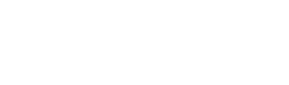 Trial
14.21
Контрольная точка "Произведена оплата поставленных товаров, выполненных работ, оказанных услуг по государственному (муниципальному) контракту"
-
31.12.2020
Левин С.Л.
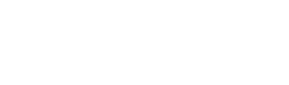 15
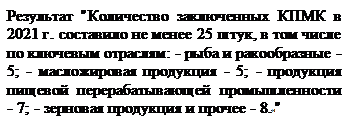 -
31.12.2021
Левин С.Л.
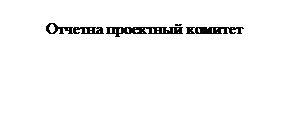 15.1
Контрольная точка "Документ разработан"
-
31.12.2021
Левин С.Л.
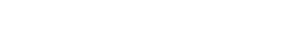 15.2
Контрольная точка "Документ согласован с заинтересованными органами и
-
31.12.2021
Левин С.Л.
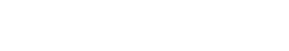 75
№ п/п
Наименование результата, мероприятия, контрольной точки
Сроки реализации
Ответственный исполнитель
Вид документа и характеристика
результата
Начало
Окончание
организациями"
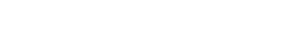 15.3
Контрольная точка "Документ утвержден (подписан)"
-
31.12.2021
Левин С.Л.
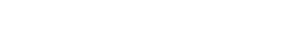 16
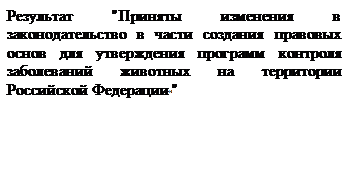 -
30.06.2019
Левин С.Л.
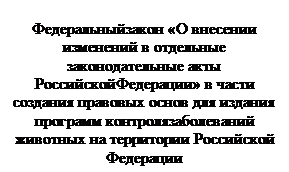 Trial
16.1
Контрольная точка "Проведено исследование по вопросу формирования и (или) тематике акта"
-
30.06.2019
Левин С.Л.
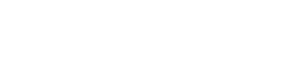 17
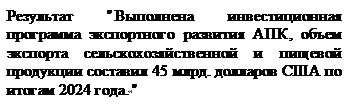 -
31.12.2024
Левин С.Л.
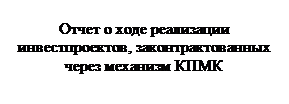 17.1
Контрольная точка "Обеспечен мониторинг исполнения соглашений о реализации на территории субъекта Российской Федерации регионального проекта, обеспечивающего достижение целей, показателей и результатов соответствующего федерального проекта, обработка и формирование заключений на отчеты, представляемые участниками федерального проекта в рамках мониторинга
-
31.12.2024
Левин С.Л.
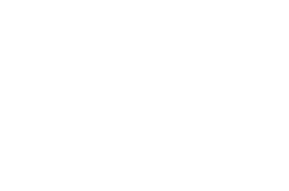 76
№ п/п
Наименование результата, мероприятия, контрольной точки
Сроки реализации
Ответственный исполнитель
Вид документа и характеристика
результата
Начало
Окончание
реализации федерального проекта (результата федерального проекта)"
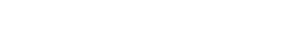 17.2
Контрольная точка "Произведена оценка эффективности обеспечения реализации федерального проекта (результата федерального проекта)"
-
31.12.2024
Левин С.Л.
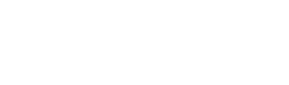 18
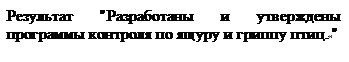 -
15.12.2020
Левин С.Л.
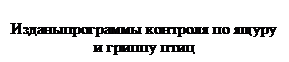 18.1
Контрольная точка "Проведено исследование по вопросу формирования и (или) тематике акта"
-
30.06.2020
Левин С.Л.
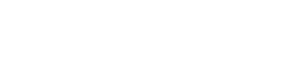 Trial
18.2
Контрольная точка "Акт разработан"
-
30.09.2020
Левин С.Л.
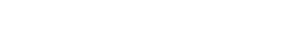 18.3
Контрольная точка "Акт согласован с заинтересованными органами и организациями"
-
30.11.2020
Левин С.Л.
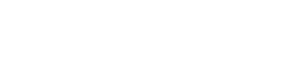 18.4
Контрольная точка "Акт прошел независимую антикоррупционную экспертизу"
-
30.11.2020
Левин С.Л.
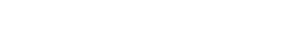 18.5
Контрольная точка "Акт утвержден (подписан)"
-
01.12.2020
Левин С.Л.
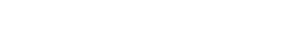 18.6
Контрольная точка "Акт прошел государственную регистрацию"
-
15.12.2020
Левин С.Л.
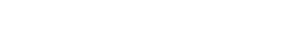 19
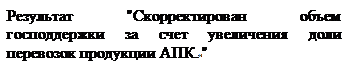 -
31.10.2019
Левин С.Л.
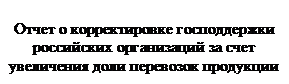 77
№ п/п
Наименование результата, мероприятия, контрольной точки
Сроки реализации
Ответственный исполнитель
Вид документа и характеристика
результата
Начало
Окончание
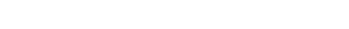 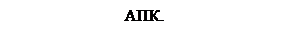 19.1
Контрольная точка "Проведено исследование по вопросу формирования и (или) тематике документа "
-
31.10.2019
Левин С.Л.
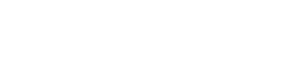 19.2
Контрольная точка "Документ разработан"
-
31.10.2019
Левин С.Л.
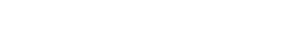 19.3
Контрольная точка "Документ согласован с заинтересованными органами и организациями"
-
31.10.2019
Левин С.Л.
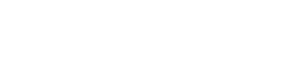 19.4
Контрольная точка "Документ утвержден (подписан)"
-
31.10.2019
Левин С.Л.
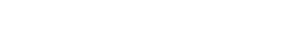 Trial
19.5
Контрольная точка "Документ опубликован"
-
31.10.2019
Левин С.Л.
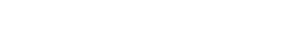 20
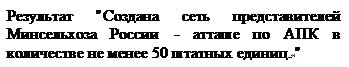 -
31.12.2021
Левин С.Л.
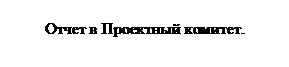 20.1
Контрольная точка "Документ разработан"
-
30.06.2021
Левин С.Л.
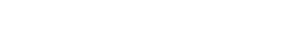 20.2
Контрольная точка "Документ разработан"
-
30.06.2020
Левин С.Л.
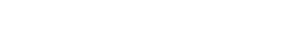 20.3
Контрольная точка "Документ утвержден (подписан)"
-
30.06.2021
Левин С.Л.
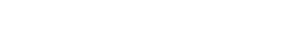 20.4
Контрольная точка "Документ утвержден (подписан)"
-
30.06.2020
Левин С.Л.
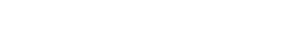 21
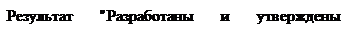 -
15.12.2020
Левин С.Л.
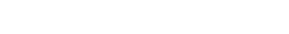 78
№ п/п
Наименование результата, мероприятия, контрольной точки
Сроки реализации
Ответственный исполнитель
Вид документа и характеристика
результата
Начало
Окончание
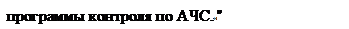 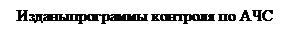 21.1
Контрольная точка "Проведено исследование по вопросу формирования и (или) тематике акта"
-
30.06.2020
Левин С.Л.
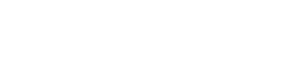 21.2
Контрольная точка "Акт разработан"
-
30.09.2020
Левин С.Л.
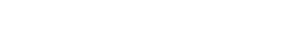 21.3
Контрольная точка "Акт согласован с заинтересованными органами и организациями"
-
30.11.2020
Левин С.Л.
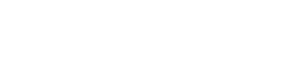 21.4
Контрольная точка "Акт прошел независимую антикоррупционную экспертизу"
-
30.11.2020
Левин С.Л.
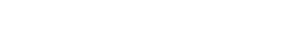 Trial
21.5
Контрольная точка "Акт утвержден (подписан)"
-
01.12.2020
Левин С.Л.
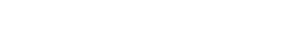 21.6
Контрольная точка "Акт прошел государственную регистрацию"
-
15.12.2020
Левин С.Л.
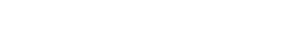 21.7
Контрольная точка "Акт вступил в силу"
-
15.12.2020
Левин С.Л.
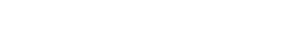 22
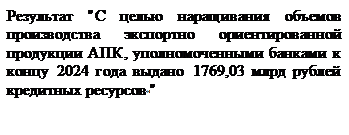 -
31.12.2024
Фастова Е.В.
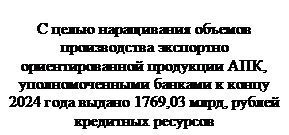 22.1
Контрольная точка "Заключено соглашение о предоставлении субсидии (соглашение о
-
01.04.2019
Левин С.Л.
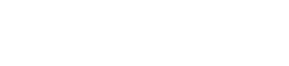 79
№ п/п
Наименование результата, мероприятия, контрольной точки
Сроки реализации
Ответственный исполнитель
Вид документа и характеристика
результата
Начало
Окончание
предоставлении субсидии включено в реестр соглашений)"
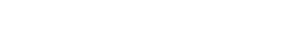 22.2
Контрольная точка "Заключено соглашение о предоставлении субсидии юридическому (физическому) лицу (соглашение о предоставлении субсидии юридическому (физическому) лицу включено в реестр соглашений)"
-
01.04.2024
Фастова Е.В.
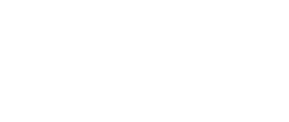 22.3
Контрольная точка "Заключено соглашение о предоставлении субсидии юридическому (физическому) лицу (соглашение о предоставлении субсидии юридическому (физическому) лицу включено в реестр соглашений)"
-
01.04.2023
Фастова Е.В.
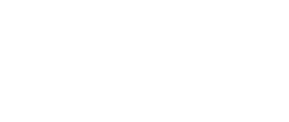 Trial
22.4
Контрольная точка "Заключено соглашение о предоставлении субсидии юридическому (физическому) лицу (соглашение о предоставлении субсидии юридическому (физическому) лицу включено в реестр соглашений)"
-
01.04.2022
Фастова Е.В.
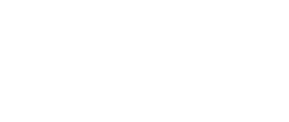 22.5
Контрольная точка "Заключено соглашение о предоставлении субсидии юридическому (физическому) лицу (соглашение о предоставлении субсидии юридическому (физическому) лицу включено в реестр соглашений)"
-
01.04.2021
Фастова Е.В.
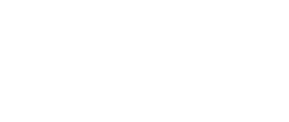 22.6
Контрольная точка "Заключено соглашение о предоставлении субсидии юридическому (физическому) лицу (соглашение о
-
01.04.2020
Фастова Е.В.
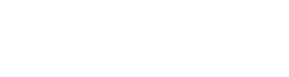 80
№ п/п
Наименование результата, мероприятия, контрольной точки
Сроки реализации
Ответственный исполнитель
Вид документа и характеристика
результата
Начало
Окончание
предоставлении субсидии юридическому (физическому) лицу включено в реестр соглашений)"
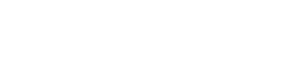 22.7
Контрольная точка "Предоставлен отчет о выполнении соглашения о предоставлении субсидии юридическому (физическому) лицу 	"
-
31.12.2024
Фастова Е.В.
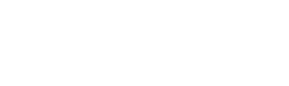 22.8
Контрольная точка "Предоставлен отчет о выполнении соглашения о предоставлении субсидии юридическому (физическому) лицу 	"
-
31.12.2023
Фастова Е.В.
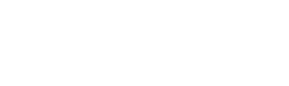 Trial
22.9
Контрольная точка "Предоставлен отчет о выполнении соглашения о предоставлении субсидии юридическому (физическому) лицу 	"
-
31.12.2022
Фастова Е.В.
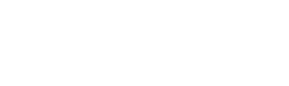 22.10
Контрольная точка "Предоставлен отчет о выполнении соглашения о предоставлении субсидии юридическому (физическому) лицу 	"
-
31.12.2021
Фастова Е.В.
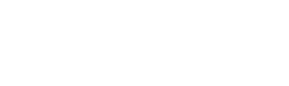 22.11
Контрольная точка "Предоставлен отчет о выполнении соглашения о предоставлении субсидии юридическому (физическому) лицу 	"
-
31.12.2020
Фастова Е.В.
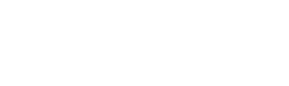 22.12
Контрольная точка "Предоставлен отчет о выполнении соглашения о предоставлении субсидии юридическому (физическому) лицу"
-
31.12.2019
Левин С.Л.
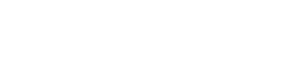 23
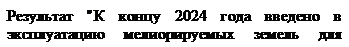 -
31.12.2024
Сергеев Д.Г.
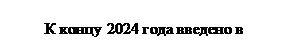 81
№ п/п
Наименование результата, мероприятия, контрольной точки
Сроки реализации
Ответственный исполнитель
Вид документа и характеристика
результата
Начало
Окончание
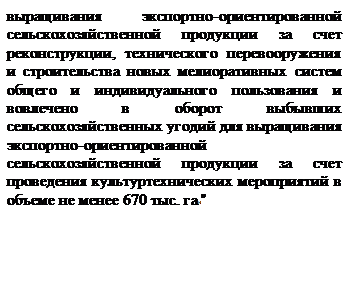 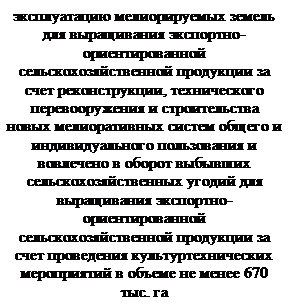 Trial
23.1
Контрольная точка "Утверждено распределение межбюджетных трансфертов по субъектам Российской Федерации (муниципальным образованиям)"
-
29.11.2018
Сергеев Д.Г.
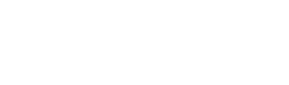 23.2
Контрольная точка "Утверждено распределение межбюджетных трансфертов по субъектам Российской Федерации (муниципальным образованиям)"
-
23.12.2023
Сергеев Д.Г.
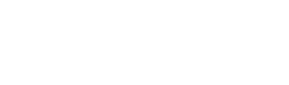 23.3
Контрольная точка "Утверждено распределение межбюджетных трансфертов по субъектам Российской Федерации (муниципальным образованиям)"
-
23.12.2022
Сергеев Д.Г.
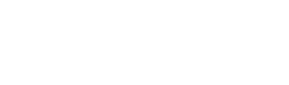 23.4
Контрольная точка "Утверждено распределение межбюджетных трансфертов
-
23.12.2021
Сергеев Д.Г.
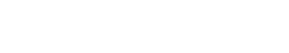 82
№ п/п
Наименование результата, мероприятия, контрольной точки
Сроки реализации
Ответственный исполнитель
Вид документа и характеристика
результата
Начало
Окончание
по субъектам Российской Федерации (муниципальным образованиям)"
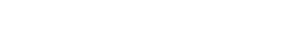 23.5
Контрольная точка "Утверждено распределение межбюджетных трансфертов по субъектам Российской Федерации (муниципальным образованиям)"
-
20.12.2020
Сергеев Д.Г.
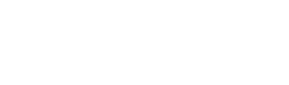 23.6
Контрольная точка "Утверждено распределение межбюджетных трансфертов по субъектам Российской Федерации (муниципальным образованиям)"
-
20.12.2019
Сергеев Д.Г.
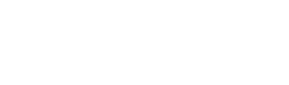 23.7
Контрольная точка "С субъектами Российской Федерации заключены соглашения о предоставлении бюджетам субъектов Российской Федерации межбюджетных трансфертов*"
-
15.02.2024
Сергеев Д.Г.
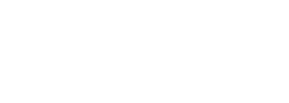 Trial
23.8
Контрольная точка "С субъектами Российской Федерации заключены соглашения о предоставлении бюджетам субъектов Российской Федерации межбюджетных трансфертов*"
-
15.02.2023
Сергеев Д.Г.
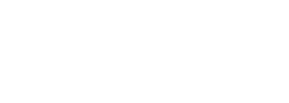 23.9
Контрольная точка "С субъектами Российской Федерации заключены соглашения о предоставлении бюджетам субъектов Российской Федерации межбюджетных трансфертов*"
-
15.02.2022
Сергеев Д.Г.
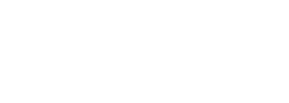 23.10
Контрольная точка "С субъектами Российской Федерации заключены соглашения о предоставлении бюджетам субъектов Российской Федерации межбюджетных
-
15.02.2021
Сергеев Д.Г.
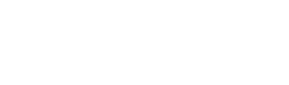 83
№ п/п
Наименование результата, мероприятия, контрольной точки
Сроки реализации
Ответственный исполнитель
Вид документа и характеристика
результата
Начало
Окончание
трансфертов*"
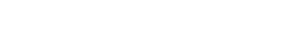 23.11
Контрольная точка "С субъектами Российской Федерации заключены соглашения о предоставлении бюджетам субъектов Российской Федерации межбюджетных трансфертов*"
-
15.02.2020
Сергеев Д.Г.
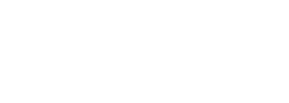 23.12
Контрольная точка "Утверждены правила распределения и предоставления бюджетам субъектов Российской Федерации межбюджетных трансфертов"
-
08.02.2019
Сергеев Д.Г.
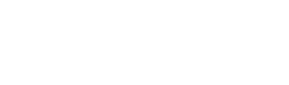 23.13
Контрольная точка "Предоставлен отчет об использовании межбюджетных трансфертов"
-
31.12.2024
Сергеев Д.Г.
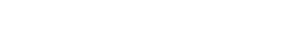 Trial
23.14
Контрольная точка "Предоставлен отчет об использовании межбюджетных трансфертов"
-
31.12.2023
Сергеев Д.Г.
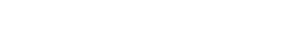 23.15
Контрольная точка "Предоставлен отчет об использовании межбюджетных трансфертов"
-
31.12.2022
Сергеев Д.Г.
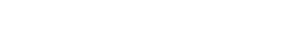 23.16
Контрольная точка "Предоставлен отчет об использовании межбюджетных трансфертов"
-
31.12.2021
Сергеев Д.Г.
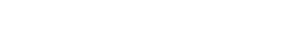 23.17
Контрольная точка "Предоставлен отчет об использовании межбюджетных трансфертов"
-
31.12.2020
Сергеев Д.Г.
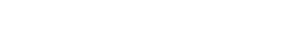 23.18
Контрольная точка "С субъектами Российской Федерации заключены соглашения о предоставлении бюджетам субъектов Российской Федерации межбюджетных трансфертов*"
-
15.02.2019
Сергеев Д.Г.
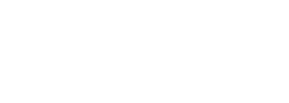 23.19
Контрольная точка "Предоставлен отчет об
-
23.01.2020
Сергеев Д.Г.
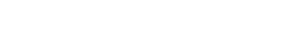 84
№ п/п
Наименование результата, мероприятия, контрольной точки
Сроки реализации
Ответственный исполнитель
Вид документа и характеристика
результата
Начало
Окончание
использовании межбюджетных трансфертов"
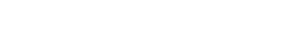 24
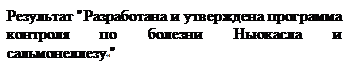 -
15.12.2022
Левин С.Л.
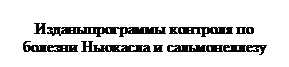 24.1
Контрольная точка "Проведено исследование по вопросу формирования и (или) тематике акта"
-
30.06.2022
Левин С.Л.
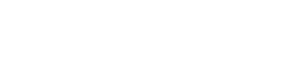 24.2
Контрольная точка "Акт разработан"
-
30.09.2022
Левин С.Л.
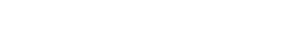 24.3
Контрольная точка "Акт согласован с заинтересованными органами и организациями"
-
30.11.2022
Левин С.Л.
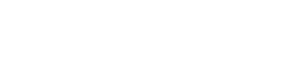 Trial
24.4
Контрольная точка "Акт прошел независимую антикоррупционную экспертизу"
-
30.11.2022
Левин С.Л.
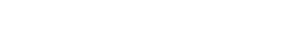 24.5
Контрольная точка "Акт утвержден (подписан)"
-
01.12.2022
Левин С.Л.
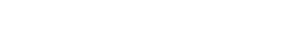 24.6
Контрольная точка "Акт прошел государственную регистрацию"
-
15.12.2022
Левин С.Л.
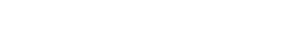 25
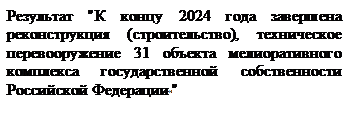 -
31.12.2024
Сергеев Д.Г.
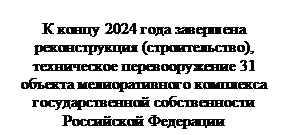 25.1
Контрольная точка "Земельный участок
-
31.12.2023
Сергеев Д.Г.
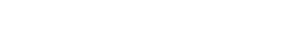 85
№ п/п
Наименование результата, мероприятия, контрольной точки
Сроки реализации
Ответственный исполнитель
Вид документа и характеристика
результата
Начало
Окончание
предоставлен заказчику"
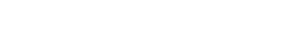 25.2
Контрольная точка "Земельный участок предоставлен заказчику"
-
31.12.2021
Сергеев Д.Г.
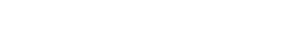 25.3
Контрольная точка "Земельный участок предоставлен заказчику"
-
31.12.2022
Сергеев Д.Г.
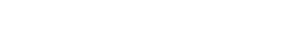 25.4
Контрольная точка "Земельный участок предоставлен заказчику"
-
31.12.2024
Сергеев Д.Г.
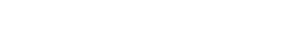 25.5
Контрольная точка "Получены положительные заключения по результатам государственных экспертиз"
-
31.12.2020
Сергеев Д.Г.
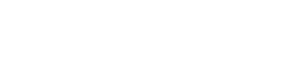 Trial
25.6
Контрольная точка "Получены положительные заключения по результатам государственных экспертиз"
-
31.12.2023
Сергеев Д.Г.
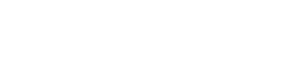 25.7
Контрольная точка "Получены положительные заключения по результатам государственных экспертиз"
-
31.12.2021
Сергеев Д.Г.
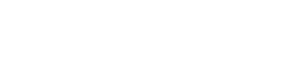 25.8
Контрольная точка "Получены положительные заключения по результатам государственных экспертиз"
-
31.12.2022
Сергеев Д.Г.
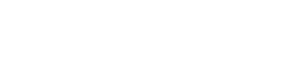 25.9
Контрольная точка "Получены положительные заключения по результатам государственных экспертиз"
-
31.12.2024
Сергеев Д.Г.
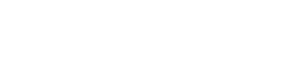 25.10
Контрольная точка "Получено разрешение на строительство (реконструкцию)"
-
31.12.2023
Сергеев Д.Г.
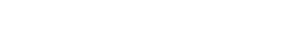 25.11
Контрольная точка "Получено разрешение на
-
31.12.2021
Сергеев Д.Г.
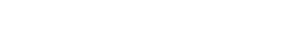 86
№ п/п
Наименование результата, мероприятия, контрольной точки
Сроки реализации
Ответственный исполнитель
Вид документа и характеристика
результата
Начало
Окончание
строительство (реконструкцию)"
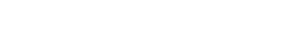 25.12
Контрольная точка "Получено разрешение на строительство (реконструкцию)"
-
31.12.2022
Сергеев Д.Г.
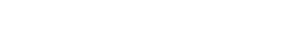 25.13
Контрольная точка "Получено разрешение на строительство (реконструкцию)"
-
31.12.2024
Сергеев Д.Г.
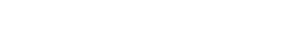 25.14
Контрольная точка "Строительно-монтажные работы завершены"
-
31.12.2023
Сергеев Д.Г.
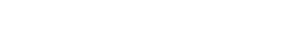 25.15
Контрольная точка "Строительно-монтажные работы завершены"
-
31.12.2021
Сергеев Д.Г.
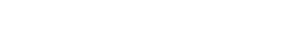 Trial
25.16
Контрольная точка "Строительно-монтажные работы завершены"
-
31.12.2022
Сергеев Д.Г.
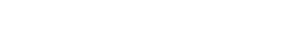 25.17
Контрольная точка "Строительно-монтажные работы завершены"
-
31.12.2024
Сергеев Д.Г.
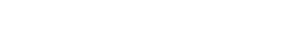 25.18
Контрольная точка "Оборудование приобретено"
-
31.12.2023
Сергеев Д.Г.
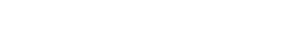 25.19
Контрольная точка "Оборудование приобретено"
-
31.12.2021
Сергеев Д.Г.
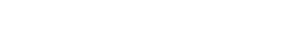 25.20
Контрольная точка "Оборудование приобретено"
-
31.12.2022
Сергеев Д.Г.
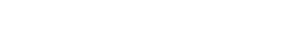 25.21
Контрольная точка "Оборудование приобретено"
-
31.12.2024
Сергеев Д.Г.
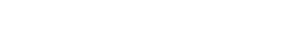 25.22
Контрольная точка "Оборудование установлено"
-
31.12.2023
Сергеев Д.Г.
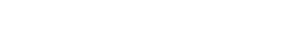 25.23
Контрольная точка "Оборудование
-
31.12.2021
Сергеев Д.Г.
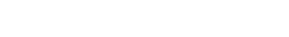 87
№ п/п
Наименование результата, мероприятия, контрольной точки
Сроки реализации
Ответственный исполнитель
Вид документа и характеристика
результата
Начало
Окончание
установлено"
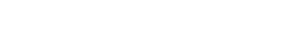 25.24
Контрольная точка "Оборудование установлено"
-
31.12.2022
Сергеев Д.Г.
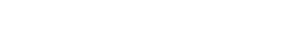 25.25
Контрольная точка "Оборудование установлено"
-
31.12.2024
Сергеев Д.Г.
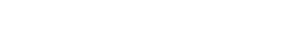 25.26
Контрольная точка "Оборудование введено в эксплуатацию"
-
31.12.2023
Сергеев Д.Г.
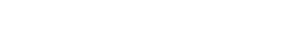 25.27
Контрольная точка "Оборудование введено в эксплуатацию"
-
31.12.2021
Сергеев Д.Г.
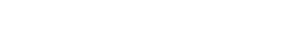 Trial
25.28
Контрольная точка "Оборудование введено в эксплуатацию"
-
31.12.2022
Сергеев Д.Г.
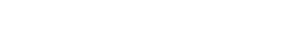 25.29
Контрольная точка "Оборудование введено в эксплуатацию"
-
31.12.2024
Сергеев Д.Г.
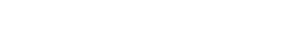 25.30
Контрольная точка "Техническая готовность объекта, %"
-
31.12.2023
Сергеев Д.Г.
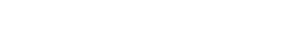 25.31
Контрольная точка "Техническая готовность объекта, %"
-
31.12.2021
Сергеев Д.Г.
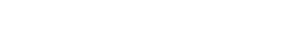 25.32
Контрольная точка "Техническая готовность объекта, %"
-
31.12.2022
Сергеев Д.Г.
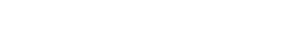 25.33
Контрольная точка "Техническая готовность объекта, %"
-
31.12.2024
Сергеев Д.Г.
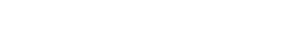 25.34
Контрольная точка "Заключение органа государственного строительного надзора получено"
-
31.12.2023
Сергеев Д.Г.
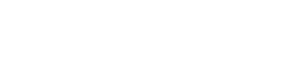 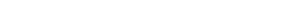 88
№ п/п
Наименование результата, мероприятия, контрольной точки
Сроки реализации
Ответственный исполнитель
Вид документа и характеристика
результата
Начало
Окончание
25.35
Контрольная точка "Заключение органа государственного строительного надзора получено"
-
31.12.2021
Сергеев Д.Г.
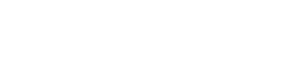 25.36
Контрольная точка "Заключение органа государственного строительного надзора получено"
-
31.12.2022
Сергеев Д.Г.
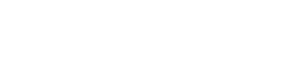 25.37
Контрольная точка "Заключение органа государственного строительного надзора получено"
-
31.12.2024
Сергеев Д.Г.
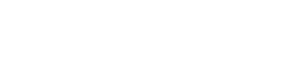 25.38
Контрольная точка "Объект недвижимого имущества введен в эксплуатацию"
-
31.12.2023
Сергеев Д.Г.
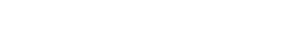 Trial
25.39
Контрольная точка "Объект недвижимого имущества введен в эксплуатацию"
-
31.12.2021
Сергеев Д.Г.
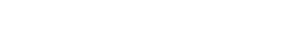 25.40
Контрольная точка "Объект недвижимого имущества введен в эксплуатацию"
-
31.12.2022
Сергеев Д.Г.
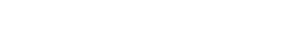 25.41
Контрольная точка "Объект недвижимого имущества введен в эксплуатацию"
-
31.12.2024
Сергеев Д.Г.
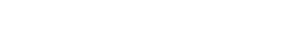 25.42
Контрольная точка "Государственная регистрация права на объект недвижимого имущества произведена"
-
31.12.2023
Сергеев Д.Г.
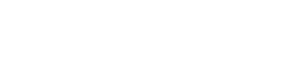 25.43
Контрольная точка "Государственная регистрация права на объект недвижимого имущества произведена"
-
31.12.2021
Сергеев Д.Г.
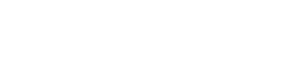 25.44
Контрольная точка "Государственная регистрация права на объект недвижимого имущества произведена"
-
31.12.2022
Сергеев Д.Г.
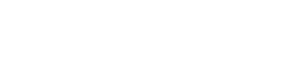 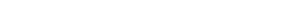 89
№ п/п
Наименование результата, мероприятия, контрольной точки
Сроки реализации
Ответственный исполнитель
Вид документа и характеристика
результата
Начало
Окончание
25.45
Контрольная точка "Государственная регистрация права на объект недвижимого имущества произведена"
-
31.12.2024
Сергеев Д.Г.
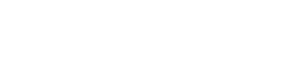 25.46
Контрольная точка "Закупка включена в план закупок"
-
01.10.2019
Сергеев Д.Г.
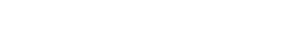 25.47
Контрольная точка "Произведена оплата поставленных товаров, выполненных работ, оказанных услуг по государственному (муниципальному) контракту"
-
31.12.2020
Сергеев Д.Г.
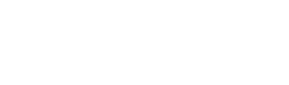 25.48
Контрольная точка "Произведена оплата поставленных товаров, выполненных работ, оказанных услуг по государственному (муниципальному) контракту"
-
31.12.2023
Сергеев Д.Г.
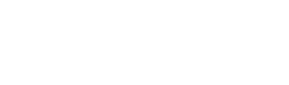 Trial
25.49
Контрольная точка "Произведена оплата поставленных товаров, выполненных работ, оказанных услуг по государственному (муниципальному) контракту"
-
31.12.2021
Сергеев Д.Г.
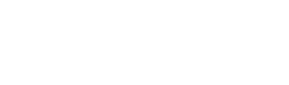 25.50
Контрольная точка "Произведена оплата поставленных товаров, выполненных работ, оказанных услуг по государственному (муниципальному) контракту"
-
31.12.2022
Сергеев Д.Г.
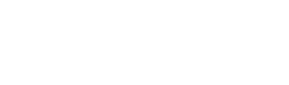 25.51
Контрольная точка "Произведена оплата поставленных товаров, выполненных работ, оказанных услуг по государственному (муниципальному) контракту"
-
31.12.2024
Сергеев Д.Г.
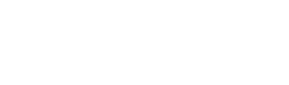 25.52
Контрольная точка "Произведена оплата поставленных товаров, выполненных работ, оказанных услуг по контракту"
-
31.12.2019
Сергеев Д.Г.
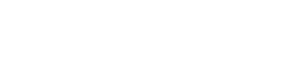 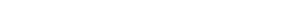 90
№ п/п
Наименование результата, мероприятия, контрольной точки
Сроки реализации
Ответственный исполнитель
Вид документа и характеристика
результата
Начало
Окончание
25.53
Контрольная точка "Произведена приемка поставленных товаров, выполненных работ, оказанных услуг"
-
31.12.2020
Сергеев Д.Г.
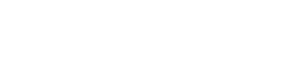 25.54
Контрольная точка "Произведена приемка поставленных товаров, выполненных работ, оказанных услуг"
-
31.12.2023
Сергеев Д.Г.
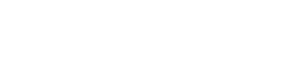 25.55
Контрольная точка "Произведена приемка поставленных товаров, выполненных работ, оказанных услуг"
-
31.12.2021
Сергеев Д.Г.
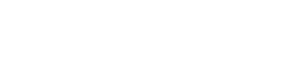 25.56
Контрольная точка "Произведена приемка поставленных товаров, выполненных работ, оказанных услуг"
-
31.12.2022
Сергеев Д.Г.
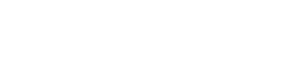 Trial
25.57
Контрольная точка "Произведена приемка поставленных товаров, выполненных работ, оказанных услуг"
-
31.12.2024
Сергеев Д.Г.
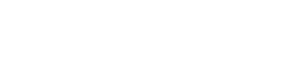 25.58
Контрольная точка "Произведена приемка поставленных товаров, выполненных работ, оказанных услуг"
-
31.12.2019
Сергеев Д.Г.
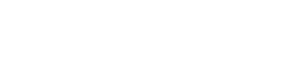 25.59
Контрольная точка "Сведения о государственном (муниципальном) контракте внесены в реестр контрактов, заключенных заказчиками по результатам закупок"
-
31.12.2023
Сергеев Д.Г.
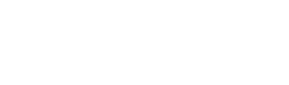 25.60
Контрольная точка "Сведения о государственном (муниципальном) контракте внесены в реестр контрактов, заключенных заказчиками по результатам закупок"
-
31.12.2021
Сергеев Д.Г.
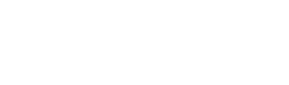 25.61
Контрольная точка "Сведения о
-
31.12.2022
Сергеев Д.Г.
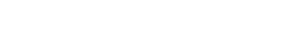 91
№ п/п
Наименование результата, мероприятия, контрольной точки
Сроки реализации
Ответственный исполнитель
Вид документа и характеристика
результата
Начало
Окончание
государственном (муниципальном) контракте внесены в реестр контрактов, заключенных заказчиками по результатам закупок"
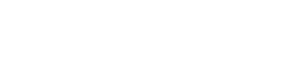 25.62
Контрольная точка "Сведения о государственном (муниципальном) контракте внесены в реестр контрактов, заключенных заказчиками по результатам закупок"
-
31.12.2024
Сергеев Д.Г.
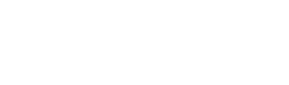 25.63
Контрольная точка "Закупка включена в план закупок"
-
31.12.2023
Сергеев Д.Г.
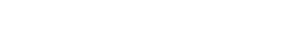 25.64
Контрольная точка "Закупка включена в план закупок"
-
31.12.2021
Сергеев Д.Г.
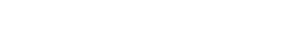 Trial
25.65
Контрольная точка "Закупка включена в план закупок"
-
31.12.2022
Сергеев Д.Г.
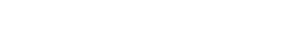 25.66
Контрольная точка "Закупка включена в план закупок"
-
31.12.2024
Сергеев Д.Г.
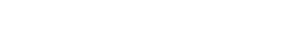 25.67
Контрольная точка "Сведения о государственном (муниципальном) контракте внесены в реестр контрактов, заключенных заказчиками по результатам закупок"
-
31.12.2019
Сергеев Д.Г.
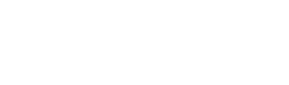 26
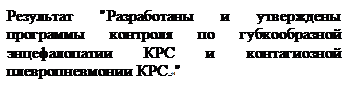 -
15.12.2023
Левин С.Л.
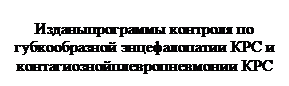 26.1
Контрольная точка "Проведено исследование по вопросу формирования и (или) тематике акта"
-
30.06.2023
Левин С.Л.
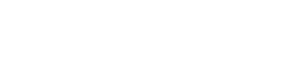 -
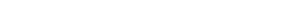 92
№ п/п
Наименование результата, мероприятия, контрольной точки
Сроки реализации
Ответственный исполнитель
Вид документа и характеристика
результата
Начало
Окончание
26.2
Контрольная точка "Акт разработан"
30.09.2023
Левин С.Л.
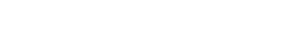 26.3
Контрольная точка "Акт согласован с заинтересованными органами и организациями"
-
30.11.2023
Левин С.Л.
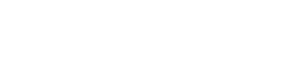 26.4
Контрольная точка "Акт прошел независимую антикоррупционную экспертизу"
-
30.11.2023
Левин С.Л.
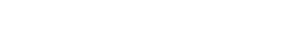 26.5
Контрольная точка "Акт утвержден (подписан)"
-
01.12.2023
Левин С.Л.
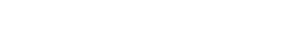 26.6
Контрольная точка "Акт прошел государственную регистрацию"
-
15.12.2023
Левин С.Л.
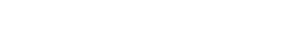 Trial
27
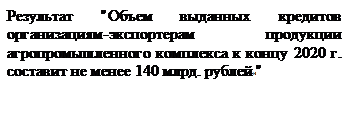 -
25.01.2021
Лут О.Н.
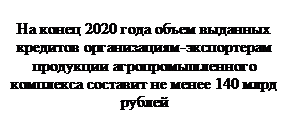 27.1
Контрольная точка "Заключено соглашение о предоставлении субсидии юридическому (физическому) лицу (соглашение о предоставлении субсидии юридическому (физическому) лицу включено в реестр соглашений)"
-
01.04.2019
Левин С.Л.
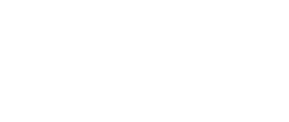 27.2
Контрольная точка "Заключено соглашение о предоставлении субсидии юридическому (физическому) лицу (соглашение о предоставлении субсидии юридическому (физическому) лицу включено в реестр соглашений)"
-
01.07.2020
Лут О.Н.
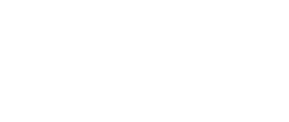 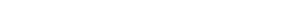 93
№ п/п
Наименование результата, мероприятия, контрольной точки
Сроки реализации
Ответственный исполнитель
Вид документа и характеристика
результата
Начало
Окончание
27.3
Контрольная точка "Предоставлен отчет о выполнении соглашения о предоставлении субсидии юридическому (физическому) лицу 	"
-
31.12.2019
Левин С.Л.
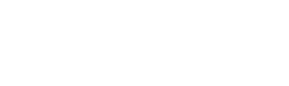 27.4
Контрольная точка "Предоставлен отчет о выполнении соглашения о предоставлении субсидии юридическому (физическому) лицу 	"
-
25.01.2021
Лут О.Н.
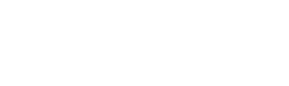 28
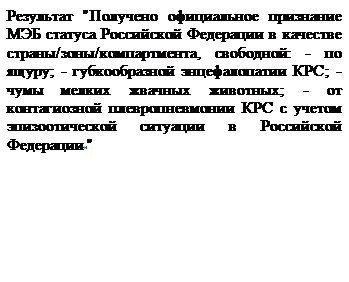 -
15.06.2020
Данкверт С.А.
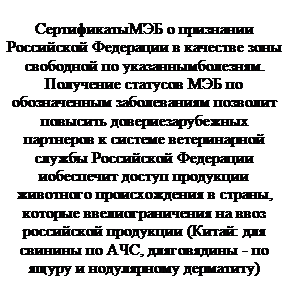 Trial
28.1
Контрольная точка "Документ разработан"
-
01.12.2019
Данкверт С.А.
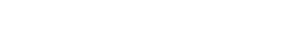 28.2
Контрольная точка "Документ утвержден (подписан)"
-
15.06.2020
Данкверт С.А.
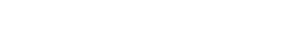 29
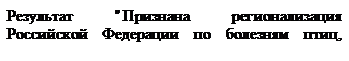 -
31.12.2021
Данкверт С.А.
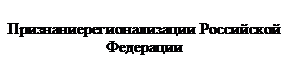 94
№ п/п
Наименование результата, мероприятия, контрольной точки
Сроки реализации
Ответственный исполнитель
Вид документа и характеристика
результата
Начало
Окончание
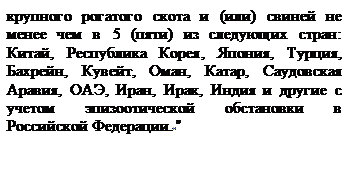 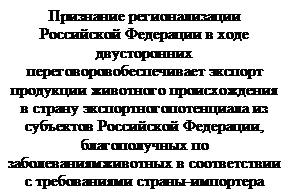 29.1
Контрольная точка "Документ разработан"
-
31.12.2019
Данкверт С.А.
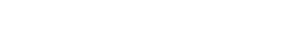 Trial
29.2
Контрольная точка "Документ утвержден (подписан)"
-
31.12.2021
Данкверт С.А.
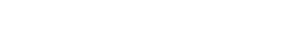 30
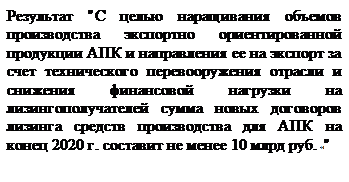 -
31.12.2020
Косов П.Н.
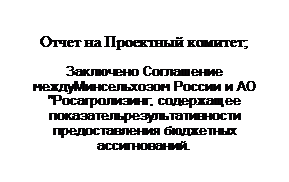 30.1
Контрольная точка "Утверждены (одобрены, сформированы) документы, необходимые для оказания услуги (выполнения работы)"
-
01.09.2020
Левин С.Л.
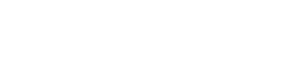 30.2
Контрольная точка "Услуга оказана (работы выполнены)"
-
31.12.2020
Левин С.Л.
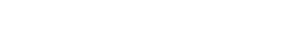 -
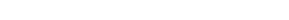 95
№ п/п
Наименование результата, мероприятия, контрольной точки
Сроки реализации
Ответственный исполнитель
Вид документа и характеристика
результата
Начало
Окончание
30.3
Контрольная точка "Заключено соглашение о предоставлении субсидии юридическому (физическому) лицу (соглашение о предоставлении субсидии юридическому (физическому) лицу включено в реестр соглашений)"
31.12.2020
Косов П.Н.
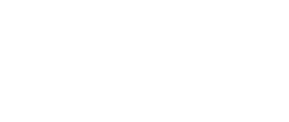 30.4
Контрольная точка "Предоставлен отчет о выполнении соглашения о предоставлении субсидии юридическому (физическому) лицу 	"
-
31.12.2020
Косов П.Н.
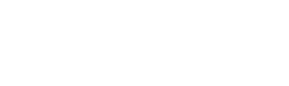 31
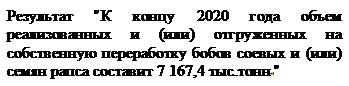 -
01.02.2021
Некрасов Р.В.
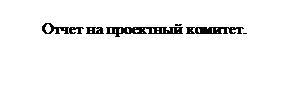 Trial
31.1
Контрольная точка "Утверждены правила распределения и предоставления бюджетам субъектов Российской Федерации межбюджетных трансфертов"
-
03.02.2020
Некрасов Р.В.
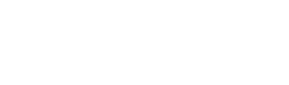 31.2
Контрольная точка "Утверждено распределение межбюджетных трансфертов по субъектам Российской Федерации (муниципальным образованиям)"
-
03.03.2020
Некрасов Р.В.
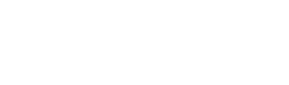 31.3
Контрольная точка "С субъектами Российской Федерации заключены соглашения о предоставлении бюджетам субъектов Российской Федерации межбюджетных трансфертов*"
-
03.04.2020
Некрасов Р.В.
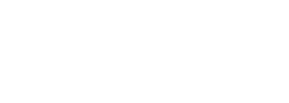 31.4
Контрольная точка "Предоставлен отчет об
-
01.02.2021
Некрасов Р.В.
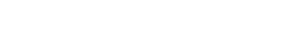 96
№ п/п
Наименование результата, мероприятия, контрольной точки
Сроки реализации
Ответственный исполнитель
Вид документа и характеристика
результата
Начало
Окончание
использовании межбюджетных трансфертов"
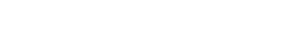 32
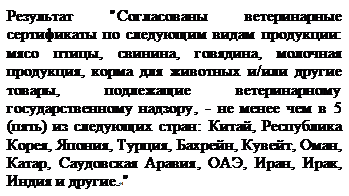 -
31.12.2021
Данкверт С.А.
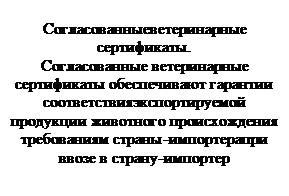 32.1
Контрольная точка "Документ разработан"
-
31.12.2019
Данкверт С.А.
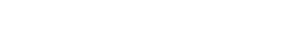 Trial
32.2
Контрольная точка "Документ утвержден (подписан)"
-
31.12.2021
Данкверт С.А.
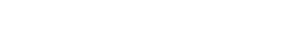 33
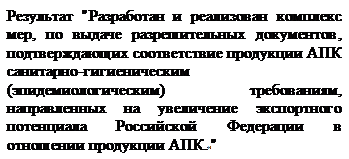 -
30.05.2020
Попова А.Ю.
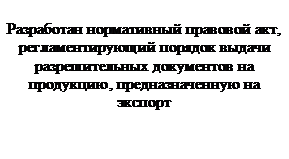 33.1
Контрольная точка "Акт разработан"
-
30.05.2020
Попова А.Ю.
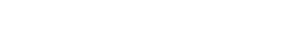 33.2
Контрольная точка "Акт согласован с заинтересованными органами и организациями"
-
30.05.2020
Попова А.Ю.
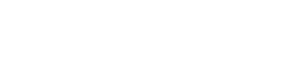 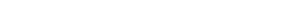 97
№ п/п
Наименование результата, мероприятия, контрольной точки
Сроки реализации
Ответственный исполнитель
Вид документа и характеристика
результата
Начало
Окончание
33.3
Контрольная точка "Акт прошел независимую антикоррупционную экспертизу"
-
30.05.2020
Попова А.Ю.
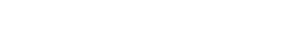 33.4
Контрольная точка "Акт утвержден (подписан)"
-
30.05.2020
Попова А.Ю.
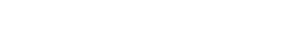 33.5
Контрольная точка "Акт прошел государственную регистрацию"
-
30.05.2020
Попова А.Ю.
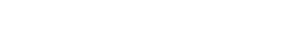 33.6
Контрольная точка "Акт вступил в силу"
-
30.05.2020
Попова А.Ю.
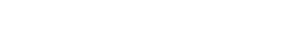 34
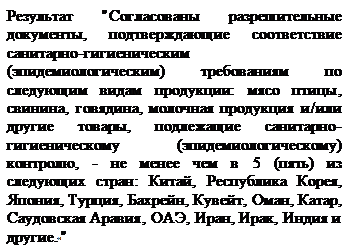 -
31.12.2021
Попова А.Ю.
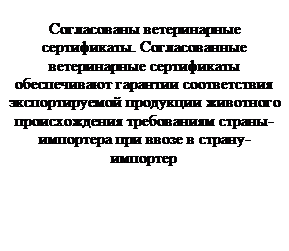 Trial
34.1
Контрольная точка "Проведено исследование по вопросу формирования и (или) тематике документа "
-
01.01.2021
Попова А.Ю.
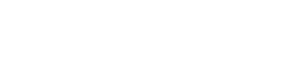 34.2
Контрольная точка "Документ разработан"
-
31.12.2021
Попова А.Ю.
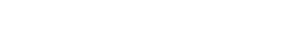 34.3
Контрольная точка "Документ согласован с заинтересованными органами и
-
31.12.2021
Попова А.Ю.
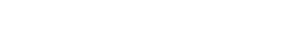 98
№ п/п
Наименование результата, мероприятия, контрольной точки
Сроки реализации
Ответственный исполнитель
Вид документа и характеристика
результата
Начало
Окончание
организациями"
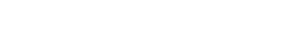 34.4
Контрольная точка "Документ утвержден (подписан)"
-
31.12.2021
Попова А.Ю.
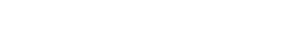 35
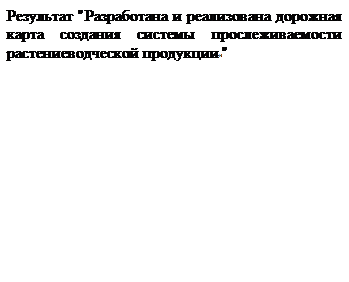 -
31.01.2020
Данкверт С.А.
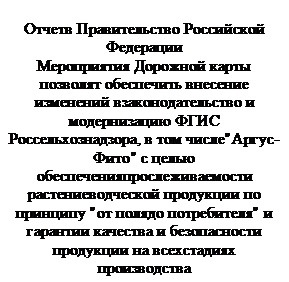 Trial
35.1
Контрольная точка "Документ разработан"
-
14.02.2019
Данкверт С.А.
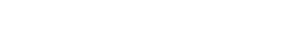 35.2
Контрольная точка "Документ согласован с заинтересованными органами и организациями"
-
01.10.2019
Левин С.Л.
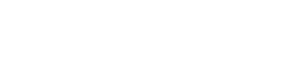 35.3
Контрольная точка "Документ утвержден (подписан)"
-
31.01.2020
Левин С.Л.
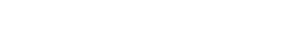 36
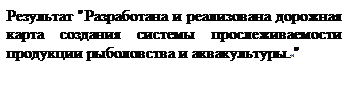 -
31.01.2020
Левин С.Л.
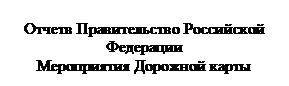 99
№ п/п
Наименование результата, мероприятия, контрольной точки
Сроки реализации
Ответственный исполнитель
Вид документа и характеристика
результата
Начало
Окончание
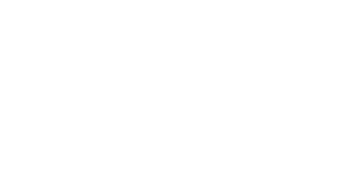 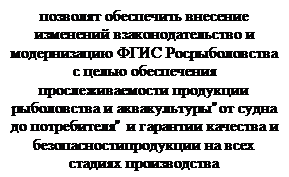 36.1
Контрольная точка "Проведено исследование по вопросу формирования и (или) тематике документа "
-
31.01.2020
Левин С.Л.
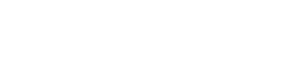 Trial
36.2
Контрольная точка "Документ разработан"
-
31.01.2020
Левин С.Л.
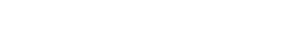 36.3
Контрольная точка "Документ согласован с заинтересованными органами и организациями"
-
31.01.2020
Левин С.Л.
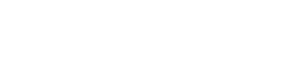 36.4
Контрольная точка "Документ утвержден (подписан)"
-
31.01.2020
Левин С.Л.
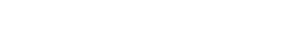 36.5
Контрольная точка "Документ опубликован"
-
31.01.2020
Левин С.Л.
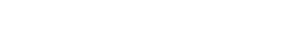 37
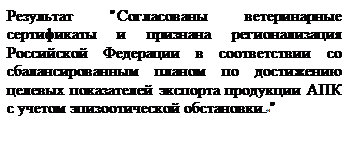 -
31.01.2023
Данкверт С.А.
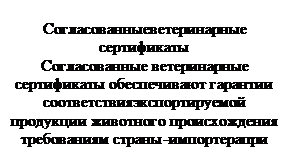 100
№ п/п
Наименование результата, мероприятия, контрольной точки
Сроки реализации
Ответственный исполнитель
Вид документа и характеристика
результата
Начало
Окончание
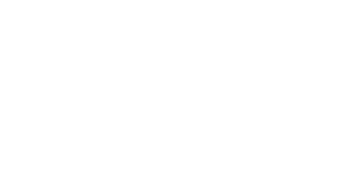 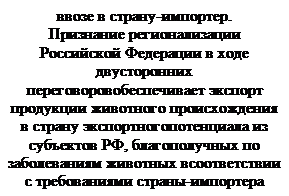 37.1
Контрольная точка "Документ разработан"
-
31.12.2020
Данкверт С.А.
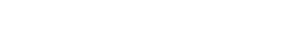 Trial
37.2
Контрольная точка "Документ утвержден (подписан)"
-
31.01.2023
Данкверт С.А.
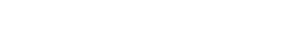 38
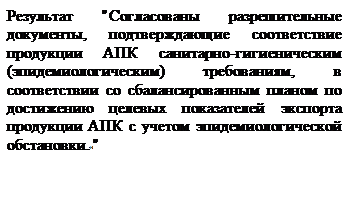 -
31.07.2021
Попова А.Ю.
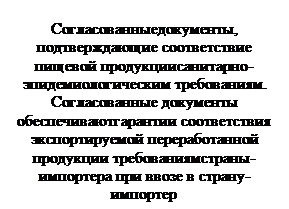 38.1
Контрольная точка "Проведено исследование по вопросу формирования и (или) тематике документа "
-
31.07.2021
Попова А.Ю.
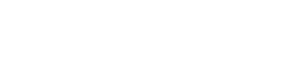 38.2
Контрольная точка "Документ разработан"
-
31.07.2021
Попова А.Ю.
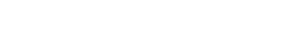 101
№ п/п
Наименование результата, мероприятия, контрольной точки
Сроки реализации
Ответственный исполнитель
Вид документа и характеристика
результата
Начало
Окончание
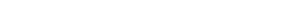 38.3
Контрольная точка "Документ согласован с заинтересованными органами и организациями"
-
31.07.2021
Попова А.Ю.
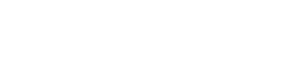 38.4
Контрольная точка "Документ утвержден (подписан)"
-
31.07.2021
Попова А.Ю.
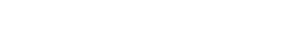 39
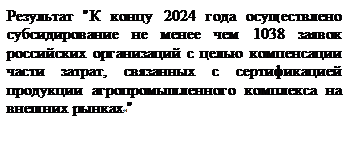 -
31.12.2024
Левин С.Л.
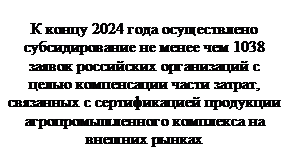 Trial
39.1
Контрольная точка "Заключено соглашение о предоставлении субсидии юридическому (физическому) лицу (соглашение о предоставлении субсидии юридическому (физическому) лицу включено в реестр соглашений)"
-
01.04.2024
Левин С.Л.
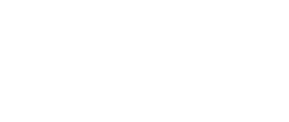 39.2
Контрольная точка "Заключено соглашение о предоставлении субсидии юридическому (физическому) лицу (соглашение о предоставлении субсидии юридическому (физическому) лицу включено в реестр соглашений)"
-
01.04.2023
Левин С.Л.
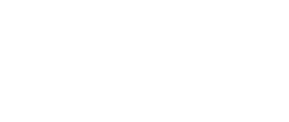 39.3
Контрольная точка "Заключено соглашение о предоставлении субсидии юридическому (физическому) лицу (соглашение о предоставлении субсидии юридическому
-
01.04.2022
Левин С.Л.
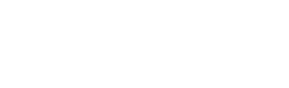 102
№ п/п
Наименование результата, мероприятия, контрольной точки
Сроки реализации
Ответственный исполнитель
Вид документа и характеристика
результата
Начало
Окончание
(физическому) лицу включено в реестр соглашений)"
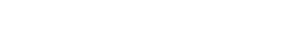 39.4
Контрольная точка "Заключено соглашение о предоставлении субсидии юридическому (физическому) лицу (соглашение о предоставлении субсидии юридическому (физическому) лицу включено в реестр соглашений)"
-
01.04.2021
Левин С.Л.
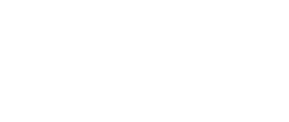 39.5
Контрольная точка "Заключено соглашение о предоставлении субсидии юридическому (физическому) лицу (соглашение о предоставлении субсидии юридическому (физическому) лицу включено в реестр соглашений)"
-
01.04.2020
Левин С.Л.
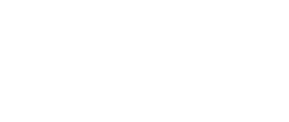 Trial
39.6
Контрольная точка "Предоставлен отчет о выполнении соглашения о предоставлении субсидии юридическому (физическому) лицу 	"
-
31.12.2024
Левин С.Л.
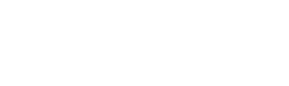 39.7
Контрольная точка "Предоставлен отчет о выполнении соглашения о предоставлении субсидии юридическому (физическому) лицу 	"
-
31.12.2023
Левин С.Л.
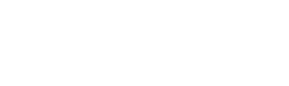 39.8
Контрольная точка "Предоставлен отчет о выполнении соглашения о предоставлении субсидии юридическому (физическому) лицу 	"
-
31.12.2022
Левин С.Л.
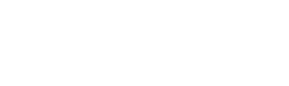 39.9
Контрольная точка "Предоставлен отчет о выполнении соглашения о предоставлении
-
31.12.2021
Левин С.Л.
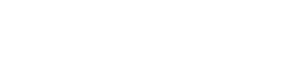 103
№ п/п
Наименование результата, мероприятия, контрольной точки
Сроки реализации
Ответственный исполнитель
Вид документа и характеристика
результата
Начало
Окончание
субсидии юридическому (физическому) лицу 	"
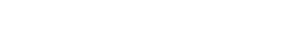 39.10
Контрольная точка "Предоставлен отчет о выполнении соглашения о предоставлении субсидии юридическому (физическому) лицу 	"
-
31.12.2020
Левин С.Л.
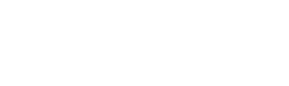 39.11
Контрольная точка "Акт утвержден (подписан)"
-
01.11.2020
Левин С.Л.
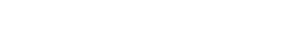 40
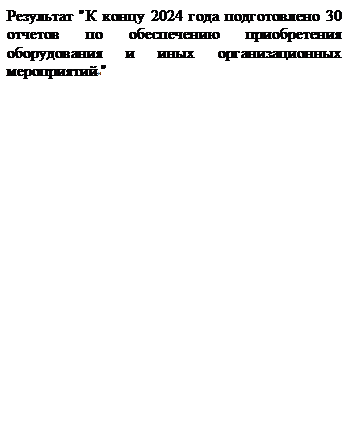 -
31.12.2024
Данкверт С.А.
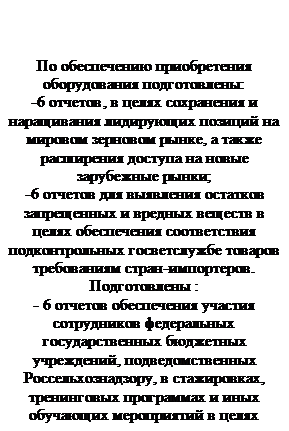 Trial
104
№ п/п
Наименование результата, мероприятия, контрольной точки
Сроки реализации
Ответственный исполнитель
Вид документа и характеристика
результата
Начало
Окончание
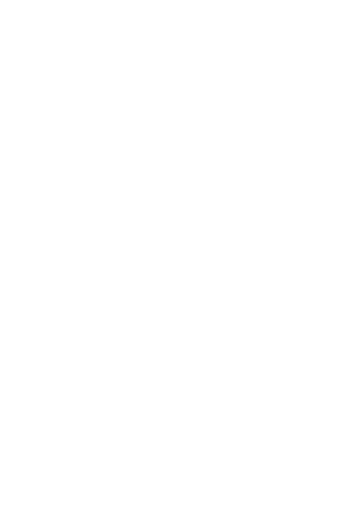 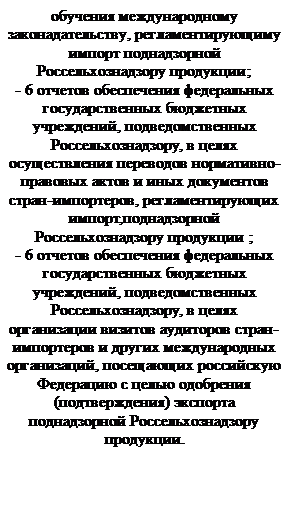 Trial
40.1
Контрольная точка "Заключено соглашение о предоставлении субсидии юридическому (физическому) лицу (соглашение о предоставлении субсидии юридическому (физическому) лицу включено в реестр
-
01.02.2024
Данкверт С.А.
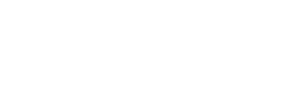 105
№ п/п
Наименование результата, мероприятия, контрольной точки
Сроки реализации
Ответственный исполнитель
Вид документа и характеристика
результата
Начало
Окончание
соглашений)"
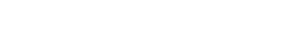 40.2
Контрольная точка "Заключено соглашение о предоставлении субсидии юридическому (физическому) лицу (соглашение о предоставлении субсидии юридическому (физическому) лицу включено в реестр соглашений)"
-
31.07.2019
Данкверт С.А.
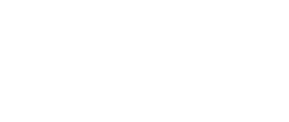 40.3
Контрольная точка "Заключено соглашение о предоставлении субсидии юридическому (физическому) лицу (соглашение о предоставлении субсидии юридическому (физическому) лицу включено в реестр соглашений)"
-
01.02.2023
Данкверт С.А.
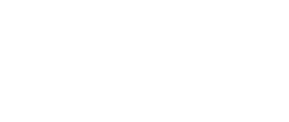 Trial
40.4
Контрольная точка "Заключено соглашение о предоставлении субсидии юридическому (физическому) лицу (соглашение о предоставлении субсидии юридическому (физическому) лицу включено в реестр соглашений)"
-
01.02.2022
Данкверт С.А.
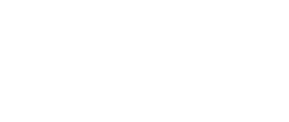 40.5
Контрольная точка "Заключено соглашение о предоставлении субсидии юридическому (физическому) лицу (соглашение о предоставлении субсидии юридическому (физическому) лицу включено в реестр соглашений)"
-
01.02.2021
Данкверт С.А.
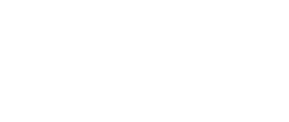 40.6
Контрольная точка "Заключено соглашение о предоставлении субсидии юридическому (физическому) лицу (соглашение о предоставлении субсидии юридическому
-
01.02.2020
Данкверт С.А.
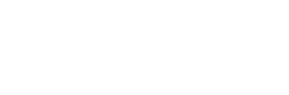 106
№ п/п
Наименование результата, мероприятия, контрольной точки
Сроки реализации
Ответственный исполнитель
Вид документа и характеристика
результата
Начало
Окончание
(физическому) лицу включено в реестр соглашений)"
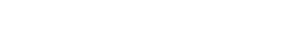 40.7
Контрольная точка "Предоставлен отчет о выполнении соглашения о предоставлении субсидии юридическому (физическому) лицу 	"
-
31.12.2024
Данкверт С.А.
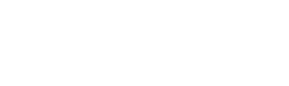 40.8
Контрольная точка "Предоставлен отчет о выполнении соглашения о предоставлении субсидии юридическому (физическому) лицу 	"
-
31.12.2019
Данкверт С.А.
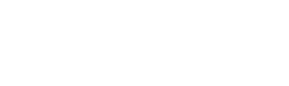 40.9
Контрольная точка "Предоставлен отчет о выполнении соглашения о предоставлении субсидии юридическому (физическому) лицу 	"
-
31.12.2023
Данкверт С.А.
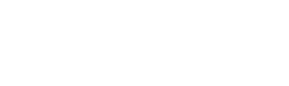 Trial
40.10
Контрольная точка "Предоставлен отчет о выполнении соглашения о предоставлении субсидии юридическому (физическому) лицу 	"
-
31.12.2022
Данкверт С.А.
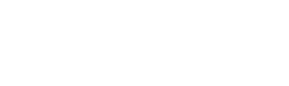 40.11
Контрольная точка "Предоставлен отчет о выполнении соглашения о предоставлении субсидии юридическому (физическому) лицу 	"
-
31.12.2021
Данкверт С.А.
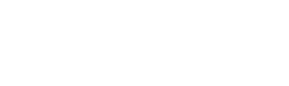 40.12
Контрольная точка "Предоставлен отчет о выполнении соглашения о предоставлении субсидии юридическому (физическому) лицу 	"
-
31.12.2020
Данкверт С.А.
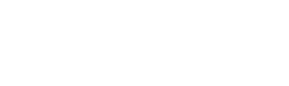 41
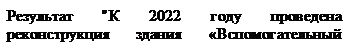 -
31.12.2022
Данкверт С.А.
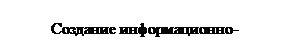 107
№ п/п
Наименование результата, мероприятия, контрольной точки
Сроки реализации
Ответственный исполнитель
Вид документа и характеристика
результата
Начало
Окончание
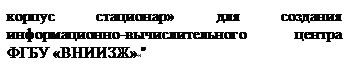 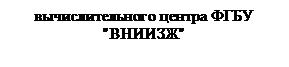 41.1
Контрольная точка "Получены положительные заключения по результатам государственных экспертиз"
-
28.02.2020
Данкверт С.А.
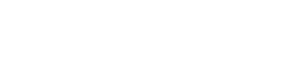 41.2
Контрольная точка "Строительно-монтажные работы завершены"
-
31.12.2022
Данкверт С.А.
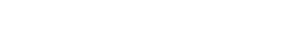 41.3
Контрольная точка "Техническая готовность объекта, %"
-
31.12.2020
Данкверт С.А.
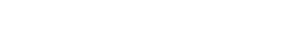 Trial
41.4
Контрольная точка "Техническая готовность объекта, %"
-
31.12.2021
Данкверт С.А.
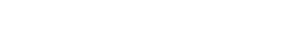 41.5
Контрольная точка "Объект недвижимого имущества введен в эксплуатацию"
-
31.12.2022
Данкверт С.А.
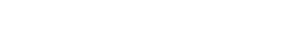 42
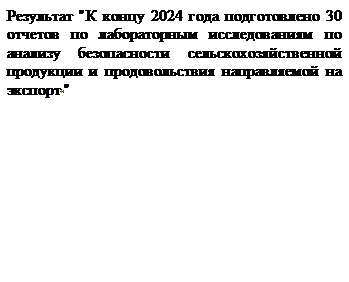 -
31.12.2024
Данкверт С.А.
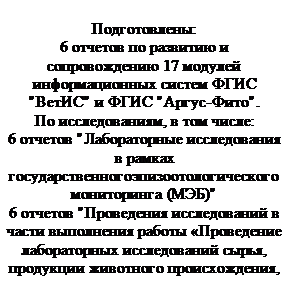 108
№ п/п
Наименование результата, мероприятия, контрольной точки
Сроки реализации
Ответственный исполнитель
Вид документа и характеристика
результата
Начало
Окончание
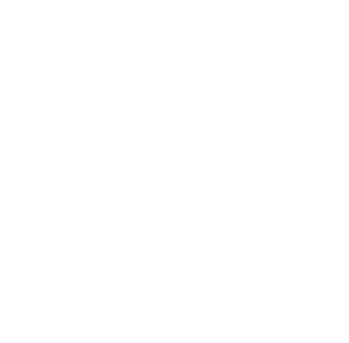 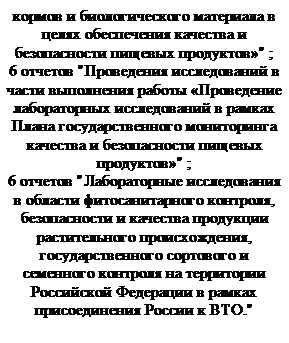 Trial
42.1
Контрольная точка "Государственное (муниципальное) задание на оказание государственных (муниципальных) услуг (выполнение работ) утверждено (государственное задание включено в реестр государственных заданий)"
-
01.02.2021
Данкверт С.А.
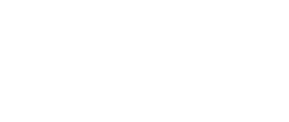 42.2
Контрольная точка "Государственное (муниципальное) задание на оказание государственных (муниципальных) услуг (выполнение работ) утверждено (государственное задание включено в реестр государственных заданий)"
-
01.07.2019
Данкверт С.А.
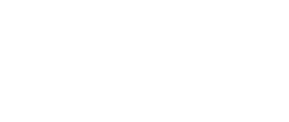 -
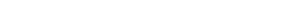 109
№ п/п
Наименование результата, мероприятия, контрольной точки
Сроки реализации
Ответственный исполнитель
Вид документа и характеристика
результата
Начало
Окончание
42.3
Контрольная точка "Государственное (муниципальное) задание на оказание государственных (муниципальных) услуг (выполнение работ) утверждено (государственное задание включено в реестр государственных заданий)"
01.02.2020
Данкверт С.А.
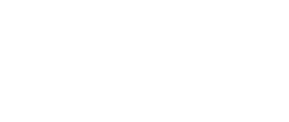 42.4
Контрольная точка "Государственное (муниципальное) задание на оказание государственных (муниципальных) услуг (выполнение работ) утверждено (государственное задание включено в реестр государственных заданий)"
-
01.02.2022
Данкверт С.А.
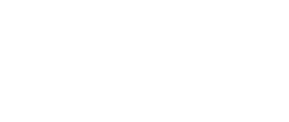 Trial
42.5
Контрольная точка "Государственное (муниципальное) задание на оказание государственных (муниципальных) услуг (выполнение работ) утверждено (государственное задание включено в реестр государственных заданий)"
-
01.02.2024
Данкверт С.А.
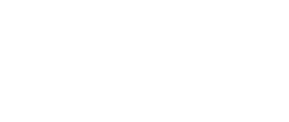 42.6
Контрольная точка "Государственное (муниципальное) задание на оказание государственных (муниципальных) услуг (выполнение работ) утверждено (государственное задание включено в реестр государственных заданий)"
-
01.02.2023
Данкверт С.А.
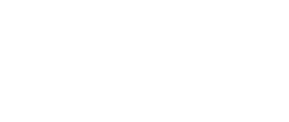 42.7
Контрольная точка "Соглашение о порядке и условиях предоставления субсидии на выполнение государственного (муниципального) задания на оказание государственных (муниципальных) услуг (выполнение работ) заключено (включено в
-
01.03.2021
Данкверт С.А.
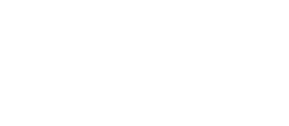 110
№ п/п
Наименование результата, мероприятия, контрольной точки
Сроки реализации
Ответственный исполнитель
Вид документа и характеристика
результата
Начало
Окончание
реестр соглашений)"
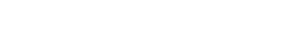 42.8
Контрольная точка "Соглашение о порядке и условиях предоставления субсидии на выполнение государственного (муниципального) задания на оказание государственных (муниципальных) услуг (выполнение работ) заключено (включено в реестр соглашений)"
-
15.07.2019
Данкверт С.А.
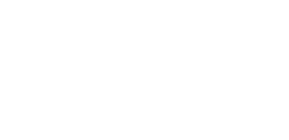 42.9
Контрольная точка "Соглашение о порядке и условиях предоставления субсидии на выполнение государственного (муниципального) задания на оказание государственных (муниципальных) услуг (выполнение работ) заключено (включено в реестр соглашений)"
-
01.03.2020
Данкверт С.А.
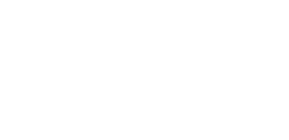 Trial
42.10
Контрольная точка "Соглашение о порядке и условиях предоставления субсидии на выполнение государственного (муниципального) задания на оказание государственных (муниципальных) услуг (выполнение работ) заключено (включено в реестр соглашений)"
-
01.03.2022
Данкверт С.А.
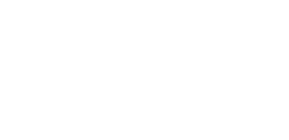 42.11
Контрольная точка "Соглашение о порядке и условиях предоставления субсидии на выполнение государственного (муниципального) задания на оказание государственных (муниципальных) услуг (выполнение работ) заключено (включено в реестр соглашений)"
-
01.03.2024
Данкверт С.А.
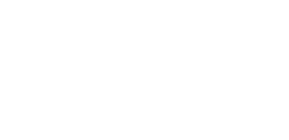 -
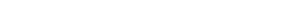 111
№ п/п
Наименование результата, мероприятия, контрольной точки
Сроки реализации
Ответственный исполнитель
Вид документа и характеристика
результата
Начало
Окончание
42.12
Контрольная точка "Соглашение о порядке и условиях предоставления субсидии на выполнение государственного (муниципального) задания на оказание государственных (муниципальных) услуг (выполнение работ) заключено (включено в реестр соглашений)"
01.03.2023
Данкверт С.А.
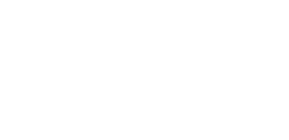 42.13
Контрольная точка "Представлен отчет о выполнении соглашения о порядке и условиях предоставления субсидии на выполнение государственного (муниципального) задания на оказание государственных (муниципальных) услуг (выполнение работ)"
-
31.12.2021
Данкверт С.А.
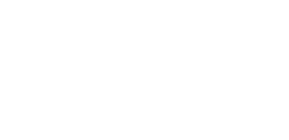 Trial
42.14
Контрольная точка "Представлен отчет о выполнении соглашения о порядке и условиях предоставления субсидии на выполнение государственного (муниципального) задания на оказание государственных (муниципальных) услуг (выполнение работ)"
-
31.12.2019
Данкверт С.А.
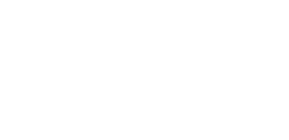 42.15
Контрольная точка "Представлен отчет о выполнении соглашения о порядке и условиях предоставления субсидии на выполнение государственного (муниципального) задания на оказание государственных (муниципальных) услуг (выполнение работ)"
-
31.12.2020
Данкверт С.А.
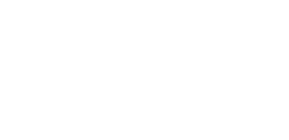 42.16
Контрольная точка "Представлен отчет о выполнении соглашения о порядке и
-
31.12.2022
Данкверт С.А.
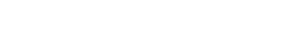 112
№ п/п
Наименование результата, мероприятия, контрольной точки
Сроки реализации
Ответственный исполнитель
Вид документа и характеристика
результата
Начало
Окончание
условиях предоставления субсидии на выполнение государственного (муниципального) задания на оказание государственных (муниципальных) услуг (выполнение работ)"
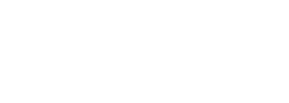 42.17
Контрольная точка "Представлен отчет о выполнении соглашения о порядке и условиях предоставления субсидии на выполнение государственного (муниципального) задания на оказание государственных (муниципальных) услуг (выполнение работ)"
-
31.12.2024
Данкверт С.А.
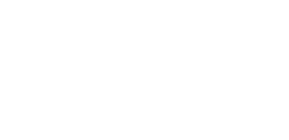 Trial
42.18
Контрольная точка "Представлен отчет о выполнении соглашения о порядке и условиях предоставления субсидии на выполнение государственного (муниципального) задания на оказание государственных (муниципальных) услуг (выполнение работ)"
-
31.12.2023
Данкверт С.А.
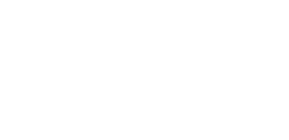 43
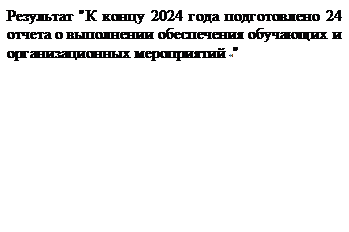 -
31.12.2024
Данкверт С.А.
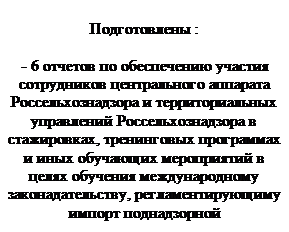 113
№ п/п
Наименование результата, мероприятия, контрольной точки
Сроки реализации
Ответственный исполнитель
Вид документа и характеристика
результата
Начало
Окончание
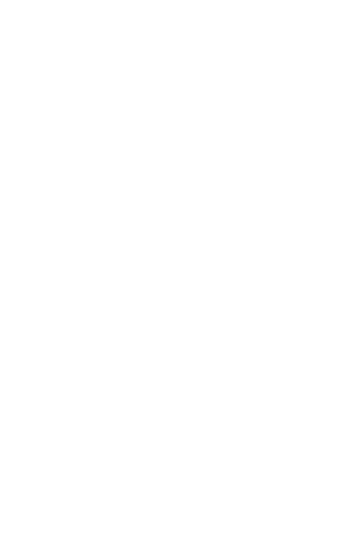 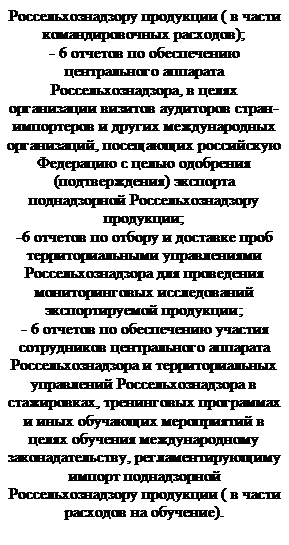 Trial
43.1
Контрольная точка "Закупка включена в план закупок"
-
31.12.2019
Данкверт С.А.
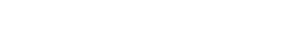 -
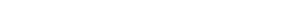 114
№ п/п
Наименование результата, мероприятия, контрольной точки
Сроки реализации
Ответственный исполнитель
Вид документа и характеристика
результата
Начало
Окончание
43.2
Контрольная точка "Произведена оплата поставленных товаров, выполненных работ, оказанных услуг по государственному (муниципальному) контракту"
31.12.2024
Данкверт С.А.
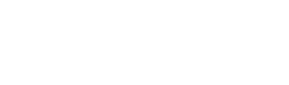 43.3
Контрольная точка "Произведена оплата поставленных товаров, выполненных работ, оказанных услуг по государственному (муниципальному) контракту"
-
31.12.2023
Данкверт С.А.
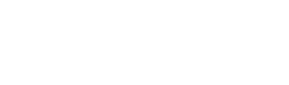 43.4
Контрольная точка "Произведена оплата поставленных товаров, выполненных работ, оказанных услуг по государственному (муниципальному) контракту"
-
31.12.2022
Данкверт С.А.
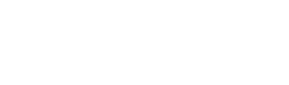 Trial
43.5
Контрольная точка "Произведена оплата поставленных товаров, выполненных работ, оказанных услуг по государственному (муниципальному) контракту"
-
31.12.2021
Данкверт С.А.
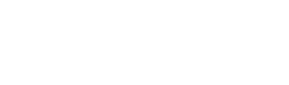 43.6
Контрольная точка "Произведена оплата поставленных товаров, выполненных работ, оказанных услуг по государственному (муниципальному) контракту"
-
31.12.2020
Данкверт С.А.
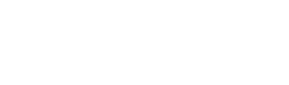 43.7
Контрольная точка "Произведена оплата поставленных товаров, выполненных работ, оказанных услуг по государственному (муниципальному) контракту"
-
31.12.2019
Данкверт С.А.
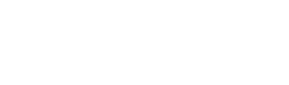 43.8
Контрольная точка "Произведена приемка поставленных товаров, выполненных работ, оказанных услуг"
-
31.12.2024
Данкверт С.А.
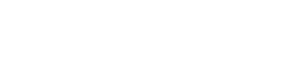 43.9
Контрольная точка "Произведена приемка
-
31.12.2023
Данкверт С.А.
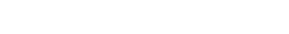 115
№ п/п
Наименование результата, мероприятия, контрольной точки
Сроки реализации
Ответственный исполнитель
Вид документа и характеристика
результата
Начало
Окончание
поставленных товаров, выполненных работ, оказанных услуг"
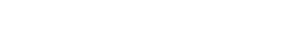 43.10
Контрольная точка "Произведена приемка поставленных товаров, выполненных работ, оказанных услуг"
-
31.12.2022
Данкверт С.А.
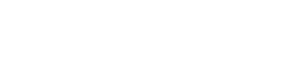 43.11
Контрольная точка "Произведена приемка поставленных товаров, выполненных работ, оказанных услуг"
-
31.12.2021
Данкверт С.А.
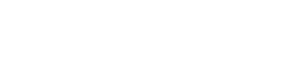 43.12
Контрольная точка "Произведена приемка поставленных товаров, выполненных работ, оказанных услуг"
-
31.12.2020
Данкверт С.А.
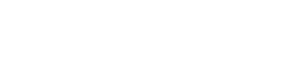 Trial
43.13
Контрольная точка "Произведена приемка поставленных товаров, выполненных работ, оказанных услуг"
-
31.12.2019
Данкверт С.А.
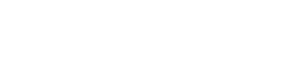 43.14
Контрольная точка "Сведения о государственном (муниципальном) контракте внесены в реестр контрактов, заключенных заказчиками по результатам закупок"
-
31.12.2024
Данкверт С.А.
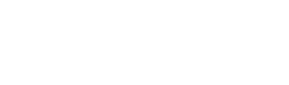 43.15
Контрольная точка "Сведения о государственном (муниципальном) контракте внесены в реестр контрактов, заключенных заказчиками по результатам закупок"
-
31.12.2023
Данкверт С.А.
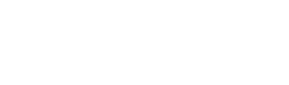 43.16
Контрольная точка "Сведения о государственном (муниципальном) контракте внесены в реестр контрактов, заключенных заказчиками по результатам закупок"
-
31.12.2022
Данкверт С.А.
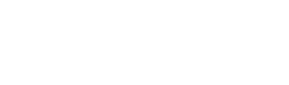 43.17
Контрольная точка "Сведения о
-
31.12.2021
Данкверт С.А.
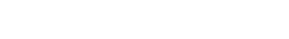 116
№ п/п
Наименование результата, мероприятия, контрольной точки
Сроки реализации
Ответственный исполнитель
Вид документа и характеристика
результата
Начало
Окончание
государственном (муниципальном) контракте внесены в реестр контрактов, заключенных заказчиками по результатам закупок"
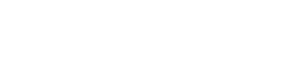 43.18
Контрольная точка "Сведения о государственном (муниципальном) контракте внесены в реестр контрактов, заключенных заказчиками по результатам закупок"
-
31.12.2020
Данкверт С.А.
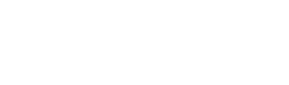 43.19
Контрольная точка "Услуга оказана (работы выполнены)"
-
31.12.2024
Данкверт С.А.
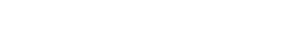 43.20
Контрольная точка "Услуга оказана (работы выполнены)"
-
31.12.2019
Данкверт С.А.
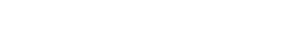 Trial
43.21
Контрольная точка "Услуга оказана (работы выполнены)"
-
31.12.2023
Данкверт С.А.
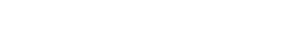 43.22
Контрольная точка "Услуга оказана (работы выполнены)"
-
31.12.2022
Данкверт С.А.
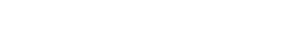 43.23
Контрольная точка "Услуга оказана (работы выполнены)"
-
31.12.2021
Данкверт С.А.
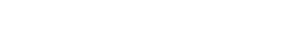 43.24
Контрольная точка "Услуга оказана (работы выполнены)"
-
31.12.2020
Данкверт С.А.
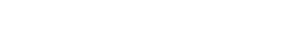 43.25
Контрольная точка "Закупка включена в план закупок"
-
31.12.2024
Данкверт С.А.
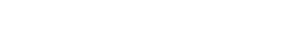 43.26
Контрольная точка "Закупка включена в план закупок"
-
31.12.2023
Данкверт С.А.
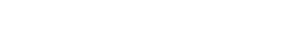 43.27
Контрольная точка "Закупка включена в план закупок"
-
31.12.2022
Данкверт С.А.
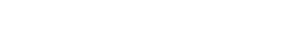 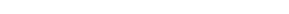 117
№ п/п
Наименование результата, мероприятия, контрольной точки
Сроки реализации
Ответственный исполнитель
Вид документа и характеристика
результата
Начало
Окончание
43.28
Контрольная точка "Закупка включена в план закупок"
-
31.12.2021
Данкверт С.А.
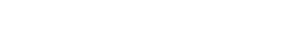 43.29
Контрольная точка "Закупка включена в план закупок"
-
31.12.2020
Данкверт С.А.
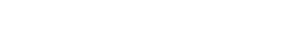 43.30
Контрольная точка "Сведения о государственном (муниципальном) контракте внесены в реестр контрактов, заключенных заказчиками по результатам закупок"
-
31.12.2019
Данкверт С.А.
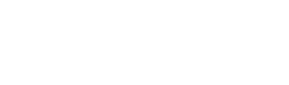 44
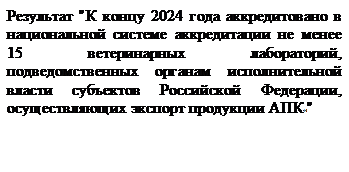 -
31.12.2024
Увайдов М.И.
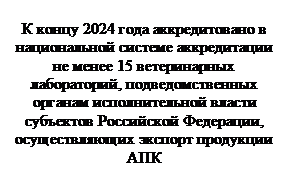 Trial
44.1
Контрольная точка "Утверждены (одобрены, сформированы) документы, необходимые для оказания услуги (выполнения работы)"
-
01.07.2024
Увайдов М.И.
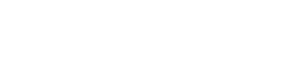 44.2
Контрольная точка "Утверждены (одобрены, сформированы) документы, необходимые для оказания услуги (выполнения работы)"
-
01.07.2022
Увайдов М.И.
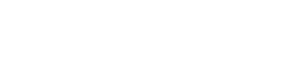 44.3
Контрольная точка "Утверждены (одобрены, сформированы) документы, необходимые для оказания услуги (выполнения работы)"
-
01.07.2023
Увайдов М.И.
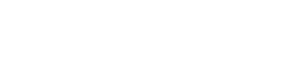 44.4
Контрольная точка "Для оказания услуги (выполнения работы) подготовлено
-
01.05.2024
Увайдов М.И.
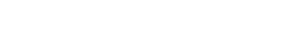 118
№ п/п
Наименование результата, мероприятия, контрольной точки
Сроки реализации
Ответственный исполнитель
Вид документа и характеристика
результата
Начало
Окончание
материально-техническое (кадровое) обеспечение"
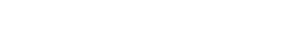 44.5
Контрольная точка "Для оказания услуги (выполнения работы) подготовлено материально-техническое (кадровое) обеспечение"
-
01.05.2022
Увайдов М.И.
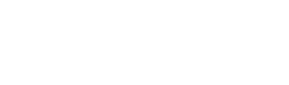 44.6
Контрольная точка "Для оказания услуги (выполнения работы) подготовлено материально-техническое (кадровое) обеспечение"
-
01.05.2023
Увайдов М.И.
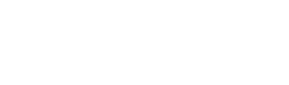 44.7
Контрольная точка "Услуга оказана (работы выполнены)"
-
31.12.2024
Увайдов М.И.
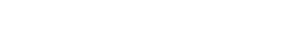 Trial
44.8
Контрольная точка "Услуга оказана (работы выполнены)"
-
31.12.2022
Увайдов М.И.
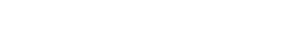 44.9
Контрольная точка "Услуга оказана (работы выполнены)"
-
31.12.2023
Увайдов М.И.
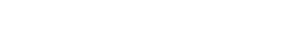 119
ПРИЛОЖЕНИЕ №2
к паспорту федерального проекта
Экспорт продукции АПК
Показатели федерального проекта по субъектам Российской Федерации
Субъект Российской Федерации
Базовое значение
Период реализации федерального проекта, год
Значение
Дата
2018
2019
2020
2021
2022
2023
2024
Объем экспорта продукции АПК, млрд долл. США Миллиард долларов
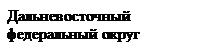 -
-
-
-
-
-
-
-
-
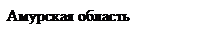 0,10
31.12.2017
0,11
0,18
0,20
0,29
0,31
0,34
0,37
Trial
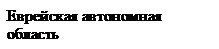 0,02
31.12.2017
0,00
0,03
0,03
0,04
0,05
0,05
0,07
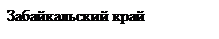 0,02
31.12.2017
0,01
0,02
0,03
0,04
0,05
0,05
0,06
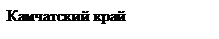 0,66
31.12.2017
0,60
0,66
0,75
0,82
0,82
0,92
1,24
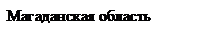 0,09
31.12.2017
0,13
0,11
0,11
0,11
0,11
0,12
0,12
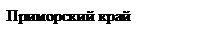 1,08
31.12.2017
1,11
1,50
1,42
1,75
2,00
2,18
2,36
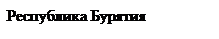 0,02
31.12.2017
0,02
0,02
0,02
0,03
0,04
0,04
0,05
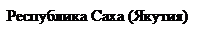 0,00
31.12.2017
0,00
0,00
0,00
0,00
0,00
0,00
0,01
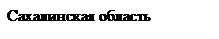 0,78
31.12.2017
0,67
0,77
0,79
0,93
1,05
1,21
1,34
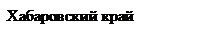 0,26
31.12.2017
0,26
0,30
0,31
0,31
0,31
0,31
0,32
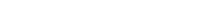 120
Субъект Российской Федерации
Базовое значение
Период реализации федерального проекта, год
Значение
Дата
2018
2019
2020
2021
2022
2023
2024
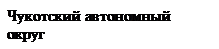 0,00
31.12.2017
0,00
0,01
0,01
0,01
0,01
0,01
0,01
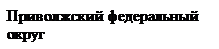 -
-
-
-
-
-
-
-
-
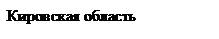 0,01
31.12.2017
0,01
0,01
0,02
0,02
0,03
0,03
0,04
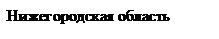 0,23
31.12.2017
0,25
0,29
0,33
0,39
0,44
0,49
0,49
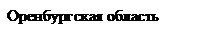 0,07
31.12.2017
0,07
0,10
0,12
0,14
0,16
0,16
0,19
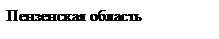 0,06
31.12.2017
0,08
0,10
0,13
0,15
0,16
0,19
0,20
Trial
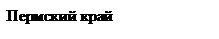 0,01
31.12.2017
0,01
0,02
0,02
0,02
0,02
0,03
0,03
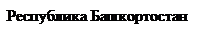 0,04
31.12.2017
0,00
0,09
0,12
0,15
0,17
0,20
0,23
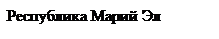 0,01
31.12.2017
0,00
0,01
0,02
0,02
0,02
0,02
0,03
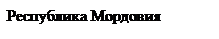 0,01
31.12.2017
0,01
0,01
0,02
0,02
0,03
0,04
0,05
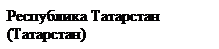 0,18
31.12.2017
0,18
0,31
0,32
0,33
0,34
0,35
0,36
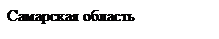 0,18
31.12.2017
0,18
0,22
0,22
0,23
0,23
0,25
0,25
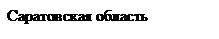 0,34
31.12.2017
0,23
0,37
0,38
0,41
0,48
0,58
0,77
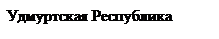 0,00
31.12.2017
0,00
0,00
0,01
0,01
0,01
0,01
0,01
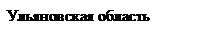 0,03
31.12.2017
0,02
0,02
0,04
0,05
0,06
0,07
0,07
121
Субъект Российской Федерации
Базовое значение
Период реализации федерального проекта, год
Значение
Дата
2018
2019
2020
2021
2022
2023
2024
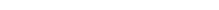 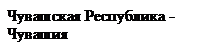 0,02
31.12.2017
0,02
0,02
0,03
0,03
0,03
0,03
0,05
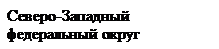 -
-
-
-
-
-
-
-
-
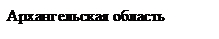 0,17
31.12.2017
0,00
0,17
0,21
0,21
0,21
0,21
0,21
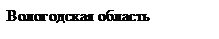 0,02
31.12.2017
0,02
0,03
0,04
0,04
0,04
0,05
0,07
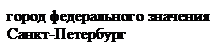 1,19
31.12.2017
0,48
1,23
1,30
1,48
1,86
2,30
2,57
Trial
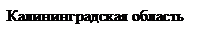 0,94
31.12.2017
0,00
1,28
1,74
2,16
2,16
2,18
2,21
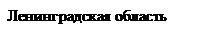 0,16
31.12.2017
0,14
0,23
0,24
0,27
0,29
0,44
0,50
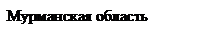 1,06
31.12.2017
0,00
1,08
1,12
1,33
1,50
1,70
1,92
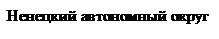 0,01
31.12.2017
0,00
0,02
0,02
0,02
0,02
0,02
0,02
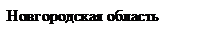 0,02
31.12.2017
0,03
0,03
0,03
0,04
0,04
0,05
0,07
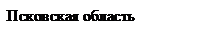 0,02
31.12.2017
0,02
0,03
0,03
0,03
0,03
0,03
0,05
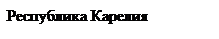 0,14
31.12.2017
0,10
0,14
0,18
0,20
0,24
0,25
0,27
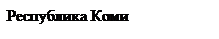 0,00
31.12.2017
0,00
0,00
0,00
0,00
0,00
0,00
0,00
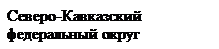 -
-
-
-
-
-
-
-
-
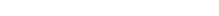 122
Субъект Российской Федерации
Базовое значение
Период реализации федерального проекта, год
Значение
Дата
2018
2019
2020
2021
2022
2023
2024
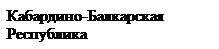 0,02
31.12.2017
0,02
0,02
0,02
0,02
0,03
0,04
0,04
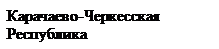 0,00
31.12.2017
0,00
0,01
0,01
0,01
0,01
0,01
0,01
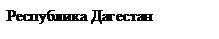 0,01
31.12.2017
0,00
0,02
0,02
0,02
0,02
0,03
0,03
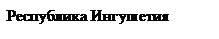 0,00
31.12.2017
0,00
0,00
0,02
0,02
0,03
0,04
0,04
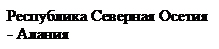 0,02
31.12.2017
0,00
0,04
0,04
0,04
0,04
0,04
0,04
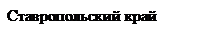 0,32
31.12.2017
0,32
0,36
0,44
0,55
0,69
0,88
1,10
Trial
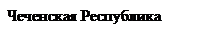 0,00
31.12.2017
0,00
0,00
0,00
0,00
0,00
0,00
0,01
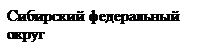 -
-
-
-
-
-
-
-
-
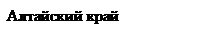 0,19
31.12.2017
0,19
0,24
0,26
0,29
0,34
0,40
0,50
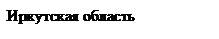 0,03
31.12.2017
0,04
0,04
0,05
0,06
0,07
0,08
0,09
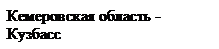 0,21
31.12.2017
0,00
0,28
0,29
0,34
0,36
0,45
0,51
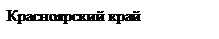 0,02
31.12.2017
0,03
0,04
0,04
0,04
0,04
0,05
0,05
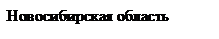 0,12
31.12.2017
0,15
0,17
0,20
0,29
0,34
0,40
0,44
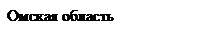 0,11
31.12.2017
0,15
0,17
0,20
0,24
0,28
0,33
0,36
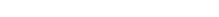 123
Субъект Российской Федерации
Базовое значение
Период реализации федерального проекта, год
Значение
Дата
2018
2019
2020
2021
2022
2023
2024
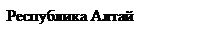 0,01
31.12.2017
0,00
0,01
0,01
0,01
0,01
0,02
0,02
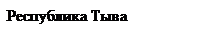 0,00
31.12.2017
0,00
0,00
0,00
0,00
0,00
0,00
0,00
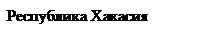 0,00
31.12.2017
0,00
0,00
0,00
0,01
0,01
0,01
0,01
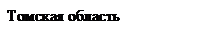 0,01
31.12.2017
0,02
0,03
0,03
0,04
0,05
0,05
0,06
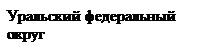 -
-
-
-
-
-
-
-
-
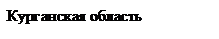 0,01
31.12.2017
0,02
0,02
0,02
0,02
0,03
0,04
0,05
Trial
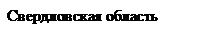 0,09
31.12.2017
0,09
0,11
0,14
0,16
0,18
0,20
0,22
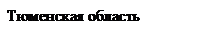 0,02
31.12.2017
0,00
0,02
0,02
0,02
0,02
0,03
0,03
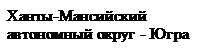 0,00
31.12.2017
0,00
0,00
0,00
0,00
0,00
0,00
0,00
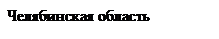 0,13
31.12.2017
0,14
0,15
0,17
0,20
0,23
0,26
0,29
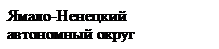 0,00
31.12.2017
0,00
0,00
0,00
0,00
0,00
0,01
0,01
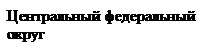 -
-
-
-
-
-
-
-
-
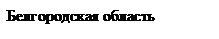 0,33
31.12.2017
0,00
0,36
0,38
0,41
0,43
0,47
0,50
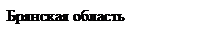 0,06
31.12.2017
0,09
0,22
0,34
0,73
0,85
1,00
1,09
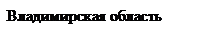 0,13
31.12.2017
0,13
0,14
0,14
0,16
0,22
0,28
0,31
124
Субъект Российской Федерации
Базовое значение
Период реализации федерального проекта, год
Значение
Дата
2018
2019
2020
2021
2022
2023
2024
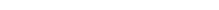 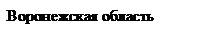 0,45
31.12.2017
0,53
0,64
0,66
0,78
0,90
1,03
1,12
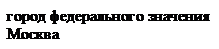 3,06
31.12.2017
2,88
3,04
3,21
3,71
4,50
5,43
5,96
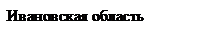 0,01
31.12.2017
0,00
0,00
0,01
0,01
0,01
0,01
0,01
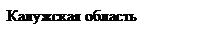 0,02
31.12.2017
0,00
0,04
0,04
0,05
0,05
0,06
0,07
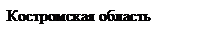 0,00
31.12.2017
0,00
0,00
0,00
0,00
0,01
0,01
0,01
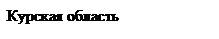 0,12
31.12.2017
0,16
0,16
0,17
0,20
0,22
0,25
0,27
Trial
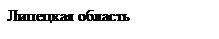 0,18
31.12.2017
0,31
0,26
0,28
0,33
0,34
0,34
0,36
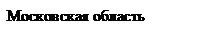 0,82
31.12.2017
0,81
0,90
0,98
1,22
1,39
1,59
1,70
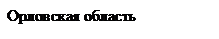 0,07
31.12.2017
0,09
0,09
0,09
0,09
0,11
0,14
0,15
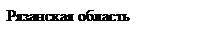 0,04
31.12.2017
0,02
0,03
0,04
0,06
0,07
0,07
0,09
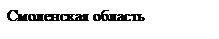 0,13
31.12.2017
0,14
0,16
0,17
0,18
0,21
0,24
0,26
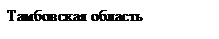 0,10
31.12.2017
0,00
0,11
0,12
0,17
0,18
0,23
0,25
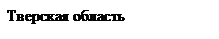 0,02
31.12.2017
0,02
0,03
0,03
0,04
0,06
0,08
0,09
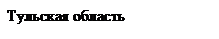 0,12
31.12.2017
0,13
0,14
0,15
0,18
0,23
0,29
0,32
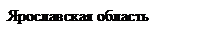 0,01
31.12.2017
0,00
0,01
0,01
0,02
0,02
0,02
0,02
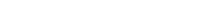 125
Субъект Российской Федерации
Базовое значение
Период реализации федерального проекта, год
Значение
Дата
2018
2019
2020
2021
2022
2023
2024
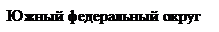 -
-
-
-
-
-
-
-
-
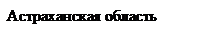 0,15
31.12.2017
0,18
0,24
0,24
0,24
0,26
0,30
0,31
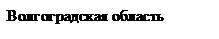 0,18
31.12.2017
0,19
0,21
0,24
0,28
0,31
0,34
0,35
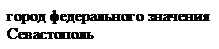 0,00
31.12.2017
0,00
0,00
0,00
0,00
0,00
0,00
0,00
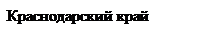 2,12
31.12.2017
2,16
2,30
2,52
2,73
3,04
3,42
3,77
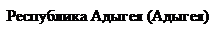 0,02
31.12.2017
0,00
0,01
0,03
0,03
0,03
0,04
0,04
Trial
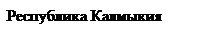 0,00
31.12.2017
0,00
0,00
0,00
0,00
0,00
0,00
0,00
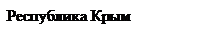 0,01
31.12.2017
0,00
0,01
0,01
0,01
0,01
0,01
0,01
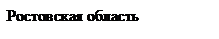 4,10
31.12.2017
4,26
4,48
5,04
5,56
6,23
6,95
7,70
(не подлежат утверждению)
ДОПОЛНИТЕЛЬНЫЕ И ОБОСНОВЫВАЮЩИЕ МАТЕРИАЛЫ
федерального проекта
Экспорт продукции АПК
1.	Модель функционирования результатов и достижения показателей федерального проекта
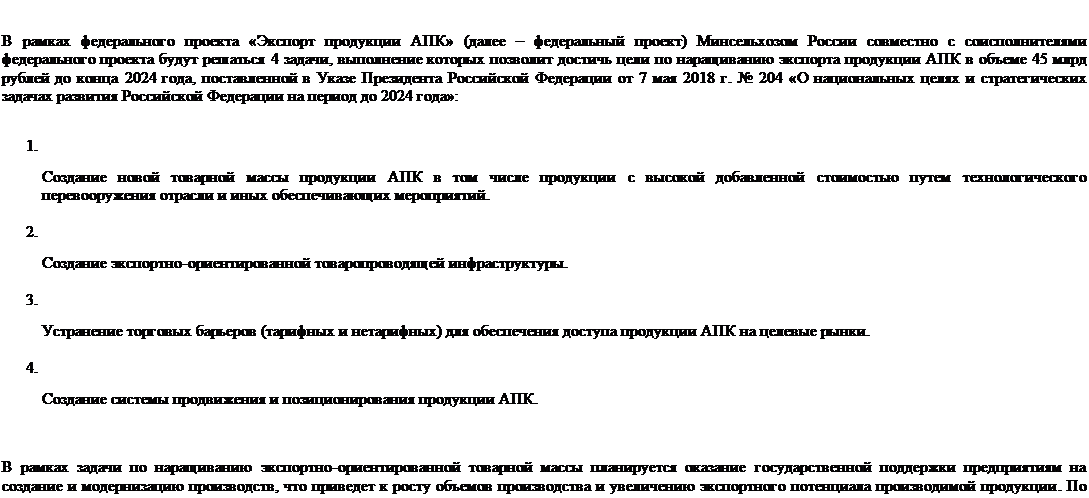 Trial
2
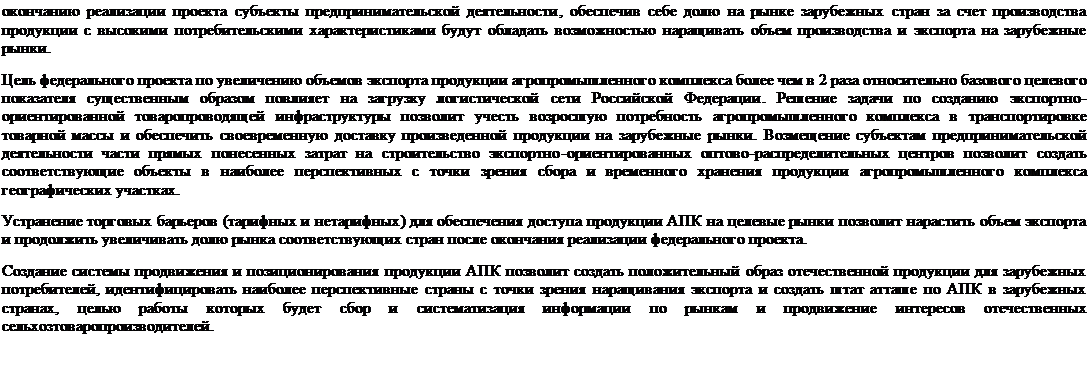 Trial
3
2.	Оценка обеспеченности показателей федерального проекта
Наименование результата федерального проекта
Объем бюджетных ассигнований 
федерального бюджета (тыс.рублей)
"Объем экспорта продукции АПК, млрд долл. США", 
Влияние на достижение (процентов)
Сводный рейтинг (баллов)
1.С целью наращивания объемов производства экспортно ориентированной продукции АПК, уполномоченными банками к концу 2024 года выдано 1769,03 млрд рублей кредитных ресурсов
262 847 377,40
31,90
31,90
2.Скорректирована государственная поддержка российских организаций в виде компенсации части затрат на транспортировку продукции АПК за счет расширения субсидирования экспортных перевозок продукции АПК. Объем просубсидированной перевозки составит 32,60 млн тонн продукции к концу 2024 года
29 066 801,20
5,11
5,11
Trial
4
Наименование результата федерального проекта
Объем бюджетных ассигнований 
федерального бюджета (тыс.рублей)
"Объем экспорта продукции АПК, млрд долл. США", 
Влияние на достижение (процентов)
Сводный рейтинг (баллов)
3.К концу 2024 году ФГБУ «Агроэкспорт» разработаны 917 отчетов об обеспечении содействия Минсельхозу России
в реализации его полномочий по осуществлению государственной аграрной политики и нормативно-правовому регулированию в сфере развития экспорта продукции агропромышленного и рыбохозяйственного комплексов в рамках федерального проекта «Экспорт продукции АПК»
7 783 790,50
4,47
4,47
Trial
4.Объем выданных кредитов организациям-экспортерам продукции агропромышленного комплекса к концу 2020 г. составит не менее 140 млрд. рублей
35 000 000,00
3,16
3,16
5.К концу 2024 года подготовлено  30 отчетов по лабораторным исследованиям по анализу безопасности сельскохозяйственной продукции и продовольствия направляемой на экспорт
3 617 332,20
2,93
2,93
5
Наименование результата федерального проекта
Объем бюджетных ассигнований 
федерального бюджета (тыс.рублей)
"Объем экспорта продукции АПК, млрд долл. США", 
Влияние на достижение (процентов)
Сводный рейтинг (баллов)
6.К концу 2024 года аккредитовано в национальной системе аккредитации не менее 15 ветеринарных лабораторий, подведомственных органам исполнительной власти субъектов Российской Федерации, осуществляющих экспорт продукции АПК
6 000 000,00
2,83
2,83
Trial
7.К концу 2024 года подготовлено 30 отчетов по обеспечению  приобретения оборудования и иных организационных мероприятий
7 102 527,80
2,60
2,60
8.Согласованы ветеринарные сертификаты и признана регионализация Российской Федерации в соответствии со сбалансированным планом 
по достижению целевых показателей экспорта продукции АПК с учетом эпизоотической обстановки.
0,00
2,56
2,56
9.Создана сеть представителей Минсельхоза России - атташе по АПК в количестве не менее 50 штатных единиц.
0,00
2,56
2,56
6
Наименование результата федерального проекта
Объем бюджетных ассигнований 
федерального бюджета (тыс.рублей)
"Объем экспорта продукции АПК, млрд долл. США", 
Влияние на достижение (процентов)
Сводный рейтинг (баллов)
10.Количество организаций, получивших поддержку в продвижении продукции АПК на внешние рынки за счёт средств, предоставляемых АО "РЭЦ" в виде субсидии составило 1 099 штук
1 837 442,70
2,38
2,38
11.К 2022 году проведена реконструкция здания «Вспомогательный корпус стационар» для создания информационно-вычислительного центра ФГБУ «ВНИИЗЖ»
510 600,00
2,22
2,22
Trial
12.Признана регионализация Российской Федерации по болезням птиц, крупного рогатого скота и (или) свиней не менее чем в 5 (пяти) из следующих стран: Китай, Республика Корея, Япония, Турция, Бахрейн, Кувейт, Оман, Катар, Саудовская Аравия, ОАЭ, Иран, Ирак, Индия и другие с учетом эпизоотической обстановки в Российской Федерации.
0,00
2,05
2,05
7
Наименование результата федерального проекта
Объем бюджетных ассигнований 
федерального бюджета (тыс.рублей)
"Объем экспорта продукции АПК, млрд долл. США", 
Влияние на достижение (процентов)
Сводный рейтинг (баллов)
13.Согласованы ветеринарные сертификаты по следующим видам продукции: мясо птицы, свинина, говядина, молочная продукция, корма для животных и/или другие товары, подлежащие ветеринарному государственному надзору, -  не менее чем в 5 (пять) из следующих стран: Китай, Республика Корея, Япония, Турция, Бахрейн, Кувейт, Оман, Катар, Саудовская Аравия, ОАЭ, Иран, Ирак, Индия и другие.
0,00
1,79
1,79
Trial
14.К концу 2024 года осуществлено субсидирование не менее чем 1038 заявок российских организаций с целью компенсации части затрат, связанных с сертификацией продукции агропромышленного комплекса на внешних рынках
2 768 000,00
1,75
1,75
15.К концу 2024 года завершена реконструкция (строительство), техническое перевооружение 31 объекта мелиоративного комплекса государственной собственности Российской Федерации
5 256 988,70
1,67
1,67
8
Наименование результата федерального проекта
Объем бюджетных ассигнований 
федерального бюджета (тыс.рублей)
"Объем экспорта продукции АПК, млрд долл. США", 
Влияние на достижение (процентов)
Сводный рейтинг (баллов)
16.С целью наращивания объемов производства экспортно ориентированной продукции АПК и направления ее на экспорт за счет технического перевооружения отрасли и снижения финансовой нагрузки на лизингополучателей сумма новых договоров лизинга средств производства для АПК на конец 2020 г. составит не менее 10 млрд руб.
5 000 000,00
1,64
1,64
Trial
17.Разработаны и утверждены программы контроля по ящуру и гриппу птиц.
0,00
1,54
1,54
18.Утверждены по ключевым подотраслям планы опережающего экспортного развития и сбалансированный план по достижению целевых показателей экспорта продукции АПК (рынки, товары, производители, логистика, ресурсы, финансирование, плановые показатели экспорта на уровне субъектов Российской Федерации, а также выявлена потребность агропромышленного комплекса по транспортировке новой товарной массы).
0,00
1,54
1,54
9
Наименование результата федерального проекта
Объем бюджетных ассигнований 
федерального бюджета (тыс.рублей)
"Объем экспорта продукции АПК, млрд долл. США", 
Влияние на достижение (процентов)
Сводный рейтинг (баллов)
19.Разработаны и утверждены программы контроля по АЧС.
0,00
1,54
1,54
20.К концу 2024 года подготовлено 24 отчета о выполнении обеспечения обучающих и организационных мероприятий
401 940,60
1,49
1,49
21.Приняты изменения в законодательство в части учета и маркирования животных.
0,00
1,28
1,28
Trial
22.Внедрена система маркирования и учета животных
0,00
1,28
1,28
23.Приняты изменения в законодательство в части создания правовых основ для утверждения программ контроля заболеваний животных на территории Российской Федерации
0,00
1,28
1,28
24.Введены в эксплуатацию экспортно  ориентированные  объединенные распределительные центры, нарастающим итогом
3 644 800,00
1,24
1,24
25.Разработана и утверждена программа контроля по болезни Ньюкасла и сальмонеллезу
0,00
1,03
1,03
10
Наименование результата федерального проекта
Объем бюджетных ассигнований 
федерального бюджета (тыс.рублей)
"Объем экспорта продукции АПК, млрд долл. США", 
Влияние на достижение (процентов)
Сводный рейтинг (баллов)
26.Разработаны и утверждены программы контроля по губкообразной энцефалопатии КРС и контагиозной плевропневмонии КРС.
0,00
1,03
1,03
27.Разработана и реализована дорожная карта создания системы прослеживаемости продукции рыболовства и аквакультуры.
0,00
0,77
0,77
Trial
28.Скорректирован объем господдержки за счет увеличения доли перевозок продукции АПК.
0,00
0,77
0,77
29.Согласованы разрешительные документы, подтверждающие соответствие продукции АПК санитарно-гигиеническим (эпидемиологическим) требованиям, в соответствии со сбалансированным планом по достижению целевых показателей экспорта продукции АПК с учетом эпидемиологической обстановки.
0,00
0,77
0,77
11
Наименование результата федерального проекта
Объем бюджетных ассигнований 
федерального бюджета (тыс.рублей)
"Объем экспорта продукции АПК, млрд долл. США", 
Влияние на достижение (процентов)
Сводный рейтинг (баллов)
30.Разработан и реализован комплекс мер, по выдаче разрешительных документов, подтверждающих соответствие продукции АПК санитарно-гигиеническим (эпидемиологическим) требованиям, направленных на увеличение экспортного потенциала Российской Федерации в отношении продукции АПК.
0,00
0,77
0,77
Trial
31.Разработана и реализована дорожная карта создания системы прослеживаемости растениеводческой продукции
0,00
0,77
0,77
12
Наименование результата федерального проекта
Объем бюджетных ассигнований 
федерального бюджета (тыс.рублей)
"Объем экспорта продукции АПК, млрд долл. США", 
Влияние на достижение (процентов)
Сводный рейтинг (баллов)
32.Согласованы разрешительные документы, подтверждающие соответствие санитарно-гигиеническим (эпидемиологическим) требованиям по следующим видам продукции: мясо птицы, свинина, говядина, молочная продукция и/или другие товары, подлежащие санитарно-гигиеническому (эпидемиологическому) контролю, - не менее чем в 5 (пять) из следующих стран: Китай, Республика Корея, Япония, Турция, Бахрейн, Кувейт, Оман, Катар, Саудовская Аравия, ОАЭ, Иран, Ирак, Индия и другие.
0,00
0,77
0,77
Trial
33.Разработана нормативная правовая база для КПМК в АПК.
Количество заключенных КПМК в 2019 г. составило не менее 50 штук, 
в том числе по ключевым отраслям:
- рыба и ракообразные - 10;
- масложировая продукция - 10;
- продукция пищевой перерабатывающей промышленности - 14;
- зерновая продукция и прочее - 16.
0,00
0,77
0,77
13
Наименование результата федерального проекта
Объем бюджетных ассигнований 
федерального бюджета (тыс.рублей)
"Объем экспорта продукции АПК, млрд долл. США", 
Влияние на достижение (процентов)
Сводный рейтинг (баллов)
34.Обеспечен учет потребностей агропромышленного комплекса по транспортировке новой товарной массы (как экспортируемой продукции до пунктов перехода госграницы, так и сельскохозяйственного сырья до пищевых и перерабатывающих предприятий) в  части обеспечения необходимой пропускной способности транспортных магистралей (железнодорожных, автомобильных, водных), достаточного количества соответствующего подвижного состава, подъездами к объектам агрологистической инфраструктуры и производящим экспортируемую продукцию предприятиям 
в соответствии со Сбалансированным планом по достижению целевых показателей экспорта продукции АПК в Комплексном плане расширения (модернизации) магистральной инфраструктуры.
0,00
0,51
0,51
Trial
14
Наименование результата федерального проекта
Объем бюджетных ассигнований 
федерального бюджета (тыс.рублей)
"Объем экспорта продукции АПК, млрд долл. США", 
Влияние на достижение (процентов)
Сводный рейтинг (баллов)
35.Организованы регулярные маршруты  отправок  сельскохозяйственной и пищевой продукции на экспорт,
объем экспорта нарастающим итогом
0,00
0,51
0,51
36.Выполнена инвестиционная программа экспортного развития АПК, объем экспорта сельскохозяйственной и пищевой продукции составил 45 млрд. долларов США по итогам 2024 года.
0,00
0,26
0,26
Trial
37.Разработан и утвержден регламент согласования федеральными органами исполнительной власти международных договоров и документов, 
не являющихся международными договорами (соглашения, протоколы меморандумы), касающихся экспортируемой животноводческой 
и растительной продукции.
0,00
0,26
0,26
15
Наименование результата федерального проекта
Объем бюджетных ассигнований 
федерального бюджета (тыс.рублей)
"Объем экспорта продукции АПК, млрд долл. США", 
Влияние на достижение (процентов)
Сводный рейтинг (баллов)
38.Количество заключенных КПМК в 2021 г. составило не менее 25 штук, 
в том числе по ключевым отраслям:
- рыба и ракообразные - 5;
- масложировая продукция - 5;
- продукция пищевой перерабатывающей промышленности - 7;
- зерновая продукция и прочее - 8.
0,00
0,00
0,00
Trial
39.Получено официальное признание МЭБ статуса Российской Федерации 
в качестве страны/зоны/компартмента, свободной:
- по ящуру;
- губкообразной энцефалопатии КРС;
- чумы мелких жвачных животных;
- от контагиозной плевропневмонии КРС
с учетом эпизоотической ситуации в Российской Федерации
0,00
0,00
0,00
16
Наименование результата федерального проекта
Объем бюджетных ассигнований 
федерального бюджета (тыс.рублей)
"Объем экспорта продукции АПК, млрд долл. США", 
Влияние на достижение (процентов)
Сводный рейтинг (баллов)
40.К концу 2024 года введено в эксплуатацию мелиорируемых земель для выращивания экспортно-ориентированной сельскохозяйственной продукции за счет реконструкции, технического перевооружения и строительства новых мелиоративных систем общего и индивидуального пользования и  вовлечено в оборот выбывших сельскохозяйственных угодий для выращивания экспортно-ориентированной сельскохозяйственной продукции за счет проведения культуртехнических мероприятий в объеме не менее 670 тыс. га
31 545 519,40
0,00
0,00
Trial
41.Количество заключенных КПМК в 2020 г. составило не менее 25 штук, 
в том числе по ключевым отраслям:
- рыба и ракообразные - 5;
- масложировая продукция - 5;
- продукция пищевой перерабатывающей промышленности - 7;
- зерновая продукция и прочее - 8.
0,00
0,00
0,00
17
Наименование результата федерального проекта
Объем бюджетных ассигнований 
федерального бюджета (тыс.рублей)
"Объем экспорта продукции АПК, млрд долл. США", 
Влияние на достижение (процентов)
Сводный рейтинг (баллов)
42.ИТОГО обеспеченность основных и дополнительных показателей федерального проекта
402 383 120,50
91,80
91,80
Trial
18
3. Участники федерального проекта
2
№ п/п
Роль в проекте
Фамилия, инициалы
Должность
Непосредственный руководитель
Занятость в проекте
(процентов)
1
Руководитель федерального проекта
Левин С. Л.
Заместитель Министра сельского хозяйства Российской Федерации
Патрушев Д. Н.
100
2
Администратор федерального проекта
Чекушов Р. А.
Директор Департамента
Левин С. Л.
100
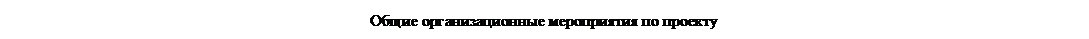 3
Куратор
Абрамченко В. В.
Заместитель Председателя Правительства Российской Федерации
100
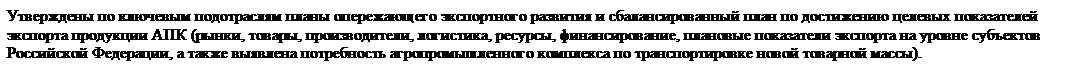 Trial
4
Ответственный за достижение результата федерального проекта
Левин С. Л.
Заместитель Министра сельского хозяйства Российской Федерации
Патрушев Д. Н.
100
5
Участник федерального проекта
Негруцак Ю. С.
Консультант
100
6
Участник федерального проекта
Карякин С. П.
Заместитель директора департамента
100
7
Участник федерального проекта
Пискунов С. А.
Заместитель директора департамента
100
8
Участник федерального проекта
Данкверт С. А.
Руководитель
100
9
Участник федерального проекта
Окладникова И. А.
Заместитель Министра финансов Российской Федерации
100
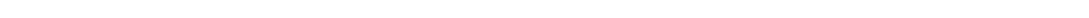 19
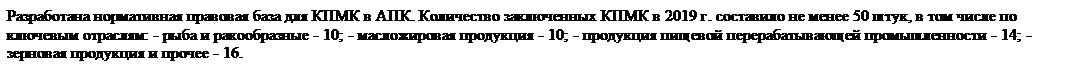 10
Ответственный за достижение результата федерального проекта
Левин С. Л.
Заместитель Министра сельского хозяйства Российской Федерации
Патрушев Д. Н.
100
11
Участник федерального проекта
Пискунов С. А.
Заместитель директора департамента
100
12
Участник федерального проекта
Осьмаков В. С.
Заместитель Министра
Мантуров Д. В.
100
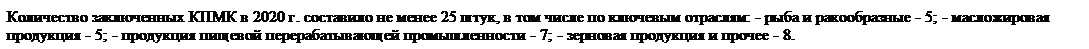 13
Ответственный за достижение результата федерального проекта
Левин С. Л.
Заместитель Министра сельского хозяйства Российской Федерации
Патрушев Д. Н.
100
Trial
14
Участник федерального проекта
Левин С. Л.
Заместитель Министра сельского хозяйства Российской Федерации
Патрушев Д. Н.
100
15
Участник федерального проекта
Осьмаков В. С.
Заместитель Министра
Мантуров Д. В.
100
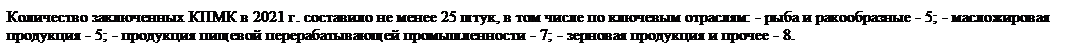 16
Ответственный за достижение результата федерального проекта
Левин С. Л.
Заместитель Министра сельского хозяйства Российской Федерации
Патрушев Д. Н.
100
17
Участник федерального проекта
Осьмаков В. С.
Заместитель Министра
Мантуров Д. В.
100
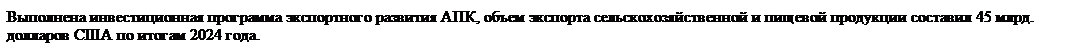 20
18
Ответственный за достижение результата федерального проекта
Левин С. Л.
Заместитель Министра сельского хозяйства Российской Федерации
Патрушев Д. Н.
100
19
Участник федерального проекта
Осьмаков В. С.
Заместитель Министра
Мантуров Д. В.
100
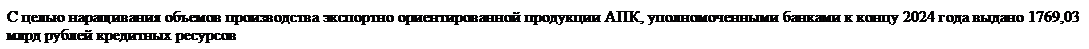 20
Ответственный за достижение результата федерального проекта
Фастова Е. В.
Заместитель Министра сельского хозяйства
100
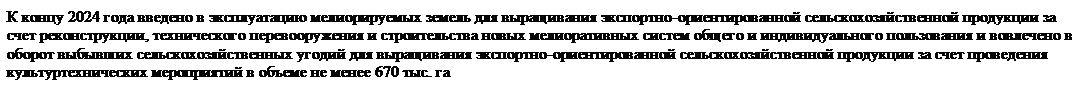 Trial
21
Ответственный за достижение результата федерального проекта
Сергеев Д. Г.
Заместитель Министра
100
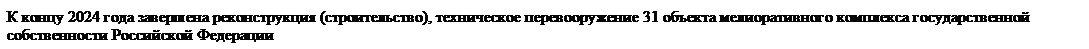 22
Ответственный за достижение результата федерального проекта
Сергеев Д. Г.
Заместитель Министра
100
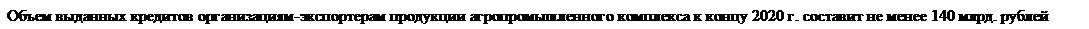 23
Ответственный за достижение результата федерального проекта
Лут О. Н.
Заместитель Министра сельского хозяйства Российской Федерации
Патрушев Д. Н.
100
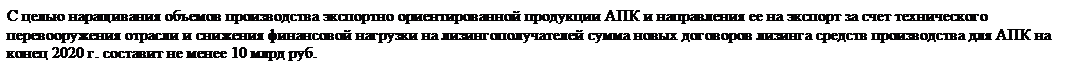 24
Ответственный за достижение
Косов П. Н.
Генеральный директор
100
21
результата федерального проекта
25
Участник федерального проекта
Косов П. Н.
Генеральный директор
100
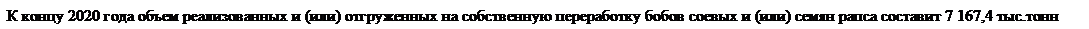 26
Ответственный за достижение результата федерального проекта
Некрасов Р. В.
Директор Департамента
Хатуов Д. Х.
100
27
Участник федерального проекта
Хатуов Д. Х.
Первый заместитель Министра сельского хозяйства Российской Федерации
Хатуов Д. Х.
100
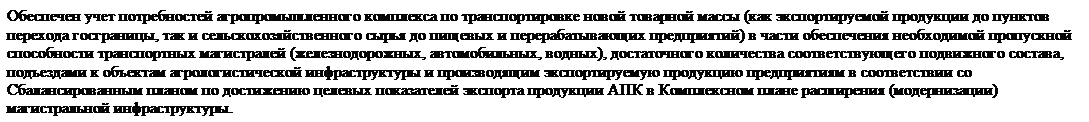 Trial
28
Ответственный за достижение результата федерального проекта
Алафинов И. С.
Первый заместитель Министра
Дитрих Е. И.
100
29
Участник федерального проекта
Осьмаков В. С.
Заместитель Министра
Мантуров Д. В.
100
30
Участник федерального проекта
Левин С. Л.
Заместитель Министра сельского хозяйства Российской Федерации
Патрушев Д. Н.
100
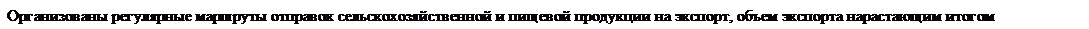 31
Ответственный за достижение результата федерального проекта
Алафинов И. С.
Первый заместитель Министра
Дитрих Е. И.
100
22
32
Участник федерального проекта
Левин С. Л.
Заместитель Министра сельского хозяйства Российской Федерации
Патрушев Д. Н.
100
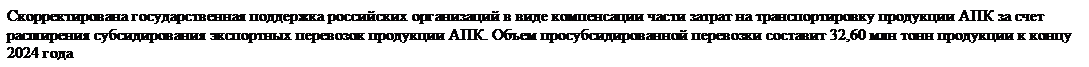 33
Ответственный за достижение результата федерального проекта
Лут О. Н.
Заместитель Министра сельского хозяйства Российской Федерации
Патрушев Д. Н.
100
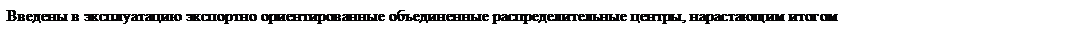 34
Ответственный за достижение результата федерального проекта
Лут О. Н.
Заместитель Министра сельского хозяйства Российской Федерации
Патрушев Д. Н.
100
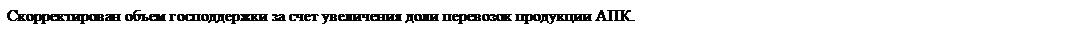 Trial
35
Ответственный за достижение результата федерального проекта
Левин С. Л.
Заместитель Министра сельского хозяйства Российской Федерации
Патрушев Д. Н.
100
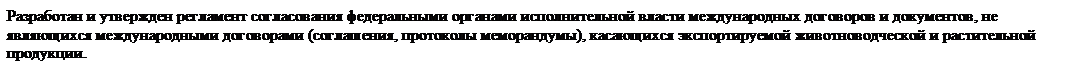 36
Ответственный за достижение результата федерального проекта
Левин С. Л.
Заместитель Министра сельского хозяйства Российской Федерации
Патрушев Д. Н.
100
37
Участник федерального проекта
Данкверт С. А.
Руководитель
100
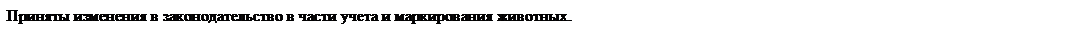 38
Ответственный за достижение результата федерального проекта
Левин С. Л.
Заместитель Министра сельского хозяйства Российской Федерации
Патрушев Д. Н.
100
39
Участник федерального
Левин С. Л.
Заместитель Министра
Патрушев Д. Н.
100
23
проекта
сельского хозяйства Российской Федерации
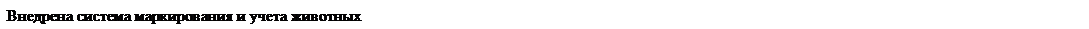 40
Ответственный за достижение результата федерального проекта
Данкверт С. А.
Руководитель
100
41
Участник федерального проекта
Левин С. Л.
Заместитель Министра сельского хозяйства Российской Федерации
Патрушев Д. Н.
100
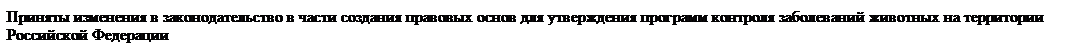 42
Ответственный за достижение результата федерального проекта
Левин С. Л.
Заместитель Министра сельского хозяйства Российской Федерации
Патрушев Д. Н.
100
Trial
43
Участник федерального проекта
Левин С. Л.
Заместитель Министра сельского хозяйства Российской Федерации
Патрушев Д. Н.
100
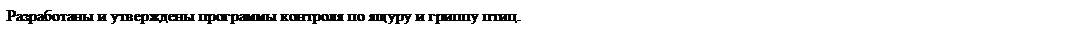 44
Ответственный за достижение результата федерального проекта
Левин С. Л.
Заместитель Министра сельского хозяйства Российской Федерации
Патрушев Д. Н.
100
45
Участник федерального проекта
Данкверт С. А.
Руководитель
100
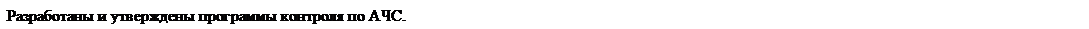 46
Ответственный за достижение результата федерального проекта
Левин С. Л.
Заместитель Министра сельского хозяйства Российской Федерации
Патрушев Д. Н.
100
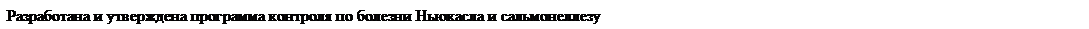 47
Ответственный за достижение
Левин С. Л.
Заместитель Министра
Патрушев Д. Н.
100
24
результата федерального проекта
сельского хозяйства Российской Федерации
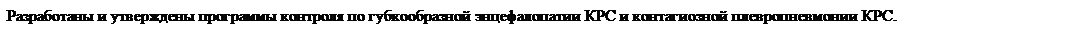 48
Ответственный за достижение результата федерального проекта
Левин С. Л.
Заместитель Министра сельского хозяйства Российской Федерации
Патрушев Д. Н.
100
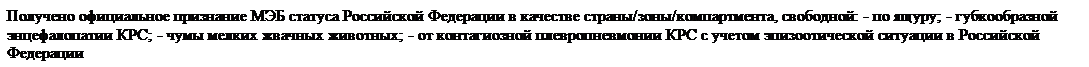 49
Ответственный за достижение результата федерального проекта
Данкверт С. А.
Руководитель
100
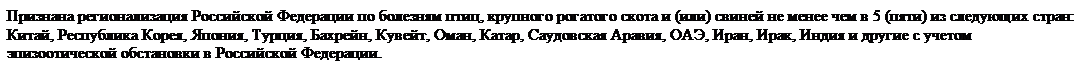 Trial
50
Ответственный за достижение результата федерального проекта
Данкверт С. А.
Руководитель
100
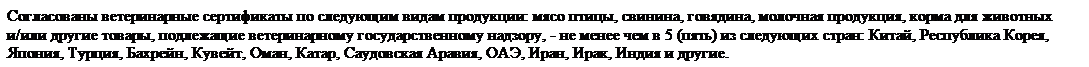 51
Ответственный за достижение результата федерального проекта
Данкверт С. А.
Руководитель
100
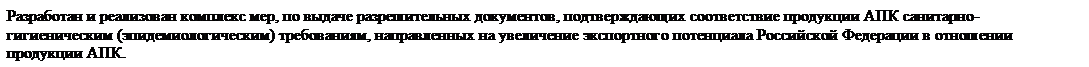 52
Ответственный за достижение результата федерального проекта
Попова А. Ю.
Руководитель федеральной службы
100
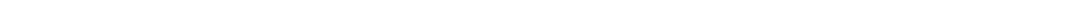 25
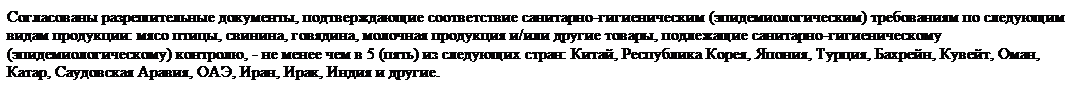 53
Ответственный за достижение результата федерального проекта
Попова А. Ю.
Руководитель федеральной службы
100
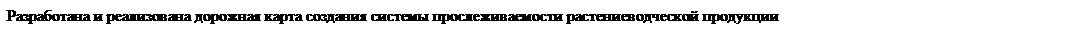 54
Ответственный за достижение результата федерального проекта
Данкверт С. А.
Руководитель
100
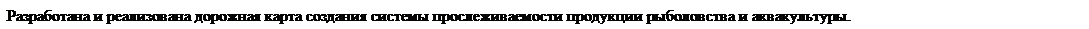 55
Ответственный за достижение результата федерального проекта
Левин С. Л.
Заместитель Министра сельского хозяйства Российской Федерации
Патрушев Д. Н.
100
Trial
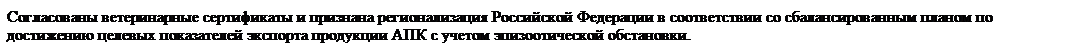 56
Ответственный за достижение результата федерального проекта
Данкверт С. А.
Руководитель
100
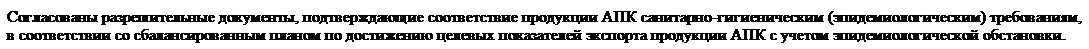 57
Ответственный за достижение результата федерального проекта
Попова А. Ю.
Руководитель федеральной службы
100
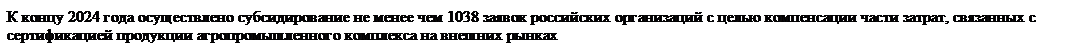 58
Ответственный за достижение результата федерального проекта
Левин С. Л.
Заместитель Министра сельского хозяйства Российской Федерации
Патрушев Д. Н.
100
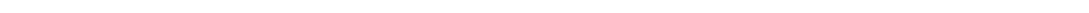 26
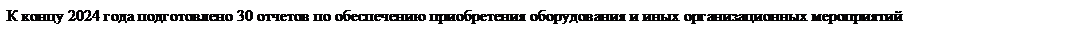 59
Ответственный за достижение результата федерального проекта
Данкверт С. А.
Руководитель
100
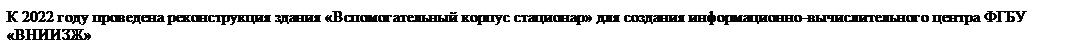 60
Ответственный за достижение результата федерального проекта
Данкверт С. А.
Руководитель
100
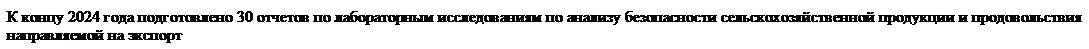 61
Ответственный за достижение результата федерального проекта
Данкверт С. А.
Руководитель
100
Trial
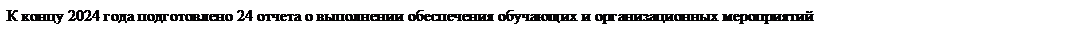 62
Ответственный за достижение результата федерального проекта
Данкверт С. А.
Руководитель
100
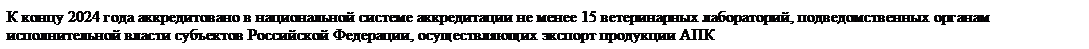 63
Ответственный за достижение результата федерального проекта
Увайдов М. И.
Заместитель Министра
Патрушев Д. Н.
100
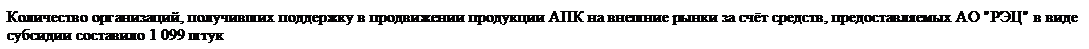 64
Ответственный за достижение результата федерального проекта
Левин С. Л.
Заместитель Министра сельского хозяйства Российской Федерации
Патрушев Д. Н.
100
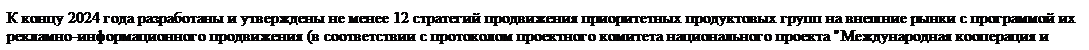 27
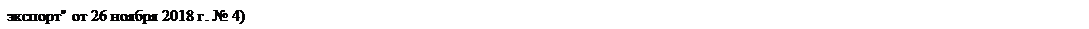 65
Ответственный за достижение результата федерального проекта
Левин С. Л.
Заместитель Министра сельского хозяйства Российской Федерации
Патрушев Д. Н.
100
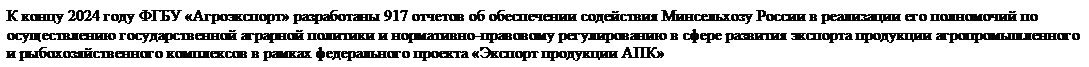 66
Ответственный за достижение результата федерального проекта
Левин С. Л.
Заместитель Министра сельского хозяйства Российской Федерации
Патрушев Д. Н.
100
67
Участник федерального проекта
Левин С. Л.
Заместитель Министра сельского хозяйства Российской Федерации
Патрушев Д. Н.
100
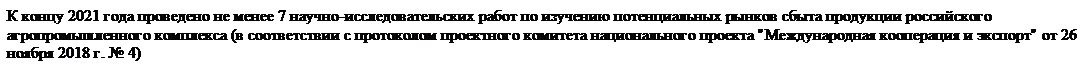 Trial
68
Ответственный за достижение результата федерального проекта
Левин С. Л.
Заместитель Министра сельского хозяйства Российской Федерации
Патрушев Д. Н.
100
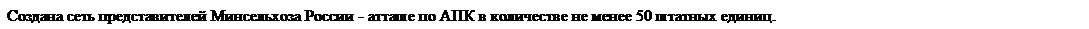 69
Ответственный за достижение результата федерального проекта
Левин С. Л.
Заместитель Министра сельского хозяйства Российской Федерации
Патрушев Д. Н.
100
70
Участник федерального проекта
Левин С. Л.
Заместитель Министра сельского хозяйства Российской Федерации
Патрушев Д. Н.
100
71
Участник федерального проекта
Осьмаков В. С.
Заместитель Министра
Мантуров Д. В.
100
28
4.	Результаты федерального проекта по субъектам Российской Федерации
Субъект Российской Федерации
Единица измерения
(по ОКЕИ)
Базовое значение
Период реализации федерального проекта, год
Тип результата
Значение
Дата
2018
2019
2020
2021
2022
2023
2024
К концу 2020 года объем реализованных и (или) отгруженных на собственную переработку бобов соевых  и (или) семян рапса составит 7 167,4 тыс.тонн
Справочно: в целом по Российской Федерации
(в соответствии с паспортом федерального проекта)
Тысяча тонн
-
01.02.2021
-
7167.4
Оказание услуг (выполнение работ)
Всего по Российской Федерации
Тысяча тонн
-
01.02.2021
-
5553.79
Оказание услуг (выполнение работ)
Trial
Центральный федеральный округ
-
-
-
-
-
-
-
-
-
-
-
Тульская область
Тысяча тонн
-
01.02.2021
-
-
-
220
-
-
-
Оказание услуг (выполнение работ)
Тамбовская область
Тысяча тонн
-
01.02.2021
-
-
-
160
-
-
-
Оказание услуг (выполнение работ)
Смоленская область
Тысяча тонн
-
01.02.2021
-
-
-
20.2
-
-
-
Оказание услуг (выполнение работ)
Рязанская область
Тысяча тонн
-
01.02.2021
-
-
-
55
-
-
-
Оказание услуг (выполнение работ)
Орловская область
Тысяча тонн
-
01.02.2021
-
-
-
120
-
-
-
Оказание услуг (выполнение работ)
Московская область
Тысяча
-
01.02.2021
-
-
-
50
-
-
-
Оказание услуг
29
Субъект Российской Федерации
Единица измерения
(по ОКЕИ)
Базовое значение
Период реализации федерального проекта, год
Тип результата
Значение
Дата
2018
2019
2020
2021
2022
2023
2024
тонн
(выполнение работ)
Липецкая область
Тысяча тонн
-
01.02.2021
-
-
-
165
-
-
-
Оказание услуг (выполнение работ)
Курская область
Тысяча тонн
-
01.02.2021
-
-
-
500
-
-
-
Оказание услуг (выполнение работ)
Калужская область
Тысяча тонн
-
01.02.2021
-
-
-
7.8
-
-
-
Оказание услуг (выполнение работ)
Воронежская область
Тысяча тонн
-
01.02.2021
-
-
-
205
-
-
-
Оказание услуг (выполнение работ)
Trial
Владимирская область
Тысяча тонн
-
01.02.2021
-
-
-
6.7
-
-
-
Оказание услуг (выполнение работ)
Брянская область
Тысяча тонн
-
01.02.2021
-
-
-
5
-
-
-
Оказание услуг (выполнение работ)
Белгородская область
Тысяча тонн
-
01.02.2021
-
-
-
450
-
-
-
Оказание услуг (выполнение работ)
Северо-Западный федеральный округ
-
-
-
-
-
-
-
-
-
-
-
Калининградская область
Тысяча тонн
-
01.02.2021
-
-
-
104.3
-
-
-
Оказание услуг (выполнение работ)
Псковская область
Тысяча тонн
-
01.02.2021
-
-
-
21
-
-
-
Оказание услуг (выполнение работ)
30
Субъект Российской Федерации
Единица измерения
(по ОКЕИ)
Базовое значение
Период реализации федерального проекта, год
Тип результата
Значение
Дата
2018
2019
2020
2021
2022
2023
2024
Южный федеральный округ
-
-
-
-
-
-
-
-
-
-
-
Краснодарский край
Тысяча тонн
-
01.02.2021
-
-
-
450
-
-
-
Оказание услуг (выполнение работ)
Северо-Кавказский федеральный округ
-
-
-
-
-
-
-
-
-
-
-
Ставропольский край
Тысяча тонн
-
01.02.2021
-
-
-
125
-
-
-
Оказание услуг (выполнение работ)
Trial
Республика Северная Осетия - Алания
Тысяча тонн
-
01.02.2021
-
-
-
25
-
-
-
Оказание услуг (выполнение работ)
Приволжский федеральный округ
-
-
-
-
-
-
-
-
-
-
-
Чувашская Республика - Чувашия
Тысяча тонн
-
01.02.2021
-
-
-
11.83
-
-
-
Оказание услуг (выполнение работ)
Кировская область
Тысяча тонн
-
01.02.2021
-
-
-
13.3
-
-
-
Оказание услуг (выполнение работ)
Нижегородская область
Тысяча тонн
-
01.02.2021
-
-
-
23.3
-
-
-
Оказание услуг (выполнение работ)
Пензенская область
Тысяча тонн
-
01.02.2021
-
-
-
42.5
-
-
-
Оказание услуг (выполнение работ)
Республика Башкортостан
Тысяча
-
01.02.2021
-
-
-
50
-
-
-
Оказание услуг
31
Субъект Российской Федерации
Единица измерения
(по ОКЕИ)
Базовое значение
Период реализации федерального проекта, год
Тип результата
Значение
Дата
2018
2019
2020
2021
2022
2023
2024
тонн
(выполнение работ)
Республика Татарстан (Татарстан)
Тысяча тонн
-
01.02.2021
-
-
-
137
-
-
-
Оказание услуг (выполнение работ)
Самарская область
Тысяча тонн
-
01.02.2021
-
-
-
60.5
-
-
-
Оказание услуг (выполнение работ)
Удмуртская Республика
Тысяча тонн
-
01.02.2021
-
-
-
10
-
-
-
Оказание услуг (выполнение работ)
Саратовская область
Тысяча тонн
-
01.02.2021
-
-
-
11
-
-
-
Оказание услуг (выполнение работ)
Trial
Уральский федеральный округ
-
-
-
-
-
-
-
-
-
-
-
Курганская область
Тысяча тонн
-
01.02.2021
-
-
-
14
-
-
-
Оказание услуг (выполнение работ)
Сибирский федеральный округ
-
-
-
-
-
-
-
-
-
-
-
Новосибирская область
Тысяча тонн
-
01.02.2021
-
-
-
130
-
-
-
Оказание услуг (выполнение работ)
Томская область
Тысяча тонн
-
01.02.2021
-
-
-
18.5
-
-
-
Оказание услуг (выполнение работ)
Алтайский край
Тысяча тонн
-
01.02.2021
-
-
-
310
-
-
-
Оказание услуг (выполнение работ)
32
Субъект Российской Федерации
Единица измерения
(по ОКЕИ)
Базовое значение
Период реализации федерального проекта, год
Тип результата
Значение
Дата
2018
2019
2020
2021
2022
2023
2024
Иркутская область
Тысяча тонн
-
01.02.2021
-
-
-
47.5
-
-
-
Оказание услуг (выполнение работ)
Кемеровская область - Кузбасс
Тысяча тонн
-
01.02.2021
-
-
-
110.26
-
-
-
Оказание услуг (выполнение работ)
Омская область
Тысяча тонн
-
01.02.2021
-
-
-
153
-
-
-
Оказание услуг (выполнение работ)
Красноярский край
Тысяча тонн
-
01.02.2021
-
-
-
22.1
-
-
-
Оказание услуг (выполнение работ)
Trial
Дальневосточный федеральный округ
-
-
-
-
-
-
-
-
-
-
-
Приморский край
Тысяча тонн
-
01.02.2021
-
-
-
447
-
-
-
Оказание услуг (выполнение работ)
Еврейская автономная область
Тысяча тонн
-
01.02.2021
-
-
-
100
-
-
-
Оказание услуг (выполнение работ)
Амурская область
Тысяча тонн
-
01.02.2021
-
-
-
1127
-
-
-
Оказание услуг (выполнение работ)
Забайкальский край
Тысяча тонн
-
01.02.2021
-
-
-
25
-
-
-
Оказание услуг (выполнение работ)
К концу 2024 года введено в эксплуатацию мелиорируемых земель для выращивания экспортно-ориентированной сельскохозяйственной продукции за счет реконструкции, технического перевооружения и строительства новых мелиоративных систем общего и индивидуального пользования и  вовлечено в оборот выбывших сельскохозяйственных угодий для выращивания экспортно-ориентированной сельскохозяйственной продукции за счет проведения культуртехнических мероприятий в объеме не менее 670 тыс. га
33
Субъект Российской Федерации
Единица измерения
(по ОКЕИ)
Базовое значение
Период реализации федерального проекта, год
Тип результата
Значение
Дата
2018
2019
2020
2021
2022
2023
2024
Справочно: в целом по Российской Федерации
(в соответствии с паспортом федерального проекта)
Гектар
0
-
38.37
80.348
110.34
289.97
470.97
670
Строительство (реконструкция, техническое перевооружение, приобретение) объекта недвижимого имущества
Всего по Российской Федерации
Гектар
0
-
38365
80716
111366
433221
Строительство (реконструкция, техническое перевооружение, приобретение) объекта недвижимого имущества
Trial
Центральный федеральный округ
-
-
-
-
-
-
-
-
-
-
-
Брянская область
Гектар
0
-
0
0
0
9279
-
-
Строительство (реконструкция, техническое перевооружение, приобретение) объекта недвижимого имущества
Калужская область
Гектар
0
-
1000
1000
1000
4000
-
-
Строительство (реконструкция, техническое перевооружение, приобретение) объекта недвижимого имущества
Строительство (реконструкция, техническое перевооружение, приобретение) объекта недвижимого имущества
34
Субъект Российской Федерации
Единица измерения
(по ОКЕИ)
Базовое значение
Период реализации федерального проекта, год
Тип результата
Значение
Дата
2018
2019
2020
2021
2022
2023
2024
Курская область
Гектар
0
-
0
0
0
3000
-
-
Московская область
Гектар
0
-
0
0
0
17000
-
-
Строительство (реконструкция, техническое перевооружение, приобретение) объекта недвижимого имущества
Trial
Рязанская область
Гектар
0
-
1215
1215
1215
43215
-
-
Строительство (реконструкция, техническое перевооружение, приобретение) объекта недвижимого имущества
Смоленская область
Гектар
0
-
0
0
0
26600
-
-
Строительство (реконструкция, техническое перевооружение, приобретение) объекта недвижимого имущества
Ивановская область
Гектар
0
-
0
0
0
4000
-
-
Строительство (реконструкция, техническое
35
Субъект Российской Федерации
Единица измерения
(по ОКЕИ)
Базовое значение
Период реализации федерального проекта, год
Тип результата
Значение
Дата
2018
2019
2020
2021
2022
2023
2024
перевооружение, приобретение) объекта недвижимого имущества
Тульская область
Гектар
0
-
0
0
0
8356
-
-
Строительство (реконструкция, техническое перевооружение, приобретение) объекта недвижимого имущества
Trial
Тверская область
Гектар
0
-
0
0
0
0
-
-
Строительство (реконструкция, техническое перевооружение, приобретение) объекта недвижимого имущества
Северо-Западный федеральный округ
-
-
-
-
-
-
-
-
-
-
-
Новгородская область
Гектар
0
-
1700
3400
5100
16100
-
-
Строительство (реконструкция, техническое перевооружение, приобретение) объекта недвижимого имущества
Псковская область
Гектар
0
-
0
700
1400
12400
-
-
Строительство (реконструкция,
36
Субъект Российской Федерации
Единица измерения
(по ОКЕИ)
Базовое значение
Период реализации федерального проекта, год
Тип результата
Значение
Дата
2018
2019
2020
2021
2022
2023
2024
техническое перевооружение, приобретение) объекта недвижимого имущества
Южный федеральный округ
-
-
-
-
-
-
-
-
-
-
-
Астраханская область
Гектар
0
-
700
1250
1560
6950
-
-
Строительство (реконструкция, техническое перевооружение, приобретение) объекта недвижимого имущества
Trial
Волгоградская область
Гектар
0
-
1940
4540
5840
9140
-
-
Строительство (реконструкция, техническое перевооружение, приобретение) объекта недвижимого имущества
Краснодарский край
Гектар
0
-
3400
6408
7908
10408
-
-
Строительство (реконструкция, техническое перевооружение, приобретение) объекта недвижимого имущества
Республика Адыгея (Адыгея)
Гектар
0
-
100
400
800
800
-
-
Строительство (реконструкция,
37
Субъект Российской Федерации
Единица измерения
(по ОКЕИ)
Базовое значение
Период реализации федерального проекта, год
Тип результата
Значение
Дата
2018
2019
2020
2021
2022
2023
2024
техническое перевооружение, приобретение) объекта недвижимого имущества
Республика Калмыкия
Гектар
0
-
3000
6000
9000
13000
-
-
Строительство (реконструкция, техническое перевооружение, приобретение) объекта недвижимого имущества
Trial
Ростовская область
Гектар
0
-
2500
5000
6300
7800
-
-
Строительство (реконструкция, техническое перевооружение, приобретение) объекта недвижимого имущества
Северо-Кавказский федеральный округ
-
-
-
-
-
-
-
-
-
-
-
Кабардино-Балкарская Республика
Гектар
0
-
1500
5500
9720
15720
-
-
Строительство (реконструкция, техническое перевооружение, приобретение) объекта недвижимого имущества
Республика Дагестан
Гектар
0
-
750
1450
1950
8968
-
-
Строительство (реконструкция,
38
Субъект Российской Федерации
Единица измерения
(по ОКЕИ)
Базовое значение
Период реализации федерального проекта, год
Тип результата
Значение
Дата
2018
2019
2020
2021
2022
2023
2024
техническое перевооружение, приобретение) объекта недвижимого имущества
Ставропольский край
Гектар
0
-
3894.7
11894.7
14194.7
30194.7
-
-
Строительство (реконструкция, техническое перевооружение, приобретение) объекта недвижимого имущества
Trial
Чеченская Республика
Гектар
0
-
0
0
320
5500
-
-
Строительство (реконструкция, техническое перевооружение, приобретение) объекта недвижимого имущества
Республика Ингушетия
Гектар
0
-
0
0
0
1600
-
-
Строительство (реконструкция, техническое перевооружение, приобретение) объекта недвижимого имущества
Приволжский федеральный округ
-
-
-
-
-
-
-
-
-
-
-
Нижегородская область
Гектар
0
-
0
0
0
1835
-
-
Строительство (реконструкция,
39
Субъект Российской Федерации
Единица измерения
(по ОКЕИ)
Базовое значение
Период реализации федерального проекта, год
Тип результата
Значение
Дата
2018
2019
2020
2021
2022
2023
2024
техническое перевооружение, приобретение) объекта недвижимого имущества
Республика Татарстан (Татарстан)
Гектар
0
-
500
1500
2500
3500
-
-
Строительство (реконструкция, техническое перевооружение, приобретение) объекта недвижимого имущества
Trial
Ульяновская область
Гектар
0
-
0
270
270
290
-
-
Строительство (реконструкция, техническое перевооружение, приобретение) объекта недвижимого имущества
Саратовская область
Гектар
0
-
2275.3
3048.3
3948.3
7425.3
-
-
Строительство (реконструкция, техническое перевооружение, приобретение) объекта недвижимого имущества
Самарская область
Гектар
0
-
1440
3990
5490
16790
-
-
Строительство (реконструкция, техническое перевооружение, приобретение) объекта
40
Субъект Российской Федерации
Единица измерения
(по ОКЕИ)
Базовое значение
Период реализации федерального проекта, год
Тип результата
Значение
Дата
2018
2019
2020
2021
2022
2023
2024
недвижимого имущества
Оренбургская область
Гектар
0
-
2750
3750
3750
3750
-
-
Строительство (реконструкция, техническое перевооружение, приобретение) объекта недвижимого имущества
Уральский федеральный округ
-
-
-
-
-
-
-
-
-
-
-
Trial
Курганская область
Гектар
0
-
0
0
0
31000
-
-
Строительство (реконструкция, техническое перевооружение, приобретение) объекта недвижимого имущества
Сибирский федеральный округ
-
-
-
-
-
-
-
-
-
-
-
Иркутская область
Гектар
0
-
0
0
0
19000
-
-
Строительство (реконструкция, техническое перевооружение, приобретение) объекта недвижимого имущества
Дальневосточный федеральный округ
-
-
-
-
-
-
-
-
-
-
-
41
Субъект Российской Федерации
Единица измерения
(по ОКЕИ)
Базовое значение
Период реализации федерального проекта, год
Тип результата
Значение
Дата
2018
2019
2020
2021
2022
2023
2024
Забайкальский край
Гектар
0
-
0
0
0
56800
-
-
Строительство (реконструкция, техническое перевооружение, приобретение) объекта недвижимого имущества
Амурская область
Гектар
0
-
9700
19400
29100
38800
-
-
Строительство (реконструкция, техническое перевооружение, приобретение) объекта недвижимого имущества
Trial
42
5.	Финансовое обеспечение реализации федерального проекта по субъектам Российской Федерации
Субъект Российской Федерации
Объем финансового обеспечения по годам реализации (тыс.рублей)
Всего, (тыс. рублей)
2018
2019
2020
2021
2022
2023
2024
Центральный федеральный округ, в том числе:
0,00
21108.61
6801.03
6997.96
0
0
0
34907.60
федеральный бюджет
0,00
20382
6597
6788
0
0
0
33767
из них межбюджетные трансферты бюджетам
0,00
20382
6597
6788
0
0
0
33767
консолидированные бюджеты субъектов Российской Федерации
0,00
21108.61
6801.03
6997.96
0
0
0
34907.60
из них межбюджетные трансферты бюджетам
0,00
0
0
0
0
0
0
0
Trial
внебюджетные источники
0,00
0
0
0
0
0
0
0
Белгородская область, в том числе:
0,00
0,00
0,00
0,00
0,00
0,00
0,00
0,00
федеральный бюджет
0,00
0,00
0,00
0,00
0,00
0,00
0,00
0,00
из них межбюджетные трансферты бюджетам
0,00
0,00
0,00
0,00
0,00
0,00
0,00
0,00
консолидированные бюджеты субъектов Российской Федерации
0,00
0,00
0,00
0,00
0,00
0,00
0,00
0,00
из них межбюджетные трансферты бюджетам
0,00
0,00
0,00
0,00
0,00
0,00
0,00
0,00
внебюджетные источники
0,00
0,00
0,00
0,00
0,00
0,00
0,00
0,00
Брянская область, в том числе:
0,00
0,00
0,00
0,00
0,00
0,00
0,00
0,00
43
Субъект Российской Федерации
Объем финансового обеспечения по годам реализации (тыс.рублей)
Всего, (тыс. рублей)
2018
2019
2020
2021
2022
2023
2024
федеральный бюджет
0,00
0,00
0,00
0,00
0,00
0,00
0,00
0,00
из них межбюджетные трансферты бюджетам
0,00
0,00
0,00
0,00
0,00
0,00
0,00
0,00
консолидированные бюджеты субъектов Российской Федерации
0,00
0,00
0,00
0,00
0,00
0,00
0,00
0,00
из них межбюджетные трансферты бюджетам
0,00
0,00
0,00
0,00
0,00
0,00
0,00
0,00
внебюджетные источники
0,00
0,00
0,00
0,00
0,00
0,00
0,00
0,00
Владимирская область, в том числе:
0,00
0,00
0,00
0,00
0,00
0,00
0,00
0,00
Trial
федеральный бюджет
0,00
0,00
0,00
0,00
0,00
0,00
0,00
0,00
из них межбюджетные трансферты бюджетам
0,00
0,00
0,00
0,00
0,00
0,00
0,00
0,00
консолидированные бюджеты субъектов Российской Федерации
0,00
0,00
0,00
0,00
0,00
0,00
0,00
0,00
из них межбюджетные трансферты бюджетам
0,00
0,00
0,00
0,00
0,00
0,00
0,00
0,00
внебюджетные источники
0,00
0,00
0,00
0,00
0,00
0,00
0,00
0,00
Воронежская область, в том числе:
0,00
0,00
0,00
0,00
0,00
0,00
0,00
0,00
федеральный бюджет
0,00
0,00
0,00
0,00
0,00
0,00
0,00
0,00
из них межбюджетные трансферты бюджетам
0,00
0,00
0,00
0,00
0,00
0,00
0,00
0,00
44
Субъект Российской Федерации
Объем финансового обеспечения по годам реализации (тыс.рублей)
Всего, (тыс. рублей)
2018
2019
2020
2021
2022
2023
2024
консолидированные бюджеты субъектов Российской Федерации
0,00
0,00
0,00
0,00
0,00
0,00
0,00
0,00
из них межбюджетные трансферты бюджетам
0,00
0,00
0,00
0,00
0,00
0,00
0,00
0,00
внебюджетные источники
0,00
0,00
0,00
0,00
0,00
0,00
0,00
0,00
Калужская область, в том числе:
0,00
9 334,38
0,00
0,00
0,00
0,00
0,00
9 334,38
федеральный бюджет
0,00
8 961,00
0,00
0,00
0,00
0,00
0,00
8 961,00
из них межбюджетные трансферты бюджетам
0,00
8 961,00
0,00
0,00
0,00
0,00
0,00
8 961,00
Trial
консолидированные бюджеты субъектов Российской Федерации
0,00
9 334,38
0,00
0,00
0,00
0,00
0,00
9 334,38
из них межбюджетные трансферты бюджетам
0,00
0,00
0,00
0,00
0,00
0,00
0,00
0,00
внебюджетные источники
0,00
0,00
0,00
0,00
0,00
0,00
0,00
0,00
Курская область, в том числе:
0,00
0,00
0,00
0,00
0,00
0,00
0,00
0,00
федеральный бюджет
0,00
0,00
0,00
0,00
0,00
0,00
0,00
0,00
из них межбюджетные трансферты бюджетам
0,00
0,00
0,00
0,00
0,00
0,00
0,00
0,00
консолидированные бюджеты субъектов Российской Федерации
0,00
0,00
0,00
0,00
0,00
0,00
0,00
0,00
из них межбюджетные трансферты бюджетам
0,00
0,00
0,00
0,00
0,00
0,00
0,00
0,00
45
Субъект Российской Федерации
Объем финансового обеспечения по годам реализации (тыс.рублей)
Всего, (тыс. рублей)
2018
2019
2020
2021
2022
2023
2024
внебюджетные источники
0,00
0,00
0,00
0,00
0,00
0,00
0,00
0,00
Липецкая область, в том числе:
0,00
0,00
0,00
0,00
0,00
0,00
0,00
0,00
федеральный бюджет
0,00
0,00
0,00
0,00
0,00
0,00
0,00
0,00
из них межбюджетные трансферты бюджетам
0,00
0,00
0,00
0,00
0,00
0,00
0,00
0,00
консолидированные бюджеты субъектов Российской Федерации
0,00
0,00
0,00
0,00
0,00
0,00
0,00
0,00
из них межбюджетные трансферты бюджетам
0,00
0,00
0,00
0,00
0,00
0,00
0,00
0,00
Trial
внебюджетные источники
0,00
0,00
0,00
0,00
0,00
0,00
0,00
0,00
Московская область, в том числе:
0,00
0,00
0,00
0,00
0,00
0,00
0,00
0,00
федеральный бюджет
0,00
0,00
0,00
0,00
0,00
0,00
0,00
0,00
из них межбюджетные трансферты бюджетам
0,00
0,00
0,00
0,00
0,00
0,00
0,00
0,00
консолидированные бюджеты субъектов Российской Федерации
0,00
0,00
0,00
0,00
0,00
0,00
0,00
0,00
из них межбюджетные трансферты бюджетам
0,00
0,00
0,00
0,00
0,00
0,00
0,00
0,00
внебюджетные источники
0,00
0,00
0,00
0,00
0,00
0,00
0,00
0,00
Орловская область, в том числе:
0,00
0,00
0,00
0,00
0,00
0,00
0,00
0,00
46
Субъект Российской Федерации
Объем финансового обеспечения по годам реализации (тыс.рублей)
Всего, (тыс. рублей)
2018
2019
2020
2021
2022
2023
2024
федеральный бюджет
0,00
0,00
0,00
0,00
0,00
0,00
0,00
0,00
из них межбюджетные трансферты бюджетам
0,00
0,00
0,00
0,00
0,00
0,00
0,00
0,00
консолидированные бюджеты субъектов Российской Федерации
0,00
0,00
0,00
0,00
0,00
0,00
0,00
0,00
из них межбюджетные трансферты бюджетам
0,00
0,00
0,00
0,00
0,00
0,00
0,00
0,00
внебюджетные источники
0,00
0,00
0,00
0,00
0,00
0,00
0,00
0,00
Рязанская область, в том числе:
0,00
11 774,23
0,00
0,00
0,00
0,00
0,00
11 774,23
Trial
федеральный бюджет
0,00
11 421,00
0,00
0,00
0,00
0,00
0,00
11 421,00
из них межбюджетные трансферты бюджетам
0,00
11 421,00
0,00
0,00
0,00
0,00
0,00
11 421,00
консолидированные бюджеты субъектов Российской Федерации
0,00
11 774,23
0,00
0,00
0,00
0,00
0,00
11 774,23
из них межбюджетные трансферты бюджетам
0,00
0,00
0,00
0,00
0,00
0,00
0,00
0,00
внебюджетные источники
0,00
0,00
0,00
0,00
0,00
0,00
0,00
0,00
Смоленская область, в том числе:
0,00
0,00
0,00
0,00
0,00
0,00
0,00
0,00
федеральный бюджет
0,00
0,00
0,00
0,00
0,00
0,00
0,00
0,00
из них межбюджетные трансферты бюджетам
0,00
0,00
0,00
0,00
0,00
0,00
0,00
0,00
47
Субъект Российской Федерации
Объем финансового обеспечения по годам реализации (тыс.рублей)
Всего, (тыс. рублей)
2018
2019
2020
2021
2022
2023
2024
консолидированные бюджеты субъектов Российской Федерации
0,00
0,00
0,00
0,00
0,00
0,00
0,00
0,00
из них межбюджетные трансферты бюджетам
0,00
0,00
0,00
0,00
0,00
0,00
0,00
0,00
внебюджетные источники
0,00
0,00
0,00
0,00
0,00
0,00
0,00
0,00
Тамбовская область, в том числе:
0,00
0,00
0,00
0,00
0,00
0,00
0,00
0,00
федеральный бюджет
0,00
0,00
0,00
0,00
0,00
0,00
0,00
0,00
Trial
из них межбюджетные трансферты бюджетам
0,00
0,00
0,00
0,00
0,00
0,00
0,00
0,00
консолидированные бюджеты субъектов Российской Федерации
0,00
0,00
0,00
0,00
0,00
0,00
0,00
0,00
из них межбюджетные трансферты бюджетам
0,00
0,00
0,00
0,00
0,00
0,00
0,00
0,00
внебюджетные источники
0,00
0,00
0,00
0,00
0,00
0,00
0,00
0,00
Тверская область, в том числе:
0,00
0,00
6 801,03
6 997,96
0,00
0,00
0,00
13 798,99
федеральный бюджет
0,00
0,00
6 597,00
6 788,00
0,00
0,00
0,00
13 385,00
из них межбюджетные трансферты бюджетам
0,00
0,00
6 597,00
6 788,00
0,00
0,00
0,00
13 385,00
консолидированные бюджеты субъектов Российской Федерации
0,00
0,00
6 801,03
6 997,96
0,00
0,00
0,00
13 798,99
из них межбюджетные трансферты бюджетам
0,00
0,00
0,00
0,00
0,00
0,00
0,00
0,00
48
Субъект Российской Федерации
Объем финансового обеспечения по годам реализации (тыс.рублей)
Всего, (тыс. рублей)
2018
2019
2020
2021
2022
2023
2024
внебюджетные источники
0,00
0,00
0,00
0,00
0,00
0,00
0,00
0,00
Тульская область, в том числе:
0,00
0,00
0,00
0,00
0,00
0,00
0,00
0,00
федеральный бюджет
0,00
0,00
0,00
0,00
0,00
0,00
0,00
0,00
из них межбюджетные трансферты бюджетам
0,00
0,00
0,00
0,00
0,00
0,00
0,00
0,00
консолидированные бюджеты субъектов Российской Федерации
0,00
0,00
0,00
0,00
0,00
0,00
0,00
0,00
Trial
из них межбюджетные трансферты бюджетам
0,00
0,00
0,00
0,00
0,00
0,00
0,00
0,00
внебюджетные источники
0,00
0,00
0,00
0,00
0,00
0,00
0,00
0,00
Северо-Западный федеральный округ, в том числе:
0,00
15948.45
15948.45
16411.34
0
0
0
48308.24
федеральный бюджет
0,00
15470
15470
15919
0
0
0
46859
из них межбюджетные трансферты бюджетам
0,00
15470
15470
15919
0
0
0
46859
консолидированные бюджеты субъектов Российской Федерации
0,00
15948.45
15948.45
16411.34
0
0
0
48308.24
из них межбюджетные трансферты бюджетам
0,00
0
0
0
0
0
0
0
внебюджетные источники
0,00
0
0
0
0
0
0
0
Калининградская область, в том числе:
0,00
0,00
0,00
0,00
0,00
0,00
0,00
0,00
49
Субъект Российской Федерации
Объем финансового обеспечения по годам реализации (тыс.рублей)
Всего, (тыс. рублей)
2018
2019
2020
2021
2022
2023
2024
федеральный бюджет
0,00
0,00
0,00
0,00
0,00
0,00
0,00
0,00
из них межбюджетные трансферты бюджетам
0,00
0,00
0,00
0,00
0,00
0,00
0,00
0,00
консолидированные бюджеты субъектов Российской Федерации
0,00
0,00
0,00
0,00
0,00
0,00
0,00
0,00
из них межбюджетные трансферты бюджетам
0,00
0,00
0,00
0,00
0,00
0,00
0,00
0,00
внебюджетные источники
0,00
0,00
0,00
0,00
0,00
0,00
0,00
0,00
Новгородская область, в том числе:
0,00
15 948,45
15 948,45
16 411,34
0,00
0,00
0,00
48 308,24
Trial
федеральный бюджет
0,00
15 470,00
15 470,00
15 919,00
0,00
0,00
0,00
46 859,00
из них межбюджетные трансферты бюджетам
0,00
15 470,00
15 470,00
15 919,00
0,00
0,00
0,00
46 859,00
консолидированные бюджеты субъектов Российской Федерации
0,00
15 948,45
15 948,45
16 411,34
0,00
0,00
0,00
48 308,24
из них межбюджетные трансферты бюджетам
0,00
0,00
0,00
0,00
0,00
0,00
0,00
0,00
внебюджетные источники
0,00
0,00
0,00
0,00
0,00
0,00
0,00
0,00
Псковская область, в том числе:
0,00
0,00
0,00
0,00
0,00
0,00
0,00
0,00
федеральный бюджет
0,00
0,00
0,00
0,00
0,00
0,00
0,00
0,00
50
Субъект Российской Федерации
Объем финансового обеспечения по годам реализации (тыс.рублей)
Всего, (тыс. рублей)
2018
2019
2020
2021
2022
2023
2024
из них межбюджетные трансферты бюджетам
0,00
0,00
0,00
0,00
0,00
0,00
0,00
0,00
консолидированные бюджеты субъектов Российской Федерации
0,00
0,00
0,00
0,00
0,00
0,00
0,00
0,00
из них межбюджетные трансферты бюджетам
0,00
0,00
0,00
0,00
0,00
0,00
0,00
0,00
внебюджетные источники
0,00
0,00
0,00
0,00
0,00
0,00
0,00
0,00
Южный федеральный округ, в том числе:
0,00
865255.49
856368.20
546947.78
0
0
0
2268571.47
федеральный бюджет
0,00
840684
832911
532924
0
0
0
2206519
Trial
из них межбюджетные трансферты бюджетам
0,00
840684
832911
532924
0
0
0
2206519
консолидированные бюджеты субъектов Российской Федерации
0,00
865255.49
856368.20
546947.78
0
0
0
2268571.47
из них межбюджетные трансферты бюджетам
0,00
0
0
0
0
0
0
0
внебюджетные источники
0,00
0
0
0
0
0
0
0
Республика Адыгея (Адыгея), в том числе:
0,00
9 075,76
27 228,28
36 304,04
0,00
0,00
0,00
72 608,08
федеральный бюджет
0,00
8 985,00
26 956,00
35 941,00
0,00
0,00
0,00
71 882,00
из них межбюджетные трансферты бюджетам
0,00
8 985,00
26 956,00
35 941,00
0,00
0,00
0,00
71 882,00
консолидированные бюджеты субъектов Российской
0,00
9 075,76
27 228,2
36 304,0
0,00
0,00
0,00
72 608,08
51
Субъект Российской Федерации
Объем финансового обеспечения по годам реализации (тыс.рублей)
Всего, (тыс. рублей)
2018
2019
2020
2021
2022
2023
2024
Федерации
8
4
из них межбюджетные трансферты бюджетам
0,00
0,00
0,00
0,00
0,00
0,00
0,00
0,00
внебюджетные источники
0,00
0,00
0,00
0,00
0,00
0,00
0,00
0,00
Республика Калмыкия, в том числе:
0,00
68 877,55
68 877,55
91 836,73
0,00
0,00
0,00
229 591,83
федеральный бюджет
0,00
67 500,00
67 500,00
90 000,00
0,00
0,00
0,00
225 000,00
из них межбюджетные трансферты бюджетам
0,00
67 500,00
67 500,00
90 000,00
0,00
0,00
0,00
225 000,00
Trial
консолидированные бюджеты субъектов Российской Федерации
0,00
68 877,55
68 877,55
91 836,73
0,00
0,00
0,00
229 591,83
из них межбюджетные трансферты бюджетам
0,00
0,00
0,00
0,00
0,00
0,00
0,00
0,00
внебюджетные источники
0,00
0,00
0,00
0,00
0,00
0,00
0,00
0,00
Краснодарский край, в том числе:
0,00
340 194,79
299 678,13
155 401,04
0,00
0,00
0,00
795 273,96
федеральный бюджет
0,00
326 587,00
287 691,00
149 185,00
0,00
0,00
0,00
763 463,00
из них межбюджетные трансферты бюджетам
0,00
326 587,00
287 691,00
149 185,00
0,00
0,00
0,00
763 463,00
консолидированные бюджеты субъектов Российской Федерации
0,00
340 194,79
299 678,13
155 401,04
0,00
0,00
0,00
795 273,96
52
Субъект Российской Федерации
Объем финансового обеспечения по годам реализации (тыс.рублей)
Всего, (тыс. рублей)
2018
2019
2020
2021
2022
2023
2024
из них межбюджетные трансферты бюджетам
0,00
0,00
0,00
0,00
0,00
0,00
0,00
0,00
внебюджетные источники
0,00
0,00
0,00
0,00
0,00
0,00
0,00
0,00
Астраханская область, в том числе:
0,00
55 324,74
60 855,67
33 985,57
0,00
0,00
0,00
150 165,98
федеральный бюджет
0,00
53 665,00
59 030,00
32 966,00
0,00
0,00
0,00
145 661,00
из них межбюджетные трансферты бюджетам
0,00
53 665,00
59 030,00
32 966,00
0,00
0,00
0,00
145 661,00
Trial
консолидированные бюджеты субъектов Российской Федерации
0,00
55 324,74
60 855,67
33 985,57
0,00
0,00
0,00
150 165,98
из них межбюджетные трансферты бюджетам
0,00
0,00
0,00
0,00
0,00
0,00
0,00
0,00
внебюджетные источники
0,00
0,00
0,00
0,00
0,00
0,00
0,00
0,00
Волгоградская область, в том числе:
0,00
171 182,65
229 417,35
114 710,20
0,00
0,00
0,00
515 310,20
федеральный бюджет
0,00
167 759,00
224 829,00
112 416,00
0,00
0,00
0,00
505 004,00
из них межбюджетные трансферты бюджетам
0,00
167 759,00
224 829,00
112 416,00
0,00
0,00
0,00
505 004,00
консолидированные бюджеты субъектов Российской Федерации
0,00
171 182,65
229 417,35
114 710,20
0,00
0,00
0,00
515 310,20
из них межбюджетные трансферты бюджетам
0,00
0,00
0,00
0,00
0,00
0,00
0,00
0,00
53
Субъект Российской Федерации
Объем финансового обеспечения по годам реализации (тыс.рублей)
Всего, (тыс. рублей)
2018
2019
2020
2021
2022
2023
2024
внебюджетные источники
0,00
0,00
0,00
0,00
0,00
0,00
0,00
0,00
Ростовская область, в том числе:
0,00
220 600,00
170 311,22
114 710,20
0,00
0,00
0,00
505 621,42
федеральный бюджет
0,00
216 188,00
166 905,00
112 416,00
0,00
0,00
0,00
495 509,00
из них межбюджетные трансферты бюджетам
0,00
216 188,00
166 905,00
112 416,00
0,00
0,00
0,00
495 509,00
консолидированные бюджеты субъектов Российской Федерации
0,00
220 600,00
170 311,22
114 710,20
0,00
0,00
0,00
505 621,42
Trial
из них межбюджетные трансферты бюджетам
0,00
0,00
0,00
0,00
0,00
0,00
0,00
0,00
внебюджетные источники
0,00
0,00
0,00
0,00
0,00
0,00
0,00
0,00
Северо-Кавказский федеральный округ, в том числе:
0,00
229307.06
368894.95
299939.69
0
0
0
898141.70
федеральный бюджет
0,00
227014
365206
296940.3
0
0
0
889160.3
из них межбюджетные трансферты бюджетам
0,00
227014
365206
296940.3
0
0
0
889160.3
консолидированные бюджеты субъектов Российской Федерации
0,00
229307.06
368894.95
299939.69
0
0
0
898141.70
из них межбюджетные трансферты бюджетам
0,00
0
0
0
0
0
0
0
внебюджетные источники
0,00
0
0
0
0
0
0
0
54
Субъект Российской Федерации
Объем финансового обеспечения по годам реализации (тыс.рублей)
Всего, (тыс. рублей)
2018
2019
2020
2021
2022
2023
2024
Республика Дагестан, в том числе:
0,00
45 446,46
42 433,33
30 303,03
0,00
0,00
0,00
118 182,82
федеральный бюджет
0,00
44 992,00
42 009,00
30 000,00
0,00
0,00
0,00
117 001,00
из них межбюджетные трансферты бюджетам
0,00
44 992,00
42 009,00
30 000,00
0,00
0,00
0,00
117 001,00
консолидированные бюджеты субъектов Российской Федерации
0,00
45 446,46
42 433,33
30 303,03
0,00
0,00
0,00
118 182,82
из них межбюджетные трансферты бюджетам
0,00
0,00
0,00
0,00
0,00
0,00
0,00
0,00
Trial
внебюджетные источники
0,00
0,00
0,00
0,00
0,00
0,00
0,00
0,00
Кабардино-Балкарская Республика, в том числе:
0,00
112 566,67
150 102,02
75 045,45
0,00
0,00
0,00
337 714,14
федеральный бюджет
0,00
111 441,00
148 601,00
74 295,00
0,00
0,00
0,00
334 337,00
из них межбюджетные трансферты бюджетам
0,00
111 441,00
148 601,00
74 295,00
0,00
0,00
0,00
334 337,00
консолидированные бюджеты субъектов Российской Федерации
0,00
112 566,67
150 102,02
75 045,45
0,00
0,00
0,00
337 714,14
из них межбюджетные трансферты бюджетам
0,00
0,00
0,00
0,00
0,00
0,00
0,00
0,00
внебюджетные источники
0,00
0,00
0,00
0,00
0,00
0,00
0,00
0,00
Республика Северная Осетия - Алания, в том числе:
0,00
0,00
0,00
0,00
0,00
0,00
0,00
0,00
55
Субъект Российской Федерации
Объем финансового обеспечения по годам реализации (тыс.рублей)
Всего, (тыс. рублей)
2018
2019
2020
2021
2022
2023
2024
федеральный бюджет
0,00
0,00
0,00
0,00
0,00
0,00
0,00
0,00
из них межбюджетные трансферты бюджетам
0,00
0,00
0,00
0,00
0,00
0,00
0,00
0,00
консолидированные бюджеты субъектов Российской Федерации
0,00
0,00
0,00
0,00
0,00
0,00
0,00
0,00
из них межбюджетные трансферты бюджетам
0,00
0,00
0,00
0,00
0,00
0,00
0,00
0,00
внебюджетные источники
0,00
0,00
0,00
0,00
0,00
0,00
0,00
0,00
Чеченская Республика, в том числе:
0,00
0,00
0,00
21 983,84
0,00
0,00
0,00
21 983,84
Trial
федеральный бюджет
0,00
0,00
0,00
21 764,00
0,00
0,00
0,00
21 764,00
из них межбюджетные трансферты бюджетам
0,00
0,00
0,00
21 764,00
0,00
0,00
0,00
21 764,00
консолидированные бюджеты субъектов Российской Федерации
0,00
0,00
0,00
21 983,84
0,00
0,00
0,00
21 983,84
из них межбюджетные трансферты бюджетам
0,00
0,00
0,00
0,00
0,00
0,00
0,00
0,00
внебюджетные источники
0,00
0,00
0,00
0,00
0,00
0,00
0,00
0,00
Ставропольский край, в том числе:
0,00
71 293,93
176 359,60
172 607,37
0,00
0,00
0,00
420 260,90
федеральный бюджет
0,00
70 581,00
174 596,00
170 881,30
0,00
0,00
0,00
416 058,30
56
Субъект Российской Федерации
Объем финансового обеспечения по годам реализации (тыс.рублей)
Всего, (тыс. рублей)
2018
2019
2020
2021
2022
2023
2024
из них межбюджетные трансферты бюджетам
0,00
70 581,00
174 596,00
170 881,30
0,00
0,00
0,00
416 058,30
консолидированные бюджеты субъектов Российской Федерации
0,00
71 293,93
176 359,60
172 607,37
0,00
0,00
0,00
420 260,90
из них межбюджетные трансферты бюджетам
0,00
0,00
0,00
0,00
0,00
0,00
0,00
0,00
внебюджетные источники
0,00
0,00
0,00
0,00
0,00
0,00
0,00
0,00
Приволжский федеральный округ, в том числе:
0,00
863260.79
1036578.95
497331.39
0
0
0
2397171.13
Trial
федеральный бюджет
0,00
817734
975979
453928
0
0
0
2247641
из них межбюджетные трансферты бюджетам
0,00
817734
975979
453928
0
0
0
2247641
консолидированные бюджеты субъектов Российской Федерации
0,00
863260.79
1036578.95
497331.39
0
0
0
2397171.13
из них межбюджетные трансферты бюджетам
0,00
0
0
0
0
0
0
0
внебюджетные источники
0,00
0
0
0
0
0
0
0
Республика Башкортостан, в том числе:
0,00
0,00
0,00
0,00
0,00
0,00
0,00
0,00
федеральный бюджет
0,00
0,00
0,00
0,00
0,00
0,00
0,00
0,00
из них межбюджетные трансферты бюджетам
0,00
0,00
0,00
0,00
0,00
0,00
0,00
0,00
консолидированные бюджеты субъектов Российской
0,00
0,00
0,00
0,00
0,00
0,00
0,00
0,00
57
Субъект Российской Федерации
Объем финансового обеспечения по годам реализации (тыс.рублей)
Всего, (тыс. рублей)
2018
2019
2020
2021
2022
2023
2024
Федерации
из них межбюджетные трансферты бюджетам
0,00
0,00
0,00
0,00
0,00
0,00
0,00
0,00
внебюджетные источники
0,00
0,00
0,00
0,00
0,00
0,00
0,00
0,00
Республика Татарстан (Татарстан), в том числе:
0,00
38 672,84
72 635,81
74 741,98
0,00
0,00
0,00
186 050,63
федеральный бюджет
0,00
31 325,00
58 835,00
60 541,00
0,00
0,00
0,00
150 701,00
из них межбюджетные трансферты бюджетам
0,00
31 325,00
58 835,00
60 541,00
0,00
0,00
0,00
150 701,00
Trial
консолидированные бюджеты субъектов Российской Федерации
0,00
38 672,84
72 635,81
74 741,98
0,00
0,00
0,00
186 050,63
из них межбюджетные трансферты бюджетам
0,00
0,00
0,00
0,00
0,00
0,00
0,00
0,00
внебюджетные источники
0,00
0,00
0,00
0,00
0,00
0,00
0,00
0,00
Удмуртская Республика, в том числе:
0,00
0,00
0,00
0,00
0,00
0,00
0,00
0,00
федеральный бюджет
0,00
0,00
0,00
0,00
0,00
0,00
0,00
0,00
из них межбюджетные трансферты бюджетам
0,00
0,00
0,00
0,00
0,00
0,00
0,00
0,00
консолидированные бюджеты субъектов Российской Федерации
0,00
0,00
0,00
0,00
0,00
0,00
0,00
0,00
из них межбюджетные трансферты бюджетам
0,00
0,00
0,00
0,00
0,00
0,00
0,00
0,00
58
Субъект Российской Федерации
Объем финансового обеспечения по годам реализации (тыс.рублей)
Всего, (тыс. рублей)
2018
2019
2020
2021
2022
2023
2024
внебюджетные источники
0,00
0,00
0,00
0,00
0,00
0,00
0,00
0,00
Чувашская Республика - Чувашия, в том числе:
0,00
0,00
0,00
0,00
0,00
0,00
0,00
0,00
федеральный бюджет
0,00
0,00
0,00
0,00
0,00
0,00
0,00
0,00
из них межбюджетные трансферты бюджетам
0,00
0,00
0,00
0,00
0,00
0,00
0,00
0,00
консолидированные бюджеты субъектов Российской Федерации
0,00
0,00
0,00
0,00
0,00
0,00
0,00
0,00
Trial
из них межбюджетные трансферты бюджетам
0,00
0,00
0,00
0,00
0,00
0,00
0,00
0,00
внебюджетные источники
0,00
0,00
0,00
0,00
0,00
0,00
0,00
0,00
Кировская область, в том числе:
0,00
0,00
0,00
0,00
0,00
0,00
0,00
0,00
федеральный бюджет
0,00
0,00
0,00
0,00
0,00
0,00
0,00
0,00
из них межбюджетные трансферты бюджетам
0,00
0,00
0,00
0,00
0,00
0,00
0,00
0,00
консолидированные бюджеты субъектов Российской Федерации
0,00
0,00
0,00
0,00
0,00
0,00
0,00
0,00
из них межбюджетные трансферты бюджетам
0,00
0,00
0,00
0,00
0,00
0,00
0,00
0,00
внебюджетные источники
0,00
0,00
0,00
0,00
0,00
0,00
0,00
0,00
Нижегородская область, в том числе:
0,00
0,00
0,00
0,00
0,00
0,00
0,00
0,00
59
Субъект Российской Федерации
Объем финансового обеспечения по годам реализации (тыс.рублей)
Всего, (тыс. рублей)
2018
2019
2020
2021
2022
2023
2024
федеральный бюджет
0,00
0,00
0,00
0,00
0,00
0,00
0,00
0,00
из них межбюджетные трансферты бюджетам
0,00
0,00
0,00
0,00
0,00
0,00
0,00
0,00
консолидированные бюджеты субъектов Российской Федерации
0,00
0,00
0,00
0,00
0,00
0,00
0,00
0,00
из них межбюджетные трансферты бюджетам
0,00
0,00
0,00
0,00
0,00
0,00
0,00
0,00
внебюджетные источники
0,00
0,00
0,00
0,00
0,00
0,00
0,00
0,00
Оренбургская область, в том числе:
0,00
273 019,79
307 260,42
156 033,33
0,00
0,00
0,00
736 313,54
Trial
федеральный бюджет
0,00
262 099,00
294 970,00
149 792,00
0,00
0,00
0,00
706 861,00
из них межбюджетные трансферты бюджетам
0,00
262 099,00
294 970,00
149 792,00
0,00
0,00
0,00
706 861,00
консолидированные бюджеты субъектов Российской Федерации
0,00
273 019,79
307 260,42
156 033,33
0,00
0,00
0,00
736 313,54
из них межбюджетные трансферты бюджетам
0,00
0,00
0,00
0,00
0,00
0,00
0,00
0,00
внебюджетные источники
0,00
0,00
0,00
0,00
0,00
0,00
0,00
0,00
Пензенская область, в том числе:
0,00
0,00
0,00
0,00
0,00
0,00
0,00
0,00
федеральный бюджет
0,00
0,00
0,00
0,00
0,00
0,00
0,00
0,00
60
Субъект Российской Федерации
Объем финансового обеспечения по годам реализации (тыс.рублей)
Всего, (тыс. рублей)
2018
2019
2020
2021
2022
2023
2024
из них межбюджетные трансферты бюджетам
0,00
0,00
0,00
0,00
0,00
0,00
0,00
0,00
консолидированные бюджеты субъектов Российской Федерации
0,00
0,00
0,00
0,00
0,00
0,00
0,00
0,00
из них межбюджетные трансферты бюджетам
0,00
0,00
0,00
0,00
0,00
0,00
0,00
0,00
внебюджетные источники
0,00
0,00
0,00
0,00
0,00
0,00
0,00
0,00
Самарская область, в том числе:
0,00
135 223,26
178 125,58
146 916,28
0,00
0,00
0,00
460 265,12
федеральный бюджет
0,00
116 292,00
153 188,00
126 348,00
0,00
0,00
0,00
395 828,00
Trial
из них межбюджетные трансферты бюджетам
0,00
116 292,00
153 188,00
126 348,00
0,00
0,00
0,00
395 828,00
консолидированные бюджеты субъектов Российской Федерации
0,00
135 223,26
178 125,58
146 916,28
0,00
0,00
0,00
460 265,12
из них межбюджетные трансферты бюджетам
0,00
0,00
0,00
0,00
0,00
0,00
0,00
0,00
внебюджетные источники
0,00
0,00
0,00
0,00
0,00
0,00
0,00
0,00
Саратовская область, в том числе:
0,00
416 344,90
478 557,14
119 639,80
0,00
0,00
0,00
1 014 541,84
федеральный бюджет
0,00
408 018,00
468 986,00
117 247,00
0,00
0,00
0,00
994 251,00
из них межбюджетные трансферты бюджетам
0,00
408 018,00
468 986,00
117 247,00
0,00
0,00
0,00
994 251,00
61
Субъект Российской Федерации
Объем финансового обеспечения по годам реализации (тыс.рублей)
Всего, (тыс. рублей)
2018
2019
2020
2021
2022
2023
2024
консолидированные бюджеты субъектов Российской Федерации
0,00
416 344,90
478 557,14
119 639,80
0,00
0,00
0,00
1 014 541,84
из них межбюджетные трансферты бюджетам
0,00
0,00
0,00
0,00
0,00
0,00
0,00
0,00
внебюджетные источники
0,00
0,00
0,00
0,00
0,00
0,00
0,00
0,00
Уральский федеральный округ, в том числе:
0,00
0
0
0
0
0
0
0
федеральный бюджет
0,00
0
0
0
0
0
0
0
из них межбюджетные трансферты бюджетам
0,00
0
0
0
0
0
0
0
Trial
консолидированные бюджеты субъектов Российской Федерации
0,00
0
0
0
0
0
0
0
из них межбюджетные трансферты бюджетам
0,00
0
0
0
0
0
0
0
внебюджетные источники
0,00
0
0
0
0
0
0
0
Курганская область, в том числе:
0,00
0,00
0,00
0,00
0,00
0,00
0,00
0,00
федеральный бюджет
0,00
0,00
0,00
0,00
0,00
0,00
0,00
0,00
из них межбюджетные трансферты бюджетам
0,00
0,00
0,00
0,00
0,00
0,00
0,00
0,00
консолидированные бюджеты субъектов Российской Федерации
0,00
0,00
0,00
0,00
0,00
0,00
0,00
0,00
из них межбюджетные трансферты бюджетам
0,00
0,00
0,00
0,00
0,00
0,00
0,00
0,00
62
Субъект Российской Федерации
Объем финансового обеспечения по годам реализации (тыс.рублей)
Всего, (тыс. рублей)
2018
2019
2020
2021
2022
2023
2024
внебюджетные источники
0,00
0,00
0,00
0,00
0,00
0,00
0,00
0,00
Сибирский федеральный округ, в том числе:
0,00
0
0
0
0
0
0
0
федеральный бюджет
0,00
0
0
0
0
0
0
0
из них межбюджетные трансферты бюджетам
0,00
0
0
0
0
0
0
0
консолидированные бюджеты субъектов Российской Федерации
0,00
0
0
0
0
0
0
0
из них межбюджетные трансферты бюджетам
0,00
0
0
0
0
0
0
0
Trial
внебюджетные источники
0,00
0
0
0
0
0
0
0
Алтайский край, в том числе:
0,00
0,00
0,00
0,00
0,00
0,00
0,00
0,00
федеральный бюджет
0,00
0,00
0,00
0,00
0,00
0,00
0,00
0,00
из них межбюджетные трансферты бюджетам
0,00
0,00
0,00
0,00
0,00
0,00
0,00
0,00
консолидированные бюджеты субъектов Российской Федерации
0,00
0,00
0,00
0,00
0,00
0,00
0,00
0,00
из них межбюджетные трансферты бюджетам
0,00
0,00
0,00
0,00
0,00
0,00
0,00
0,00
внебюджетные источники
0,00
0,00
0,00
0,00
0,00
0,00
0,00
0,00
Красноярский край, в том числе:
0,00
0,00
0,00
0,00
0,00
0,00
0,00
0,00
63
Субъект Российской Федерации
Объем финансового обеспечения по годам реализации (тыс.рублей)
Всего, (тыс. рублей)
2018
2019
2020
2021
2022
2023
2024
федеральный бюджет
0,00
0,00
0,00
0,00
0,00
0,00
0,00
0,00
из них межбюджетные трансферты бюджетам
0,00
0,00
0,00
0,00
0,00
0,00
0,00
0,00
консолидированные бюджеты субъектов Российской Федерации
0,00
0,00
0,00
0,00
0,00
0,00
0,00
0,00
из них межбюджетные трансферты бюджетам
0,00
0,00
0,00
0,00
0,00
0,00
0,00
0,00
внебюджетные источники
0,00
0,00
0,00
0,00
0,00
0,00
0,00
0,00
Иркутская область, в том числе:
0,00
0,00
0,00
0,00
0,00
0,00
0,00
0,00
Trial
федеральный бюджет
0,00
0,00
0,00
0,00
0,00
0,00
0,00
0,00
из них межбюджетные трансферты бюджетам
0,00
0,00
0,00
0,00
0,00
0,00
0,00
0,00
консолидированные бюджеты субъектов Российской Федерации
0,00
0,00
0,00
0,00
0,00
0,00
0,00
0,00
из них межбюджетные трансферты бюджетам
0,00
0,00
0,00
0,00
0,00
0,00
0,00
0,00
внебюджетные источники
0,00
0,00
0,00
0,00
0,00
0,00
0,00
0,00
Кемеровская область - Кузбасс, в том числе:
0,00
0,00
0,00
0,00
0,00
0,00
0,00
0,00
федеральный бюджет
0,00
0,00
0,00
0,00
0,00
0,00
0,00
0,00
из них межбюджетные трансферты бюджетам
0,00
0,00
0,00
0,00
0,00
0,00
0,00
0,00
64
Субъект Российской Федерации
Объем финансового обеспечения по годам реализации (тыс.рублей)
Всего, (тыс. рублей)
2018
2019
2020
2021
2022
2023
2024
консолидированные бюджеты субъектов Российской Федерации
0,00
0,00
0,00
0,00
0,00
0,00
0,00
0,00
из них межбюджетные трансферты бюджетам
0,00
0,00
0,00
0,00
0,00
0,00
0,00
0,00
внебюджетные источники
0,00
0,00
0,00
0,00
0,00
0,00
0,00
0,00
Новосибирская область, в том числе:
0,00
0,00
0,00
0,00
0,00
0,00
0,00
0,00
федеральный бюджет
0,00
0,00
0,00
0,00
0,00
0,00
0,00
0,00
из них межбюджетные трансферты бюджетам
0,00
0,00
0,00
0,00
0,00
0,00
0,00
0,00
Trial
консолидированные бюджеты субъектов Российской Федерации
0,00
0,00
0,00
0,00
0,00
0,00
0,00
0,00
из них межбюджетные трансферты бюджетам
0,00
0,00
0,00
0,00
0,00
0,00
0,00
0,00
внебюджетные источники
0,00
0,00
0,00
0,00
0,00
0,00
0,00
0,00
Омская область, в том числе:
0,00
0,00
0,00
0,00
0,00
0,00
0,00
0,00
федеральный бюджет
0,00
0,00
0,00
0,00
0,00
0,00
0,00
0,00
из них межбюджетные трансферты бюджетам
0,00
0,00
0,00
0,00
0,00
0,00
0,00
0,00
консолидированные бюджеты субъектов Российской Федерации
0,00
0,00
0,00
0,00
0,00
0,00
0,00
0,00
из них межбюджетные трансферты бюджетам
0,00
0,00
0,00
0,00
0,00
0,00
0,00
0,00
65
Субъект Российской Федерации
Объем финансового обеспечения по годам реализации (тыс.рублей)
Всего, (тыс. рублей)
2018
2019
2020
2021
2022
2023
2024
внебюджетные источники
0,00
0,00
0,00
0,00
0,00
0,00
0,00
0,00
Томская область, в том числе:
0,00
0,00
0,00
0,00
0,00
0,00
0,00
0,00
федеральный бюджет
0,00
0,00
0,00
0,00
0,00
0,00
0,00
0,00
из них межбюджетные трансферты бюджетам
0,00
0,00
0,00
0,00
0,00
0,00
0,00
0,00
консолидированные бюджеты субъектов Российской Федерации
0,00
0,00
0,00
0,00
0,00
0,00
0,00
0,00
из них межбюджетные трансферты бюджетам
0,00
0,00
0,00
0,00
0,00
0,00
0,00
0,00
Trial
внебюджетные источники
0,00
0,00
0,00
0,00
0,00
0,00
0,00
0,00
Дальневосточный федеральный округ, в том числе:
0,00
124243.3
129213.4
132960.82
0
0
0
386417.52
федеральный бюджет
0,00
120516
125337
128972
0
0
0
374825
из них межбюджетные трансферты бюджетам
0,00
120516
125337
128972
0
0
0
374825
консолидированные бюджеты субъектов Российской Федерации
0,00
124243.3
129213.4
132960.82
0
0
0
386417.52
из них межбюджетные трансферты бюджетам
0,00
0
0
0
0
0
0
0
внебюджетные источники
0,00
0
0
0
0
0
0
0
Приморский край, в том числе:
0,00
0,00
0,00
0,00
0,00
0,00
0,00
0,00
66
Субъект Российской Федерации
Объем финансового обеспечения по годам реализации (тыс.рублей)
Всего, (тыс. рублей)
2018
2019
2020
2021
2022
2023
2024
федеральный бюджет
0,00
0,00
0,00
0,00
0,00
0,00
0,00
0,00
из них межбюджетные трансферты бюджетам
0,00
0,00
0,00
0,00
0,00
0,00
0,00
0,00
консолидированные бюджеты субъектов Российской Федерации
0,00
0,00
0,00
0,00
0,00
0,00
0,00
0,00
из них межбюджетные трансферты бюджетам
0,00
0,00
0,00
0,00
0,00
0,00
0,00
0,00
внебюджетные источники
0,00
0,00
0,00
0,00
0,00
0,00
0,00
0,00
Амурская область, в том числе:
0,00
124 243,30
129 213,40
132 960,82
0,00
0,00
0,00
386 417,52
Trial
федеральный бюджет
0,00
120 516,00
125 337,00
128 972,00
0,00
0,00
0,00
374 825,00
из них межбюджетные трансферты бюджетам
0,00
120 516,00
125 337,00
128 972,00
0,00
0,00
0,00
374 825,00
консолидированные бюджеты субъектов Российской Федерации
0,00
124 243,30
129 213,40
132 960,82
0,00
0,00
0,00
386 417,52
из них межбюджетные трансферты бюджетам
0,00
0,00
0,00
0,00
0,00
0,00
0,00
0,00
внебюджетные источники
0,00
0,00
0,00
0,00
0,00
0,00
0,00
0,00
Забайкальский край, в том числе:
0,00
0,00
0,00
0,00
0,00
0,00
0,00
0,00
федеральный бюджет
0,00
0,00
0,00
0,00
0,00
0,00
0,00
0,00
из них межбюджетные трансферты бюджетам
0,00
0,00
0,00
0,00
0,00
0,00
0,00
0,00
67
Субъект Российской Федерации
Объем финансового обеспечения по годам реализации (тыс.рублей)
Всего, (тыс. рублей)
2018
2019
2020
2021
2022
2023
2024
консолидированные бюджеты субъектов Российской Федерации
0,00
0,00
0,00
0,00
0,00
0,00
0,00
0,00
из них межбюджетные трансферты бюджетам
0,00
0,00
0,00
0,00
0,00
0,00
0,00
0,00
внебюджетные источники
0,00
0,00
0,00
0,00
0,00
0,00
0,00
0,00
Еврейская автономная область, в том числе:
0,00
0,00
0,00
0,00
0,00
0,00
0,00
0,00
федеральный бюджет
0,00
0,00
0,00
0,00
0,00
0,00
0,00
0,00
Trial
из них межбюджетные трансферты бюджетам
0,00
0,00
0,00
0,00
0,00
0,00
0,00
0,00
консолидированные бюджеты субъектов Российской Федерации
0,00
0,00
0,00
0,00
0,00
0,00
0,00
0,00
из них межбюджетные трансферты бюджетам
0,00
0,00
0,00
0,00
0,00
0,00
0,00
0,00
внебюджетные источники
0,00
0,00
0,00
0,00
0,00
0,00
0,00
0,00